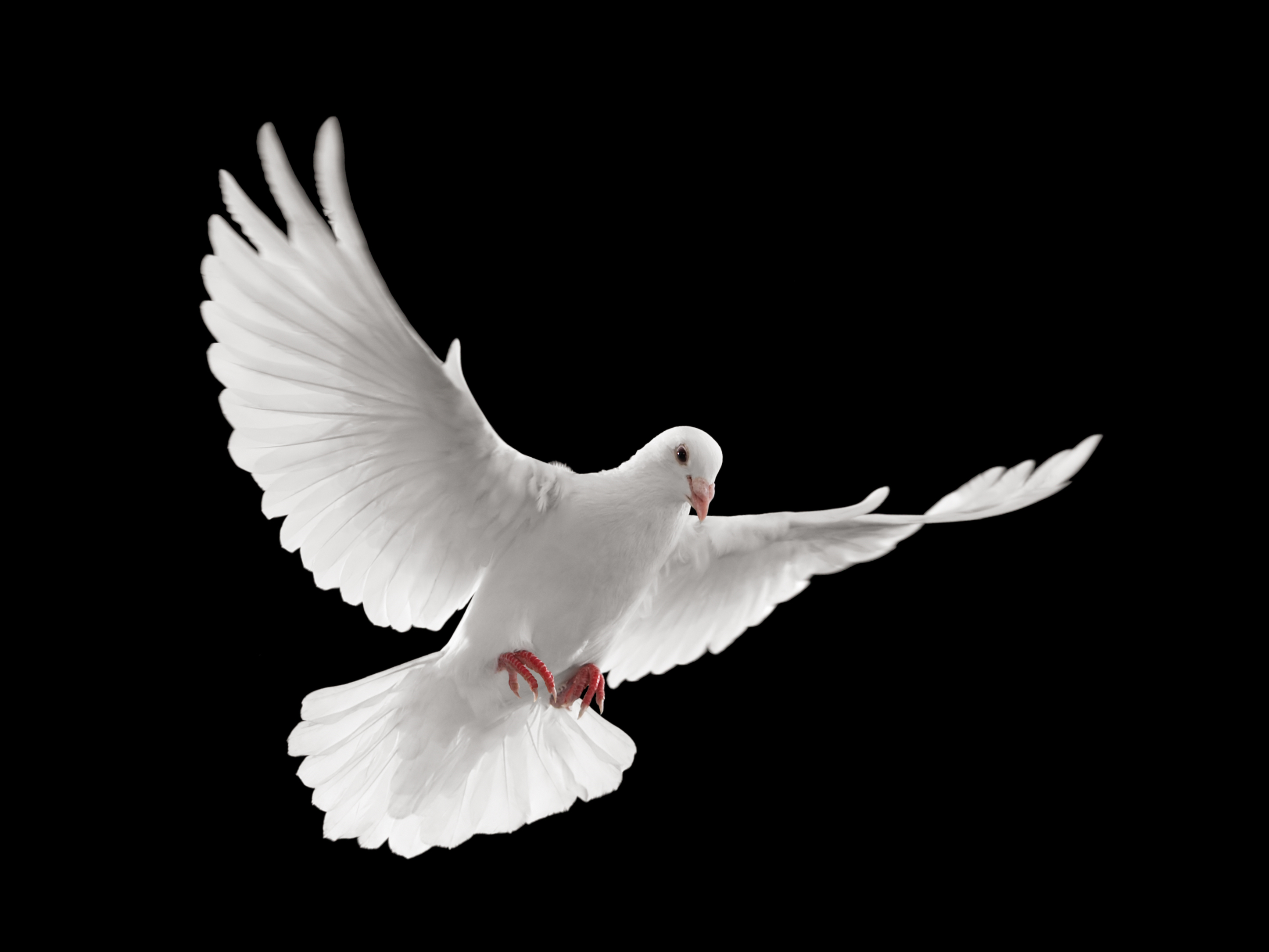 God Is GovernmentIsaiah 33:22
“For the LORD is our judge, the LORD is our lawgiver, the LORD is our king; he will save us.”
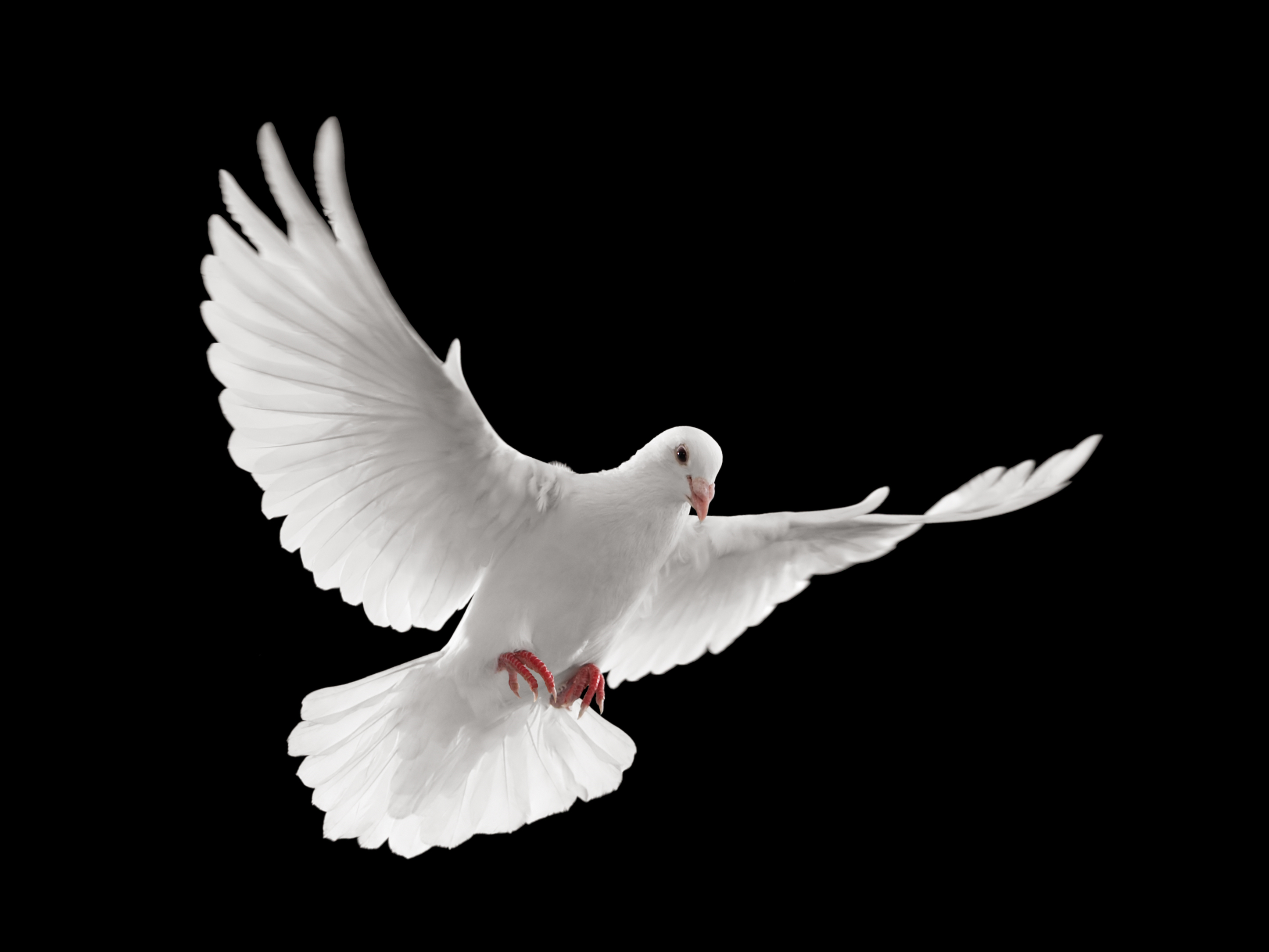 Collapse of the World Financial SystemThe Convergence of History
ALPHAVET PODCAST 
PART 2
Thursday 23, 2023
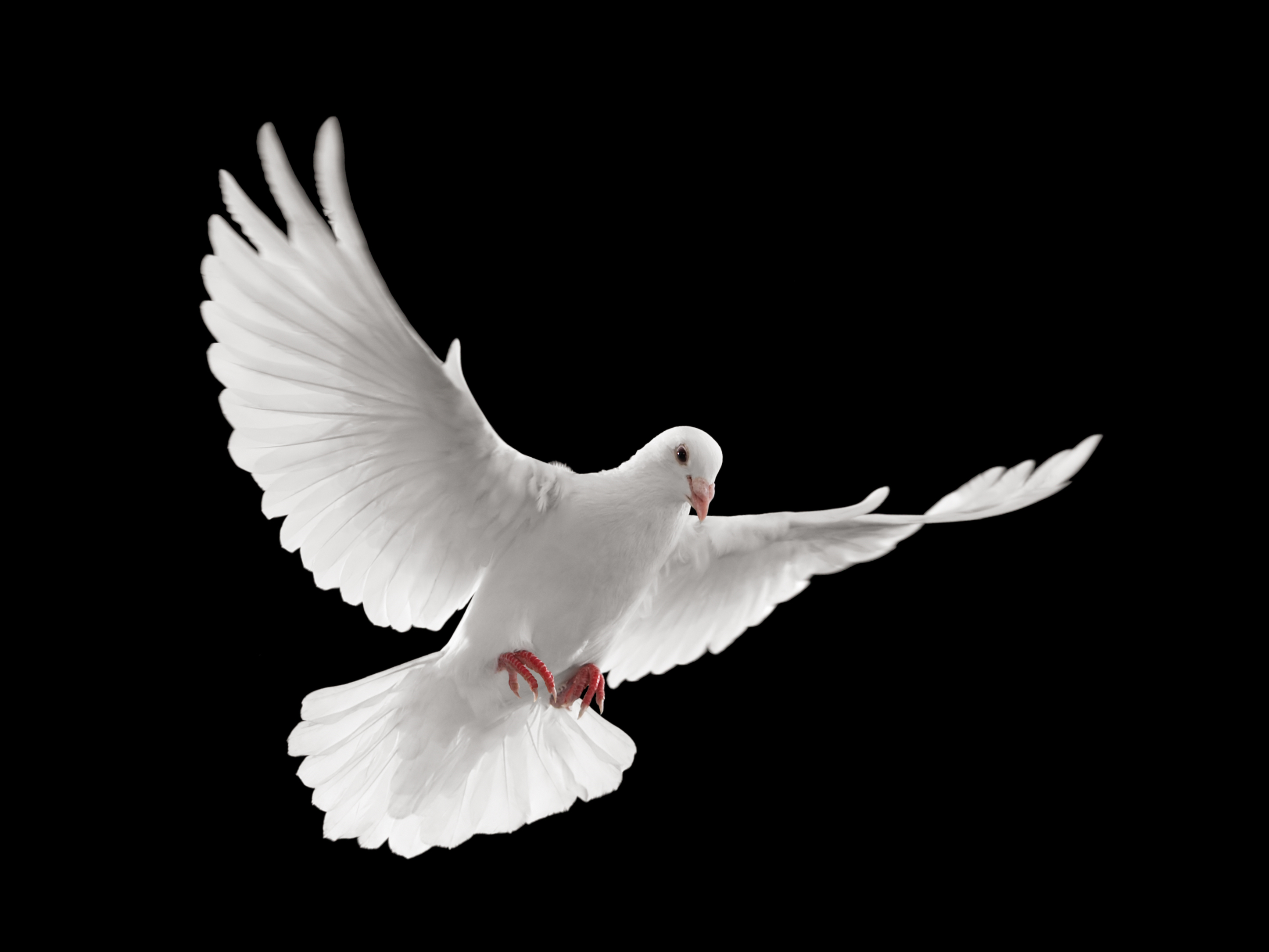 GOVERNMENT – SOCIAL/RELIGION
THE COVERGENCE OF GOVERNMENT SOCIAL/RELIGION
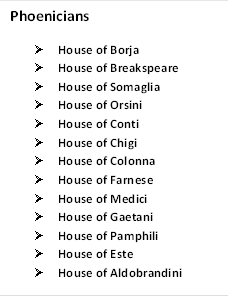 WORLD RULING HIERARCHY
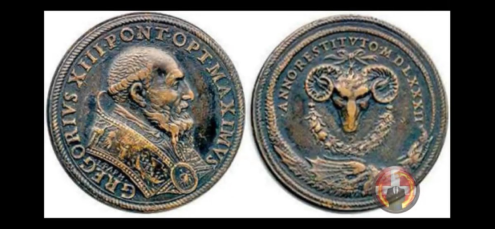 1245
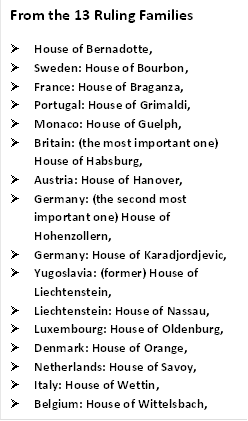 Roman emperor in the western portion of the Empire from 383 to 388.
PEPE ORSINI
Jesuit Pope Bloodline 13 Ruling Families
Jesuit Black Nobility Families
Jesuit Council – Council of 300
Jesuit Order
General Arturo Sosa
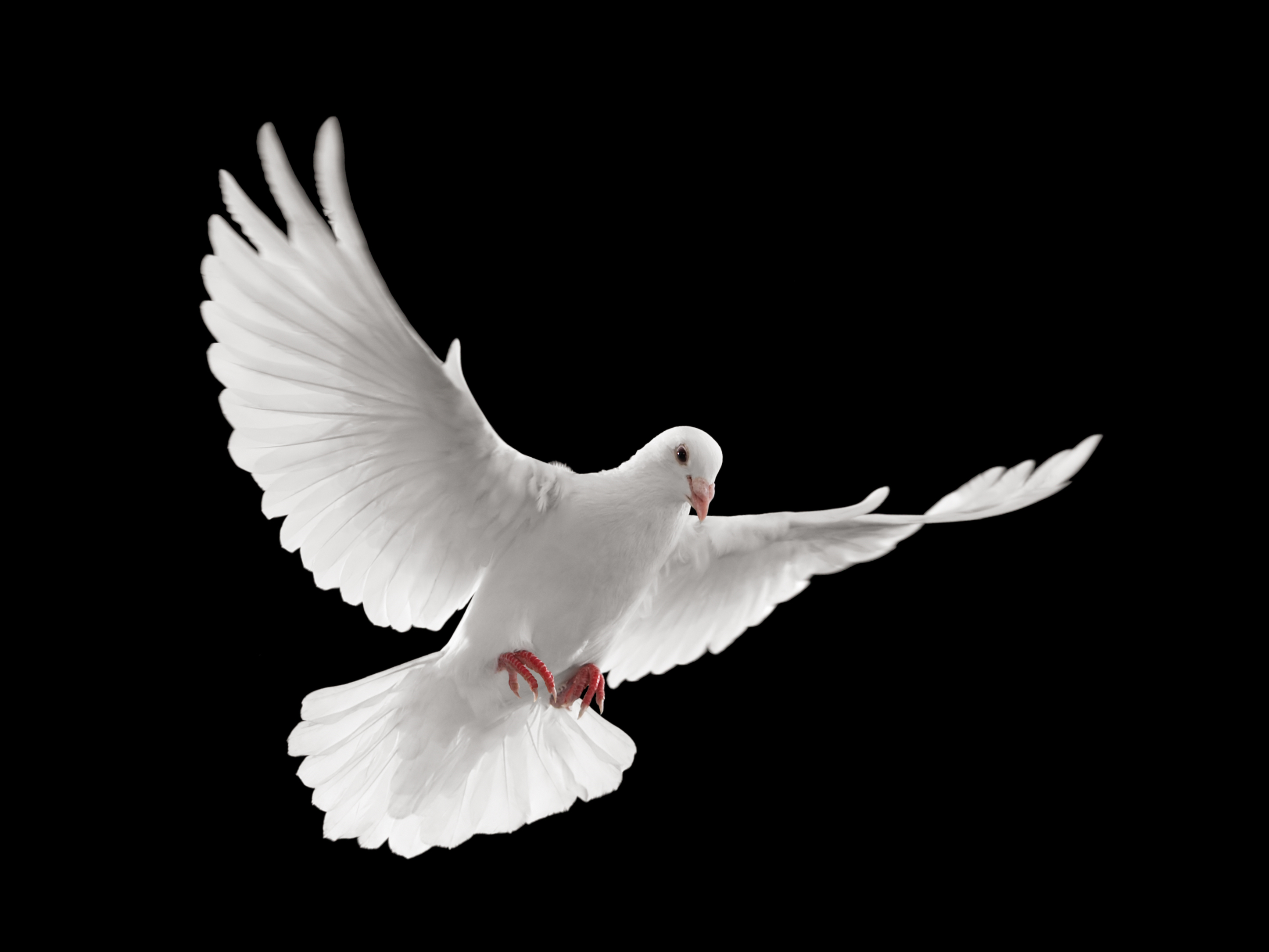 GOVERNMENT – SOCIAL/RELIGION
RULING CLASS HIERARCHY
Jesuit Order
General Arturo Sosa
1245
BANKING/ECONOMIC
RELIGION/SCHOOLS
MILITARY INDUSTRIAL COMPLEX
Jesuits 
Churches 
& 
Schools
Catholic 
Churches 
& 
Schools
Secret Services
CIA, MI6, MOSSAD, etc
Agencies
EU, UN, NATO
CFR, BILD, TRI
Illuminati
Brotherhood
Leaders 
of 
Governments
James Grummer
USA Corp.
CITY OF LONDON
Banking Cartel
Central Banking System
Freemason 
Structure
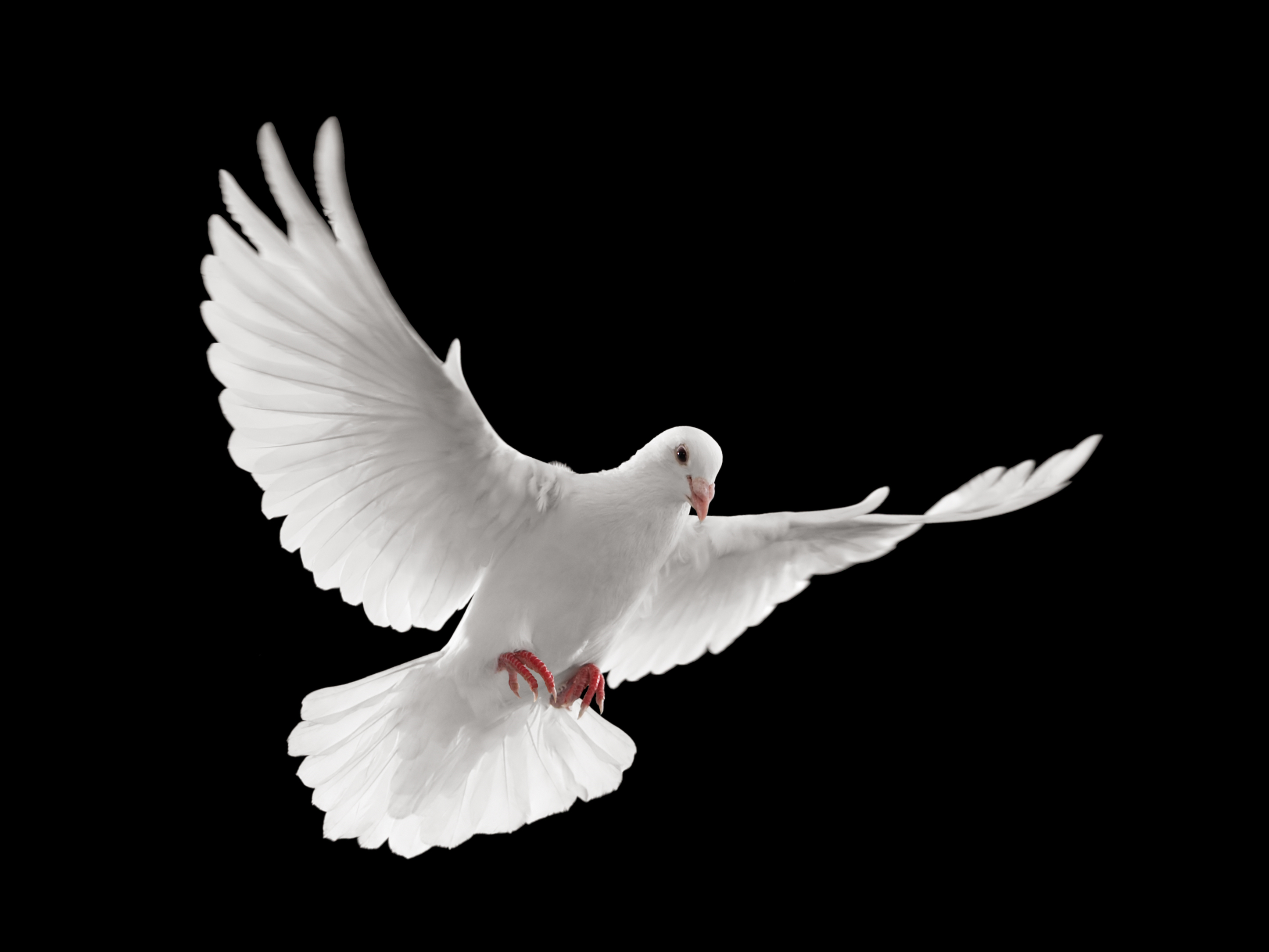 BANKING & CURRENCY
THE BANKING CARTEL AND THE CENTRAL BANKING SYSTEM
1245
In 1815, Rothschild made his famous statement: "I care not what puppet is placed upon the throne of England to rule the Empire on which the sun never sets. The man who controls the British money supply controls the British Empire, and I control the British money supply.“ – NATHAN MAYER ROTHSCHILD
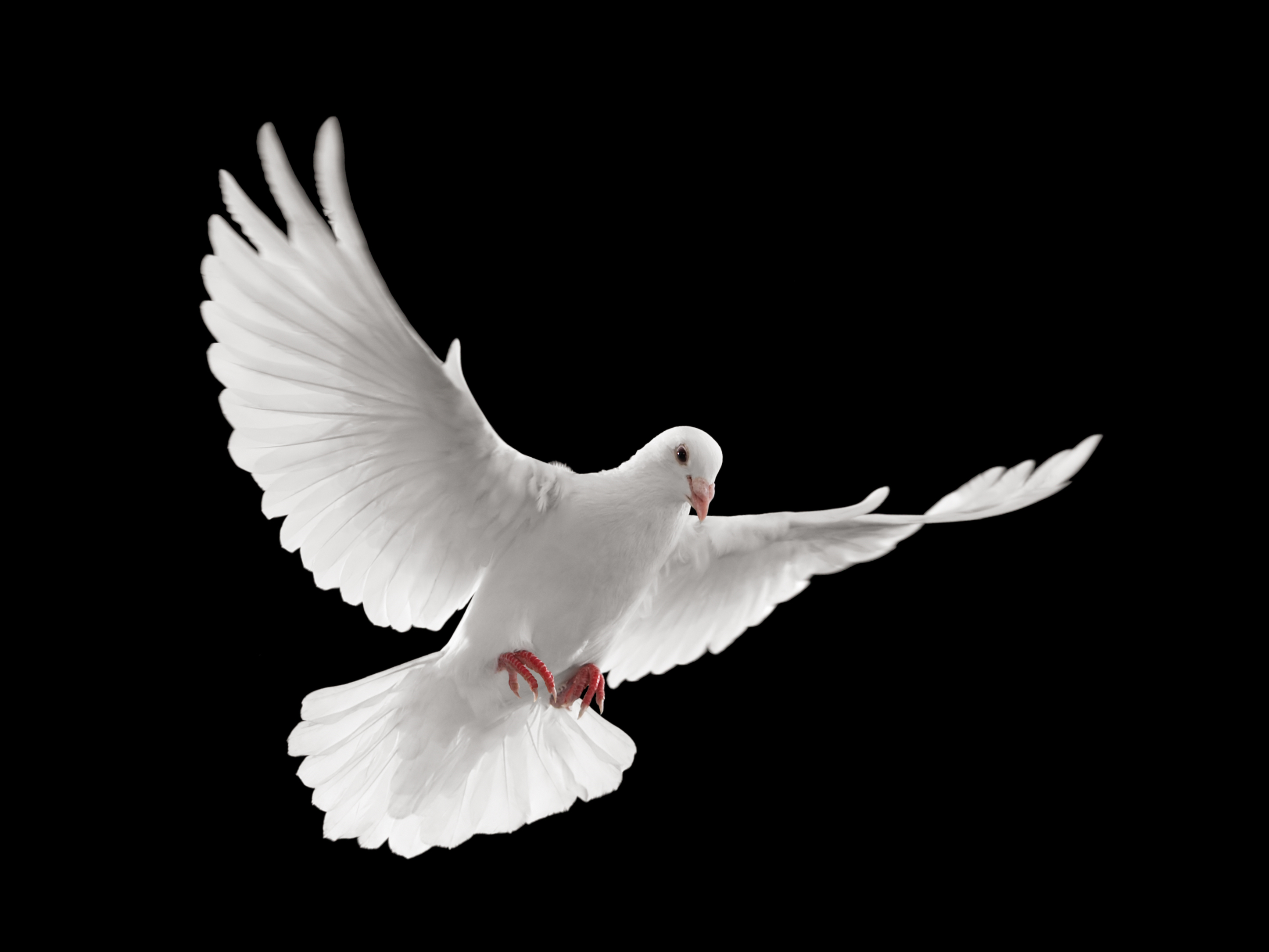 BANKING & CURRENCY
THE BANKING CARTEL AND THE CENTRAL BANKING SYSTEM
1245
John 2:15 “And when he had made a scourge of small cords, he drove them all out of the temple, and the sheep, and the oxen; and poured out the changers' money, and overthrew the tables; “
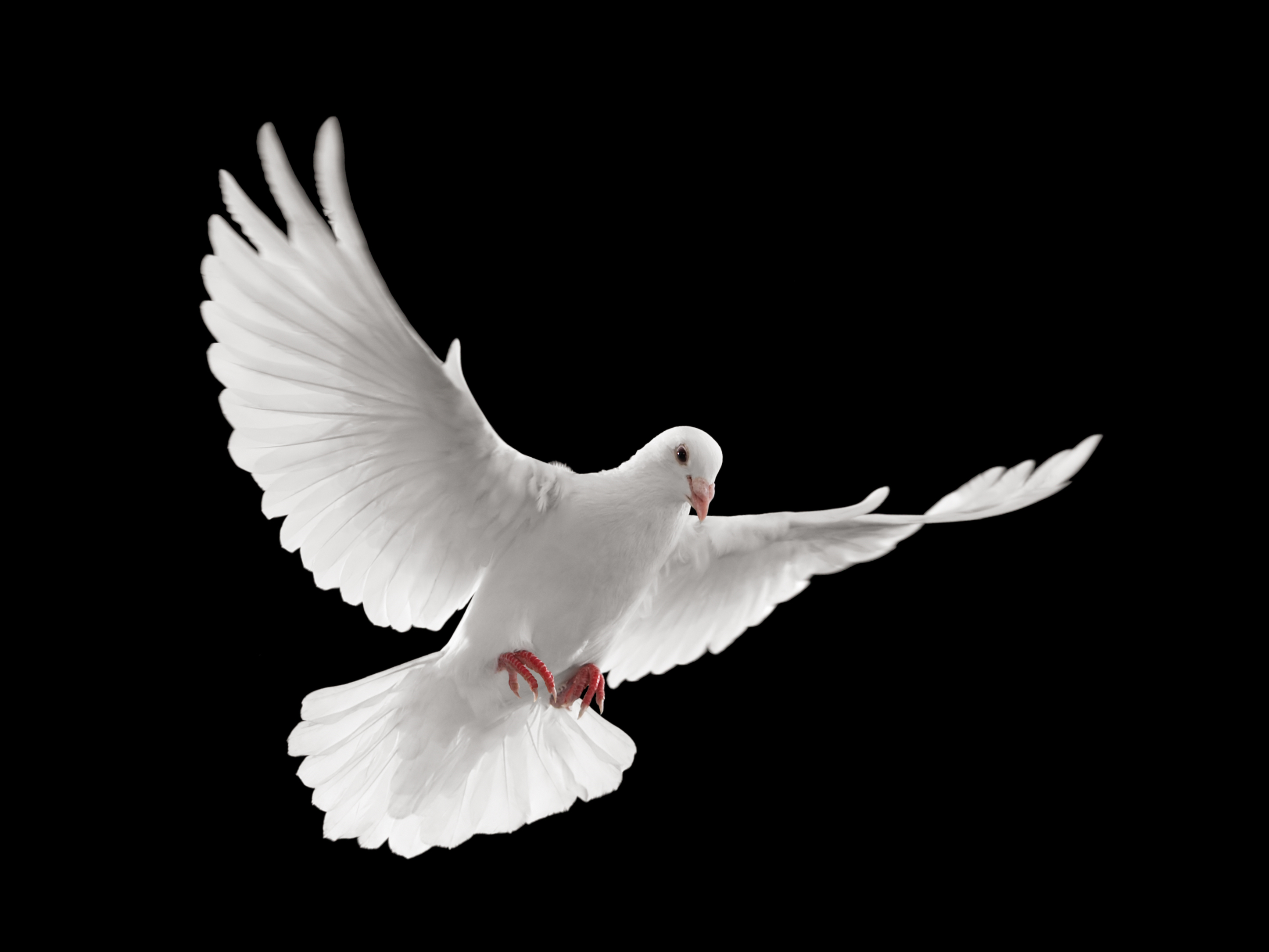 BANKING & CURRENCY
THE BANKING CARTEL AND THE CENTRAL BANKING SYSTEM
MONEY CHANGERS (THE SYSTEM) ARE DIFFERENT THAN CHANGERS OF MONEY (THE BANKS)
ROMAN EMPIRE COURT SYSTEM BANK OR BANKING SYSTEM GOES BACK TO GENESIS 6 AND MEANS BANCO – A BENCH FINANCAIL WARRANT FOR THE TRANSACTION OF A SOUL WHERE THE SOUL IS A COMMODITY. A STOCK OR BOND (BIRTH CERTIFCATE) OF A FUTURE FUND THAT IS MUTUAL (MUTUAL FUND). VALUED TODAY FOR $1M.
A FINANCIAL CONVICT ACCORDING TO ROMAN LAW REPRESENTS A BANKER, WHO IS ALSO IDENTIFIED AS A FINANCIAL RAPER.
a second Roman translation of the term Banking and transaction is the Roman term SENTENTIA which means thought all the way of processing a transaction or a soul .
the term transaction is also a Roman term meaning repossessing the soul, THE FORECLOSURE of a soul OR the summoning of a soul which also is a Roman code term called ANTI-CHRIST which means a code of emotional reaction which is a Roman phrase meaning a run on the bank.
1245
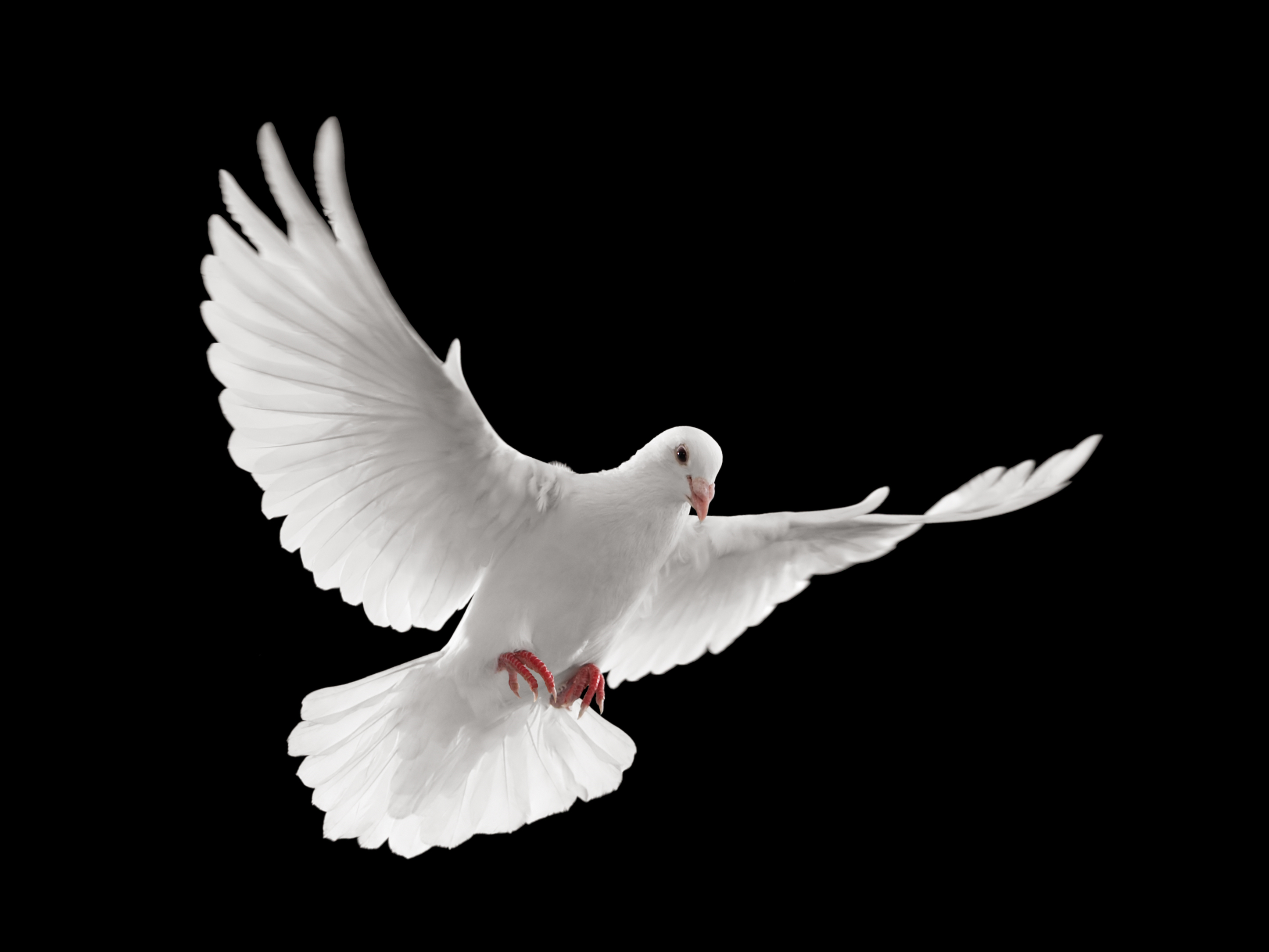 BANKING & CURRENCY
THE BANKING CARTEL AND THE CENTRAL BANKING SYSTEM
1245
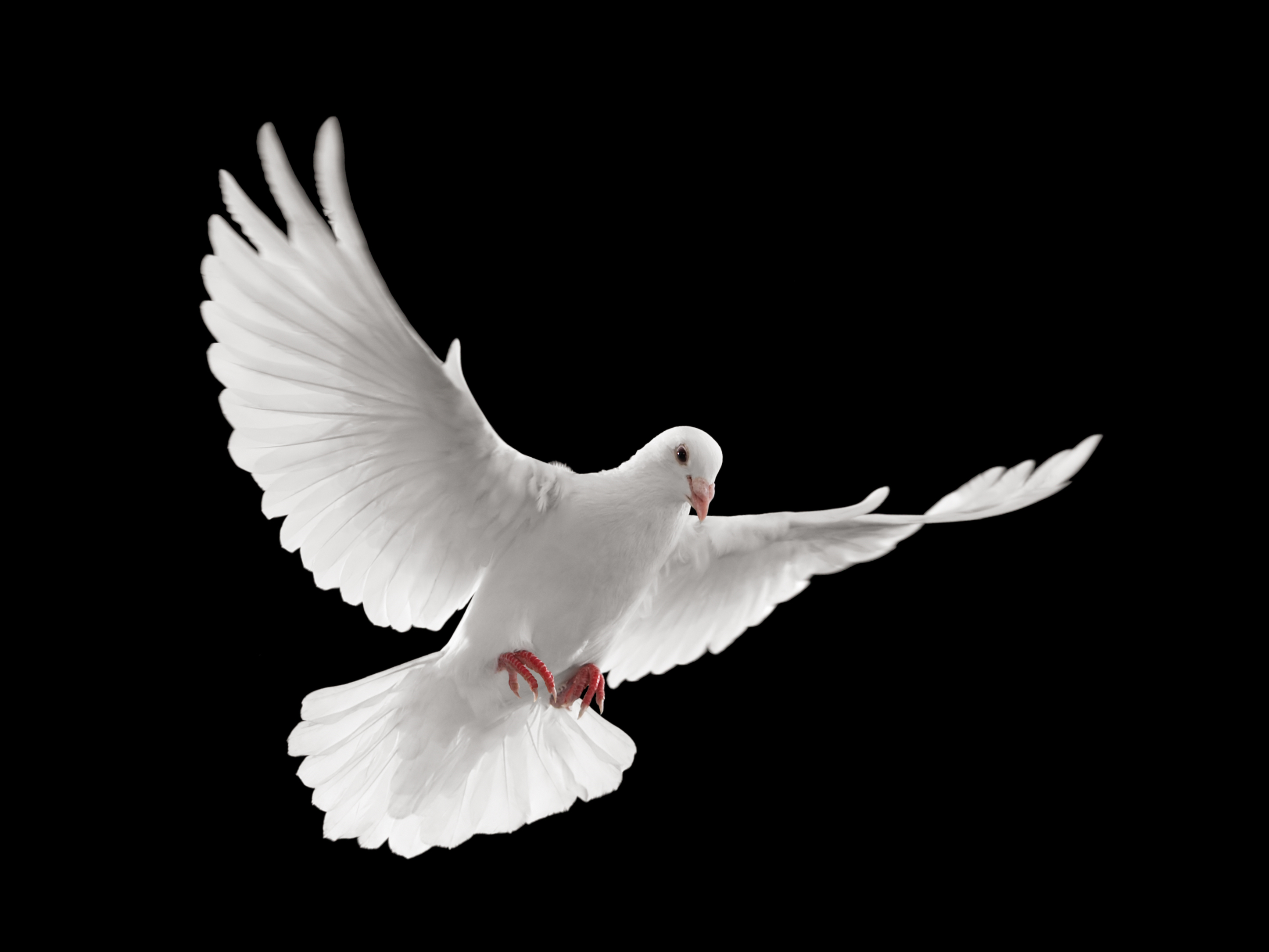 BANKING & CURRENCY
THE BANKING CARTEL AND THE CENTRAL BANKING SYSTEM
1245
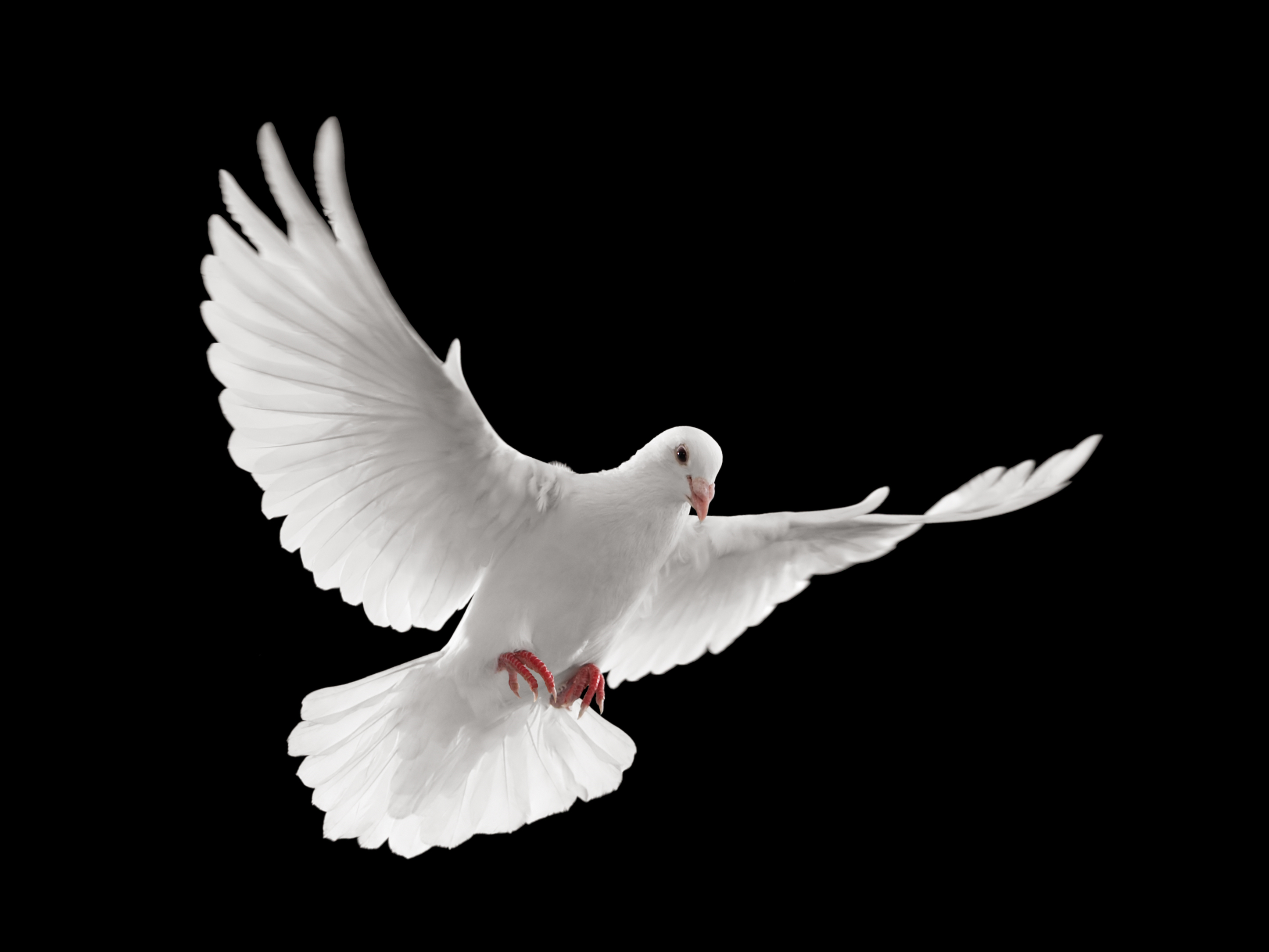 BANKING & CURRENCY
THE BANKING CARTEL AND THE CENTRAL BANKING SYSTEM
1245
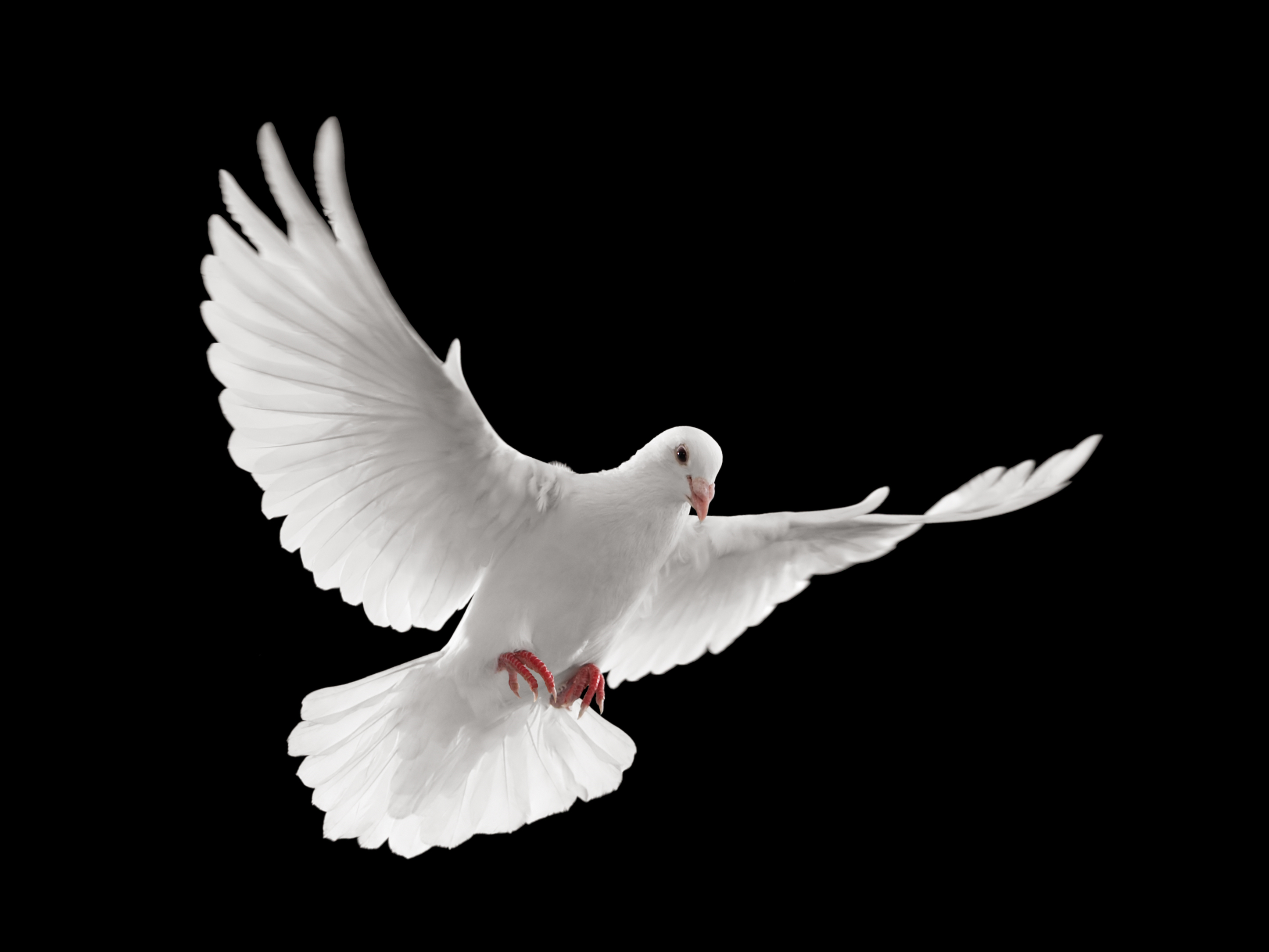 BANKING & CURRENCY
THE BANKING CARTEL AND THE CENTRAL BANKING SYSTEM
1245
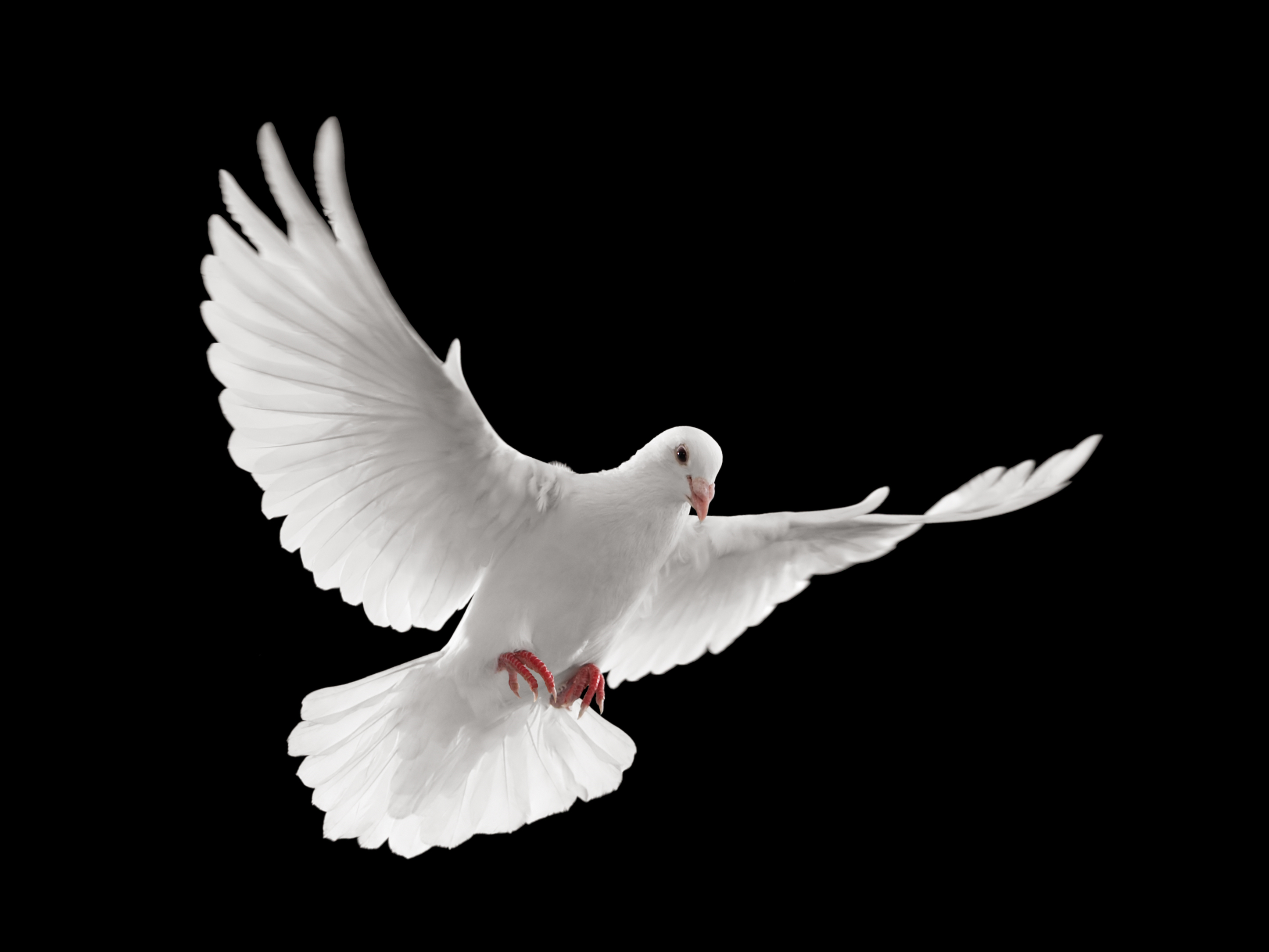 BANKING & CURRENCY
THE BANKING CARTEL AND THE CENTRAL BANKING SYSTEM
1245
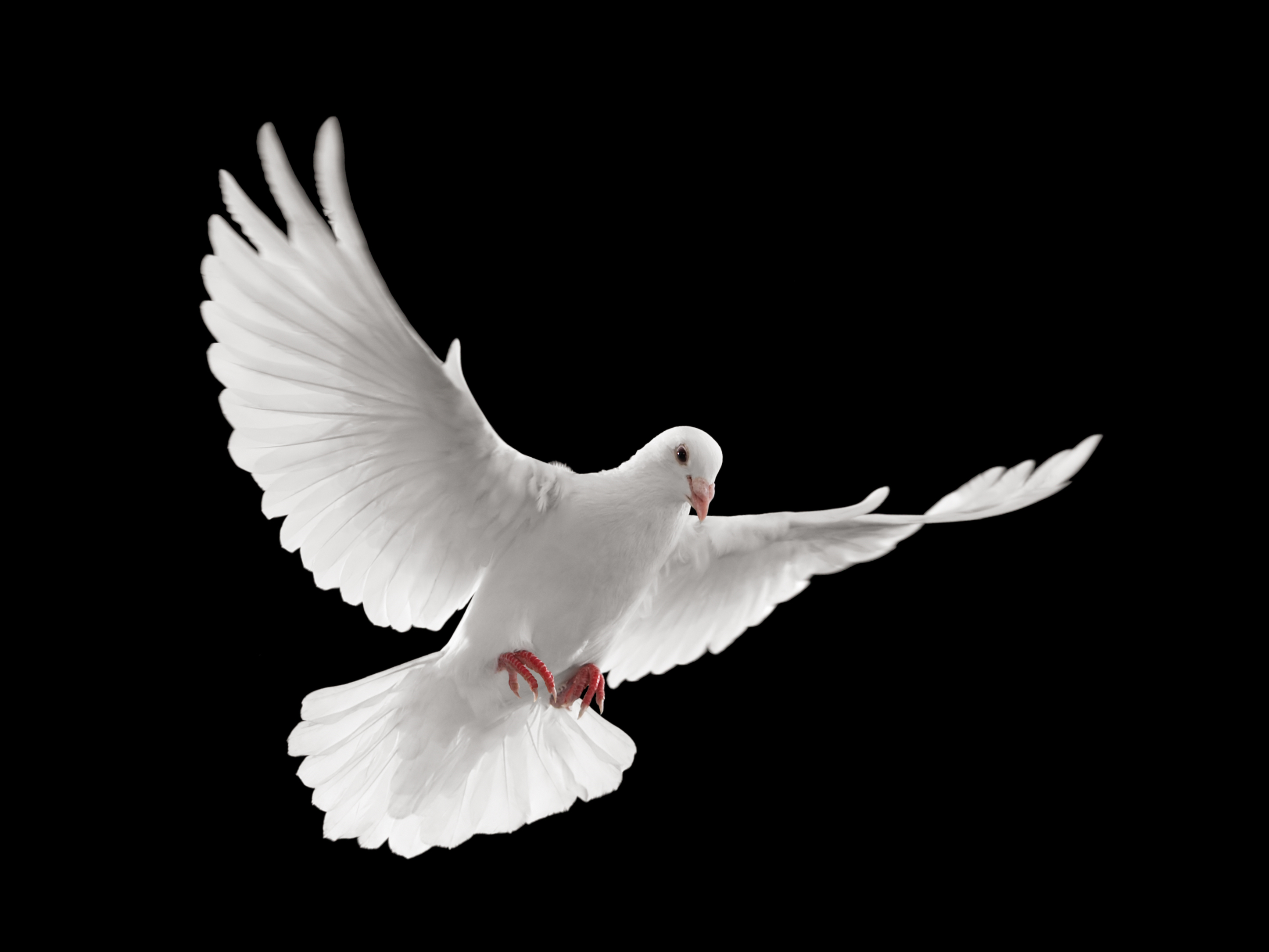 BANKING & CURRENCY
THE BANKING CARTEL AND THE CENTRAL BANKING SYSTEM
1245
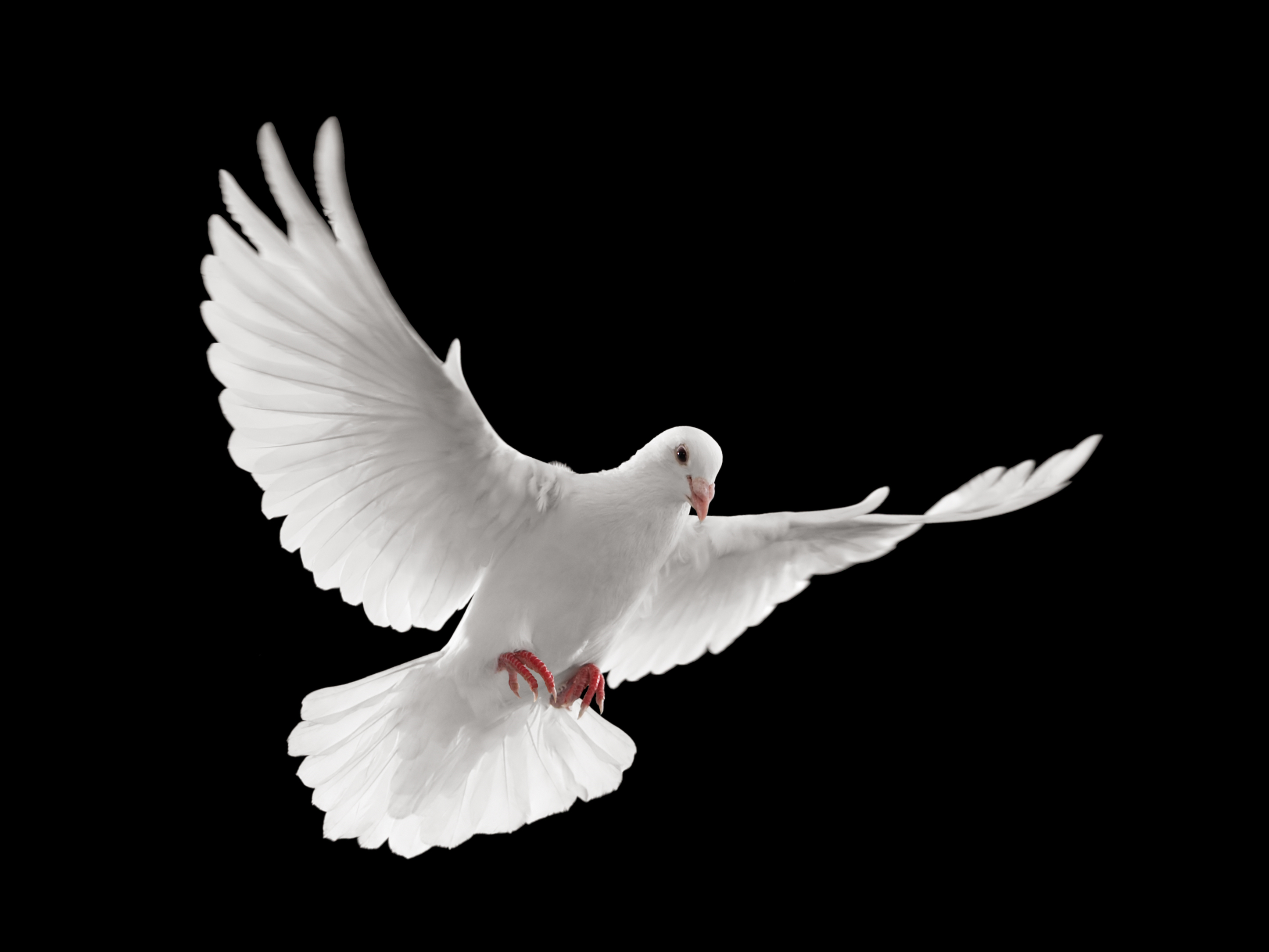 BANKING & CURRENCY
THE BANKING CARTEL AND THE CENTRAL BANKING SYSTEM
1245
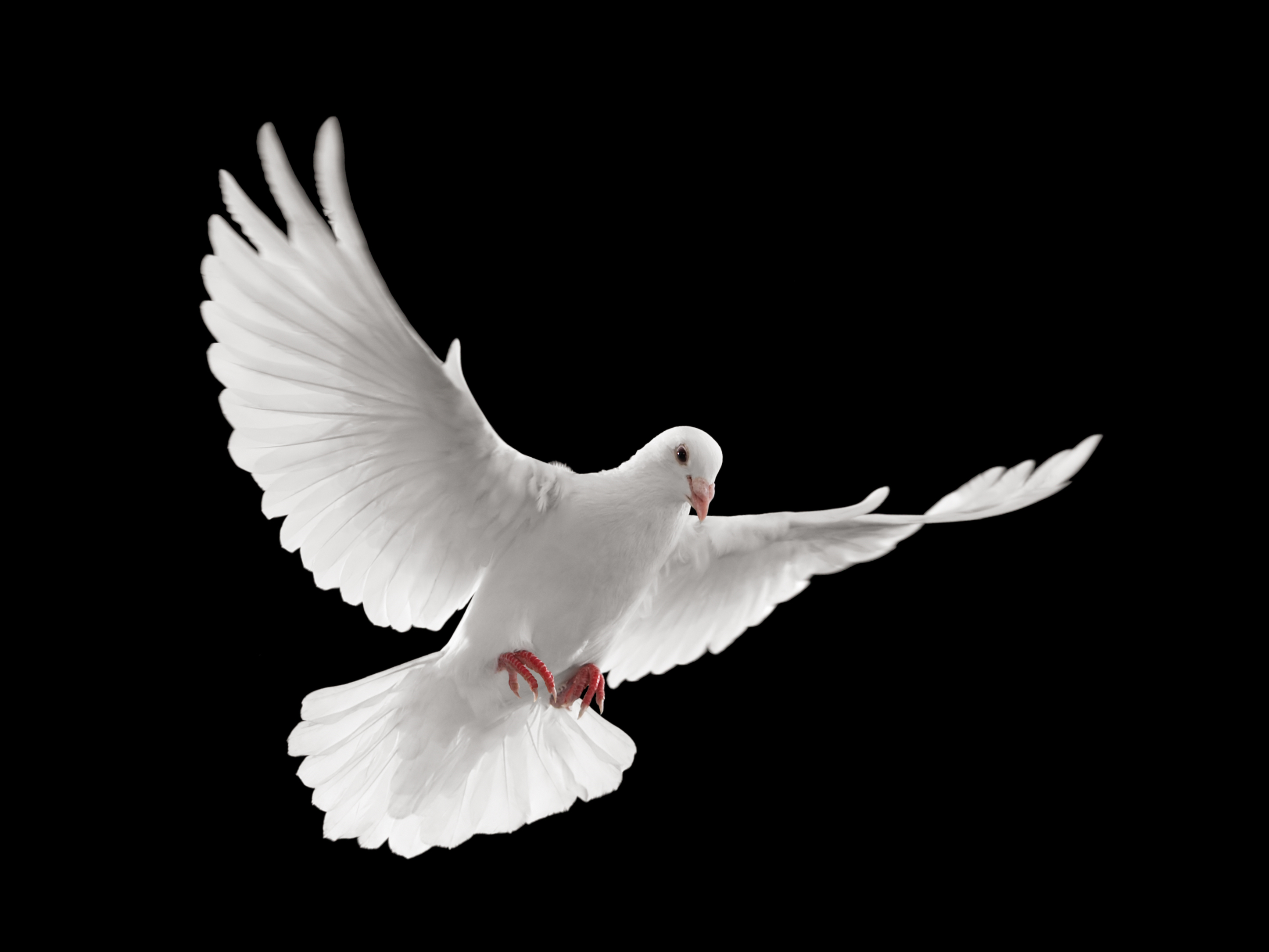 BANKING & CURRENCY
THE BANKING CARTEL AND THE CENTRAL BANKING SYSTEM
1245
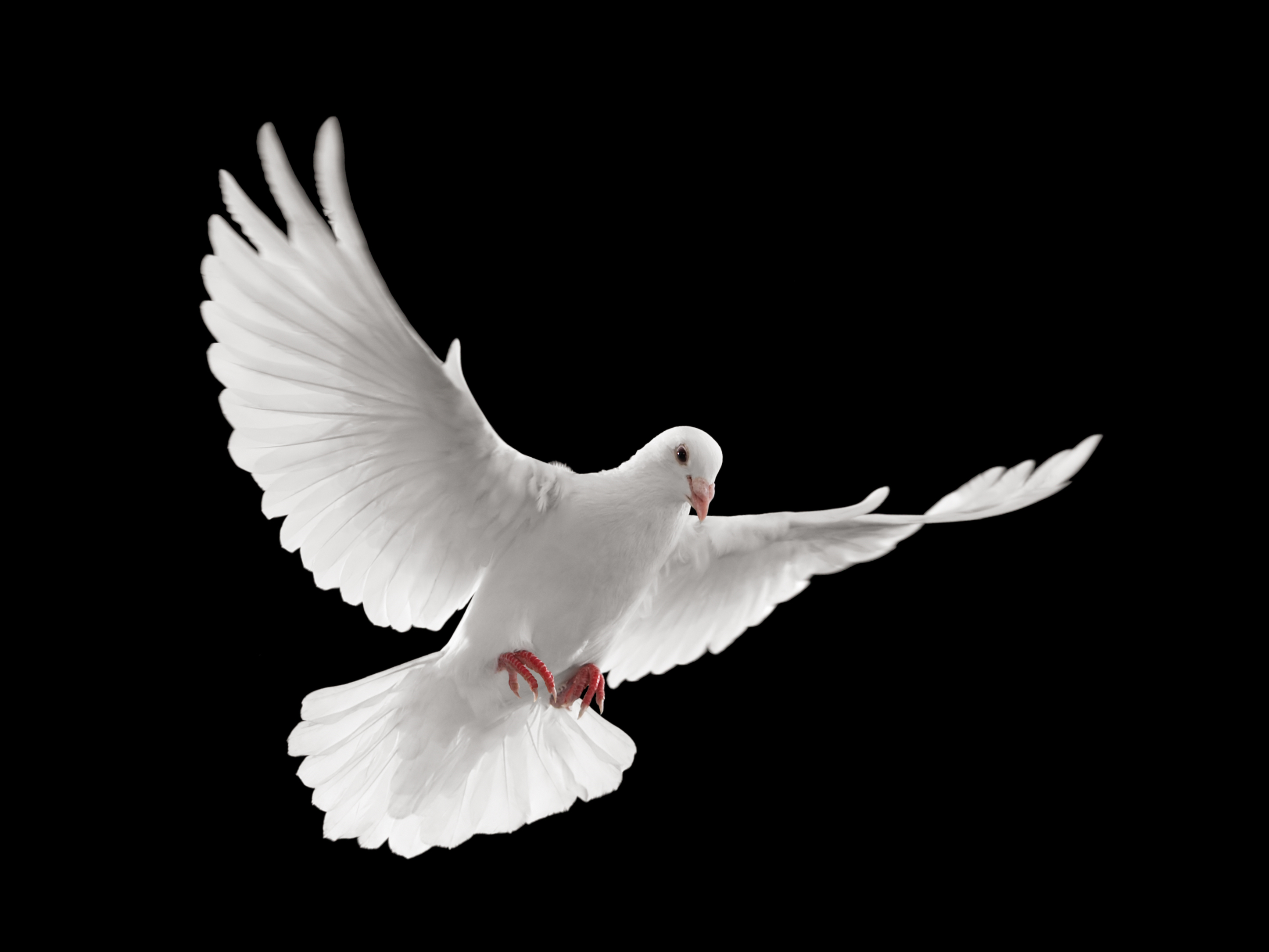 BANKING & CURRENCY
THE BANKING CARTEL AND THE CENTRAL BANKING SYSTEM
1245
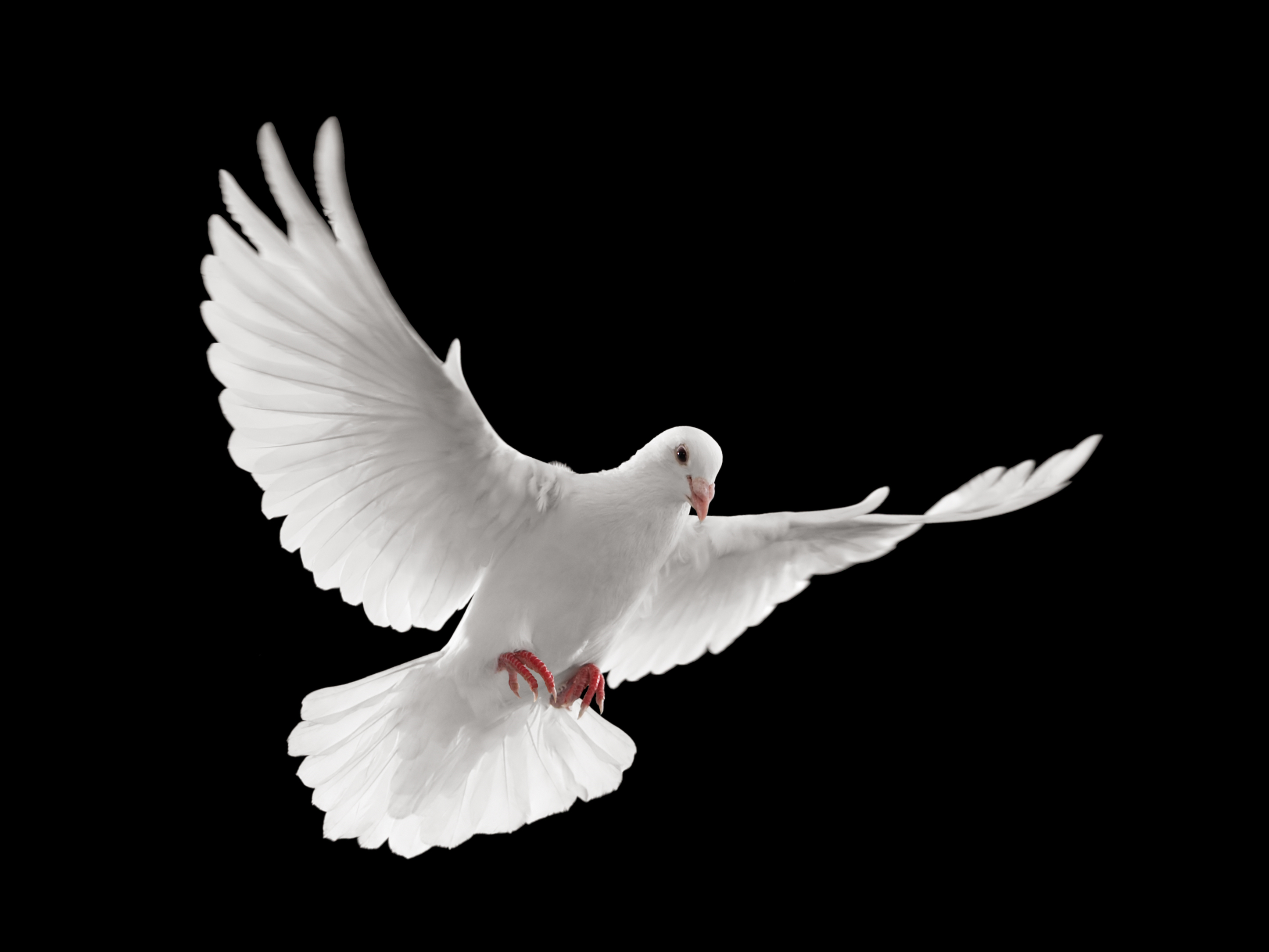 BANKING & CURRENCY
THE BANKING CARTEL AND THE CENTRAL BANKING SYSTEM
1245
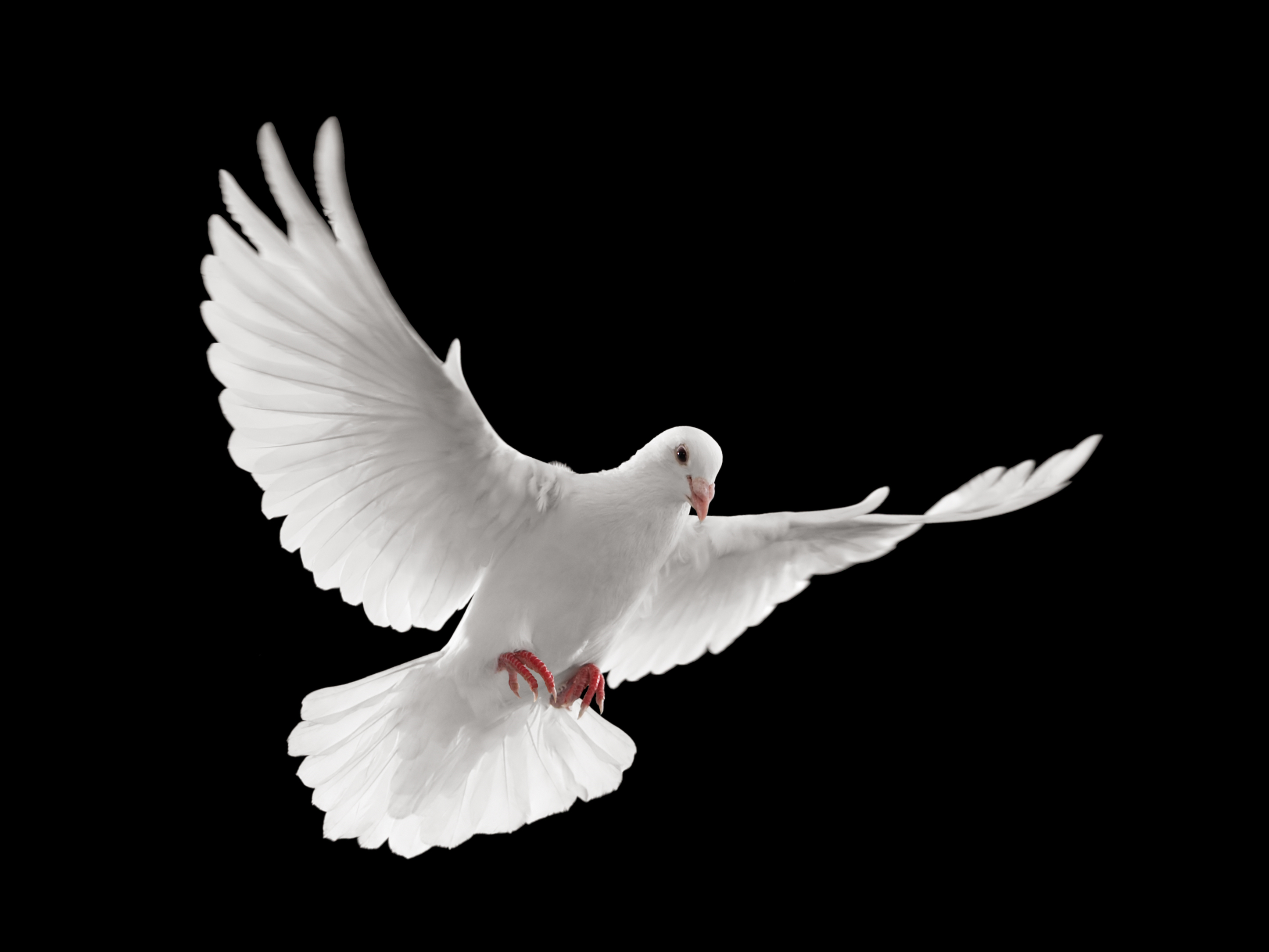 BANKING & CURRENCY
THE BANKING CARTEL AND THE CENTRAL BANKING SYSTEM
1245
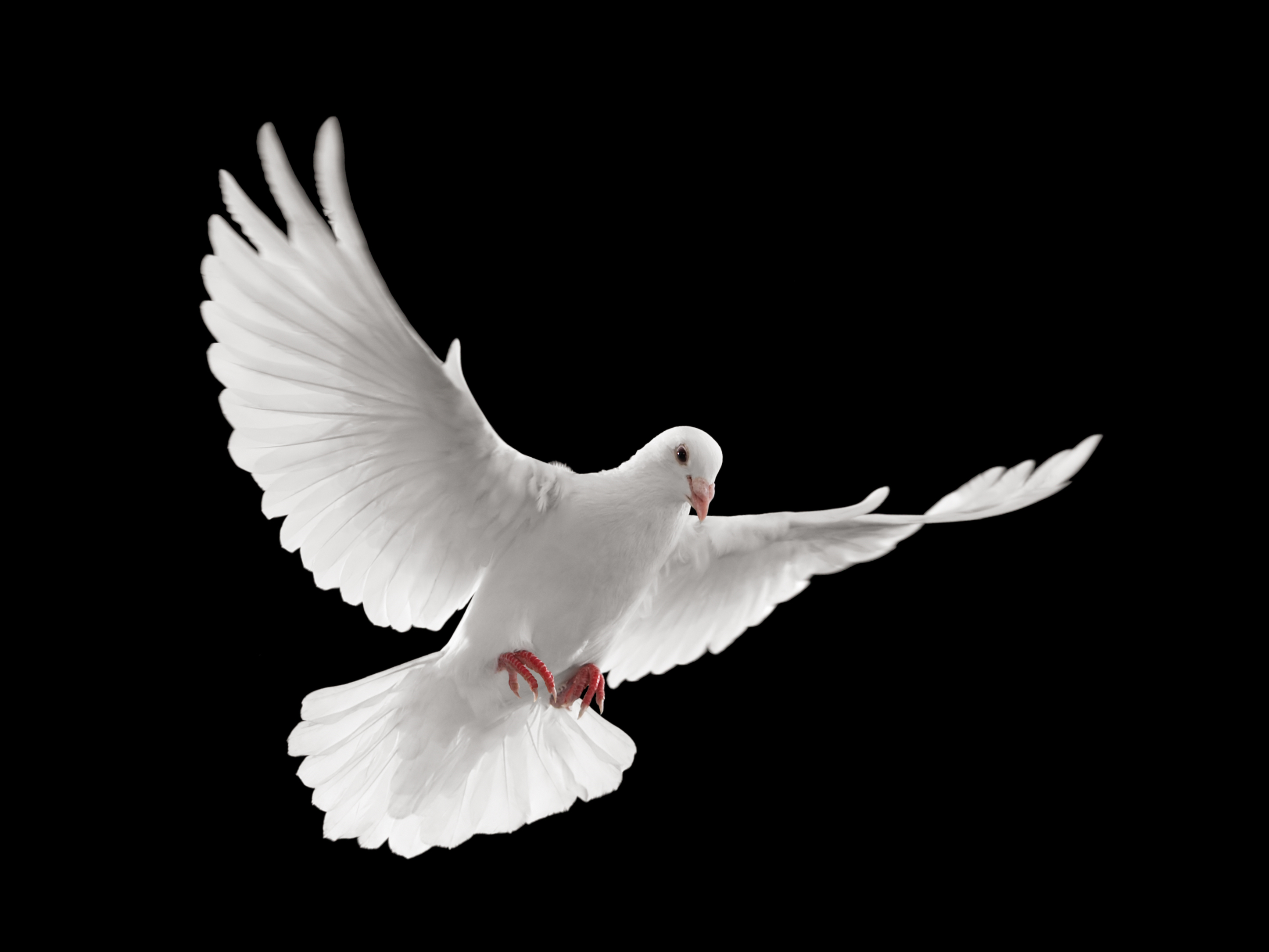 BANKING & CURRENCY
THE BANKING CARTEL AND THE CENTRAL BANKING SYSTEM
1245
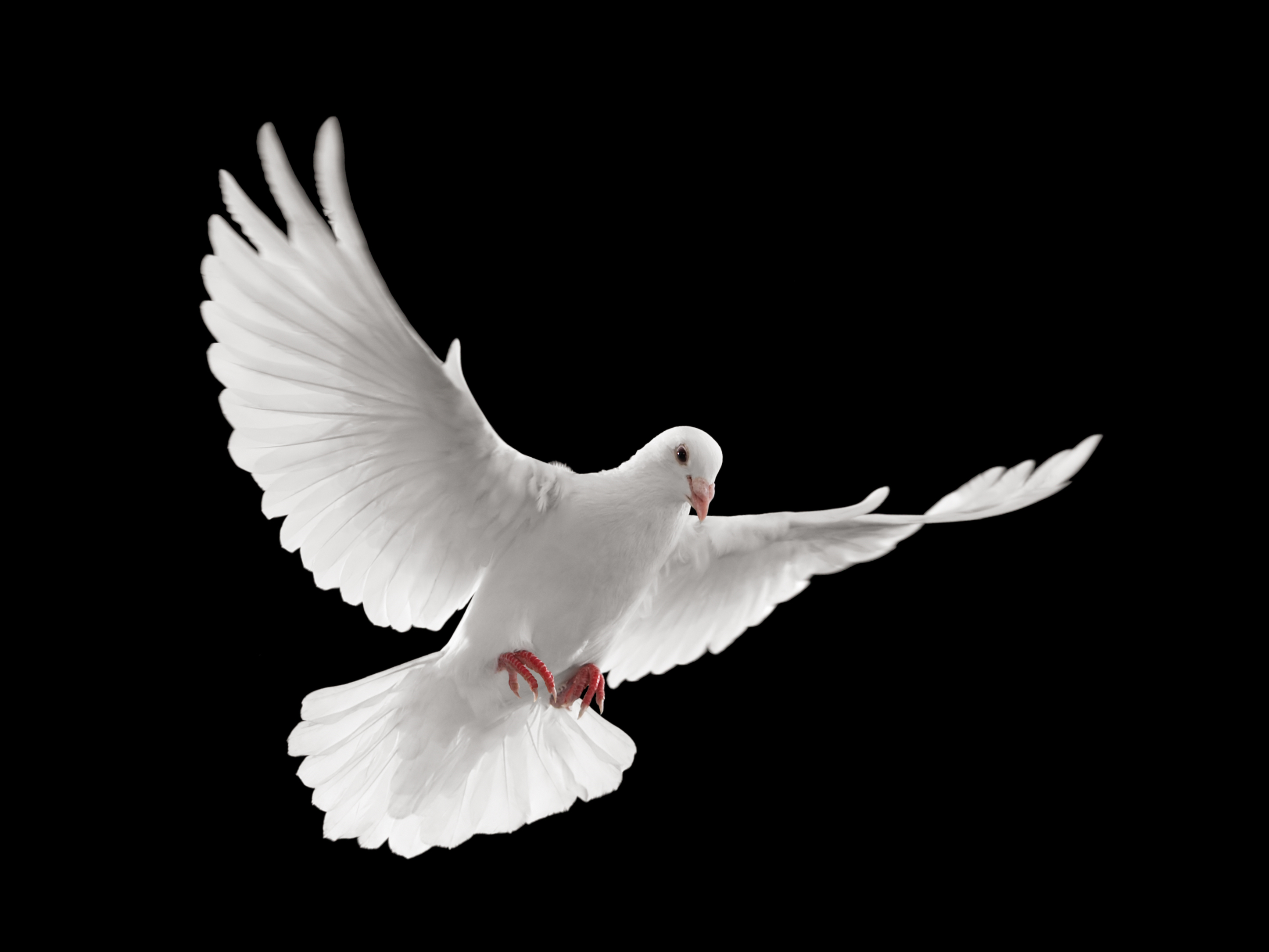 BANKING & CURRENCY
THE BANKING CARTEL AND THE CENTRAL BANKING SYSTEM
1245
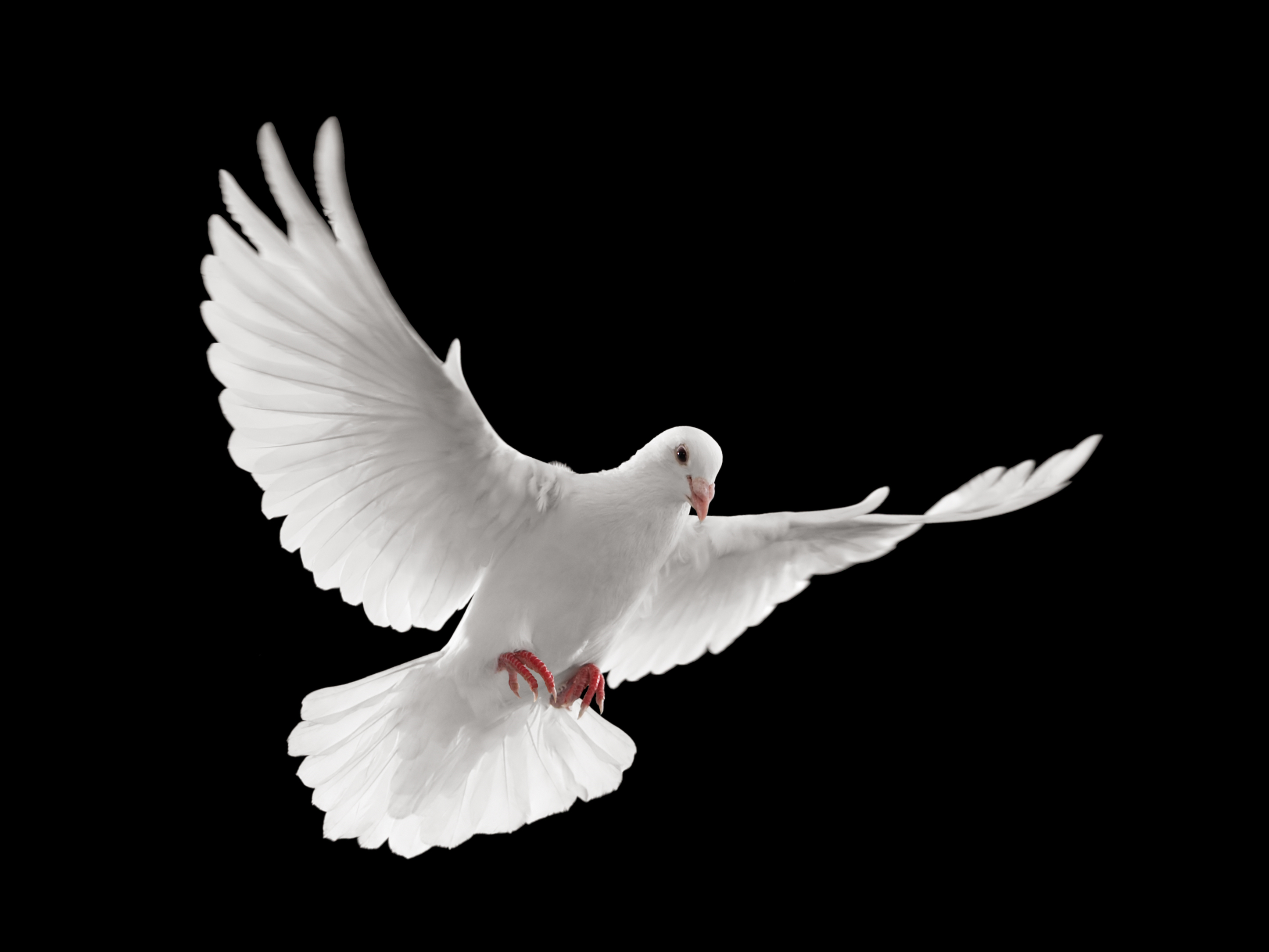 BANKING & CURRENCY
THE BANKING CARTEL AND THE CENTRAL BANKING SYSTEM
1245
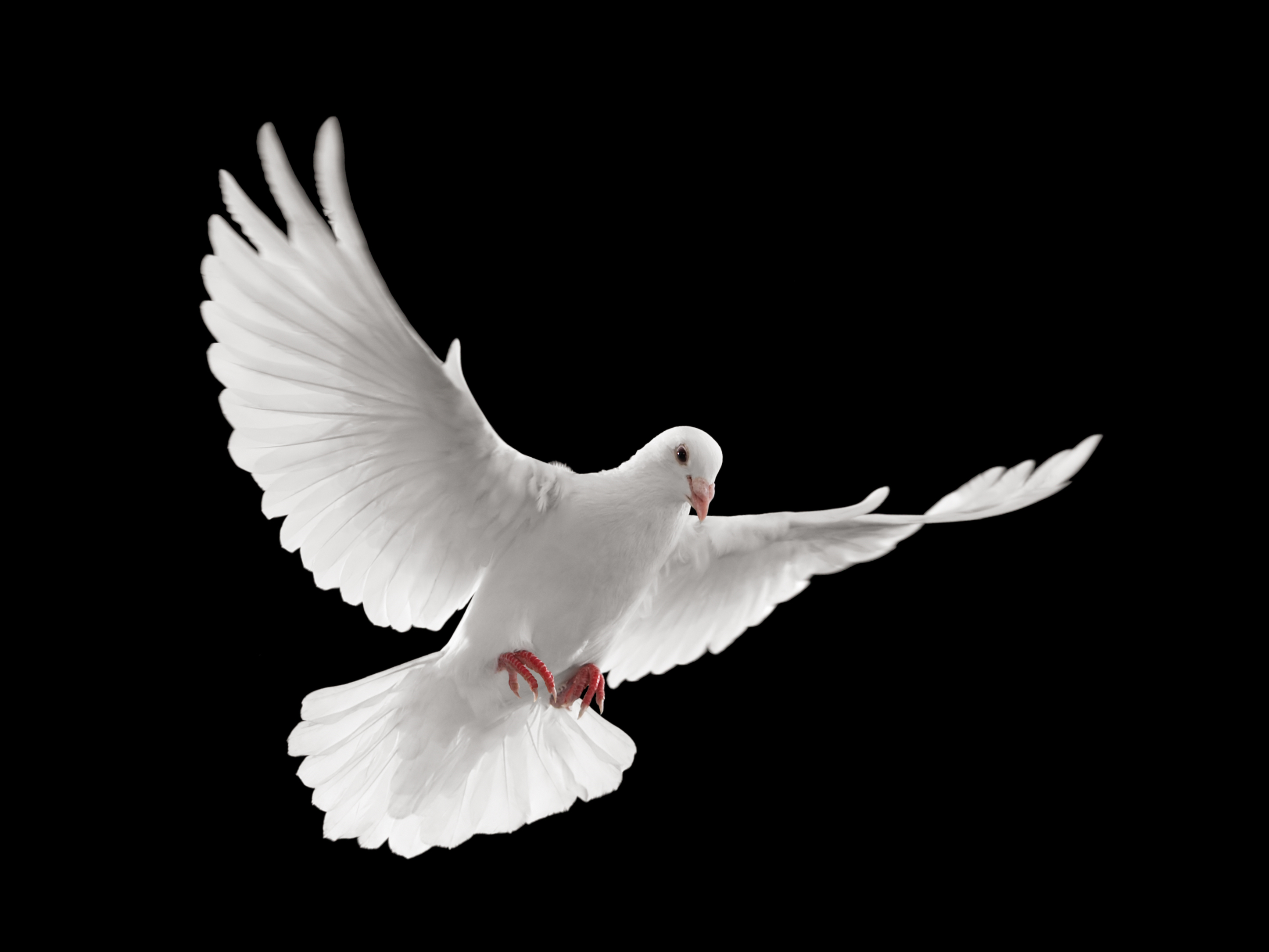 BANKING & CURRENCY
THE BANKING CARTEL AND THE CENTRAL BANKING SYSTEM
1245
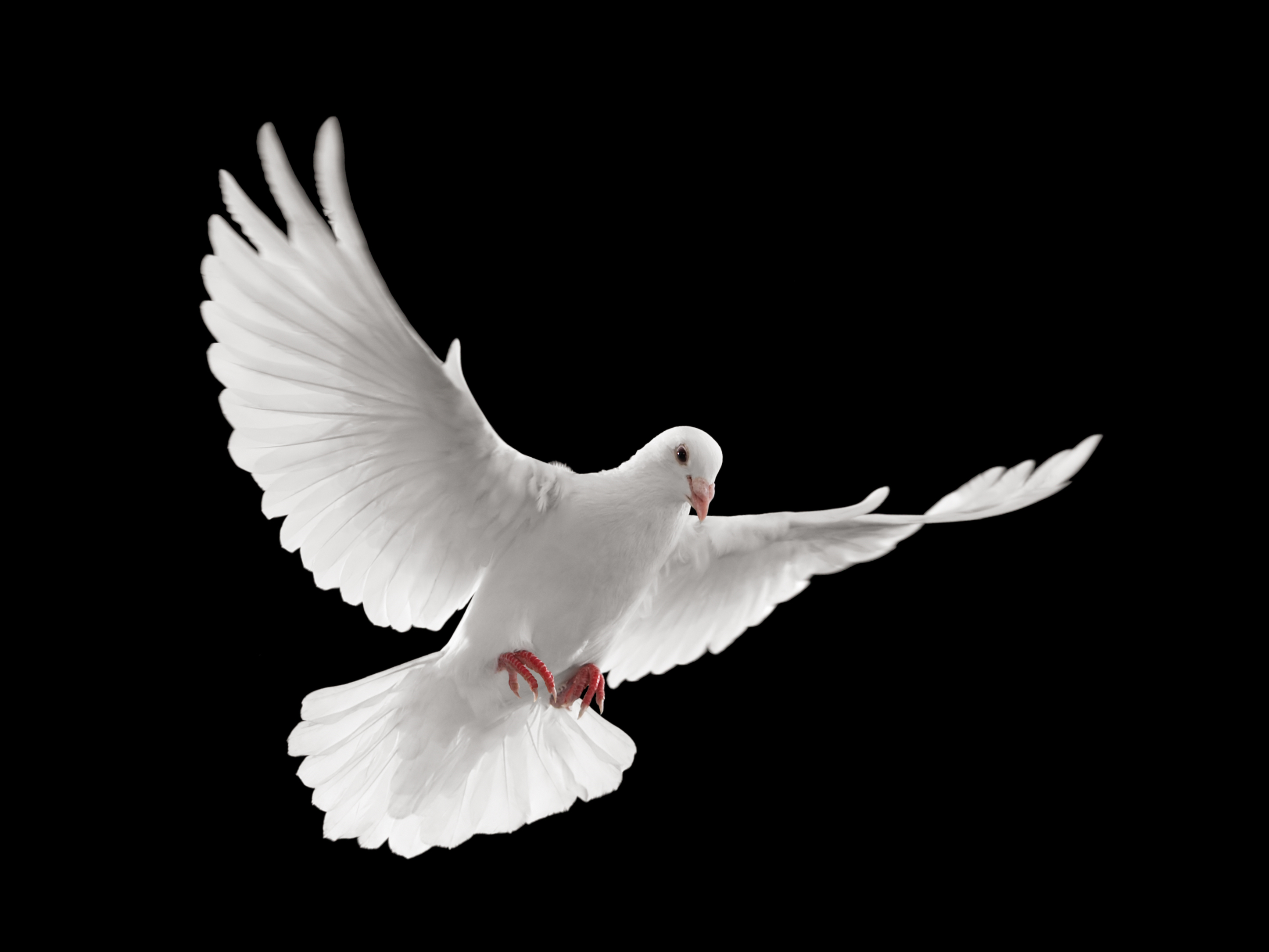 BANKING & CURRENCY
THE BANKING CARTEL AND THE CENTRAL BANKING SYSTEM
1245
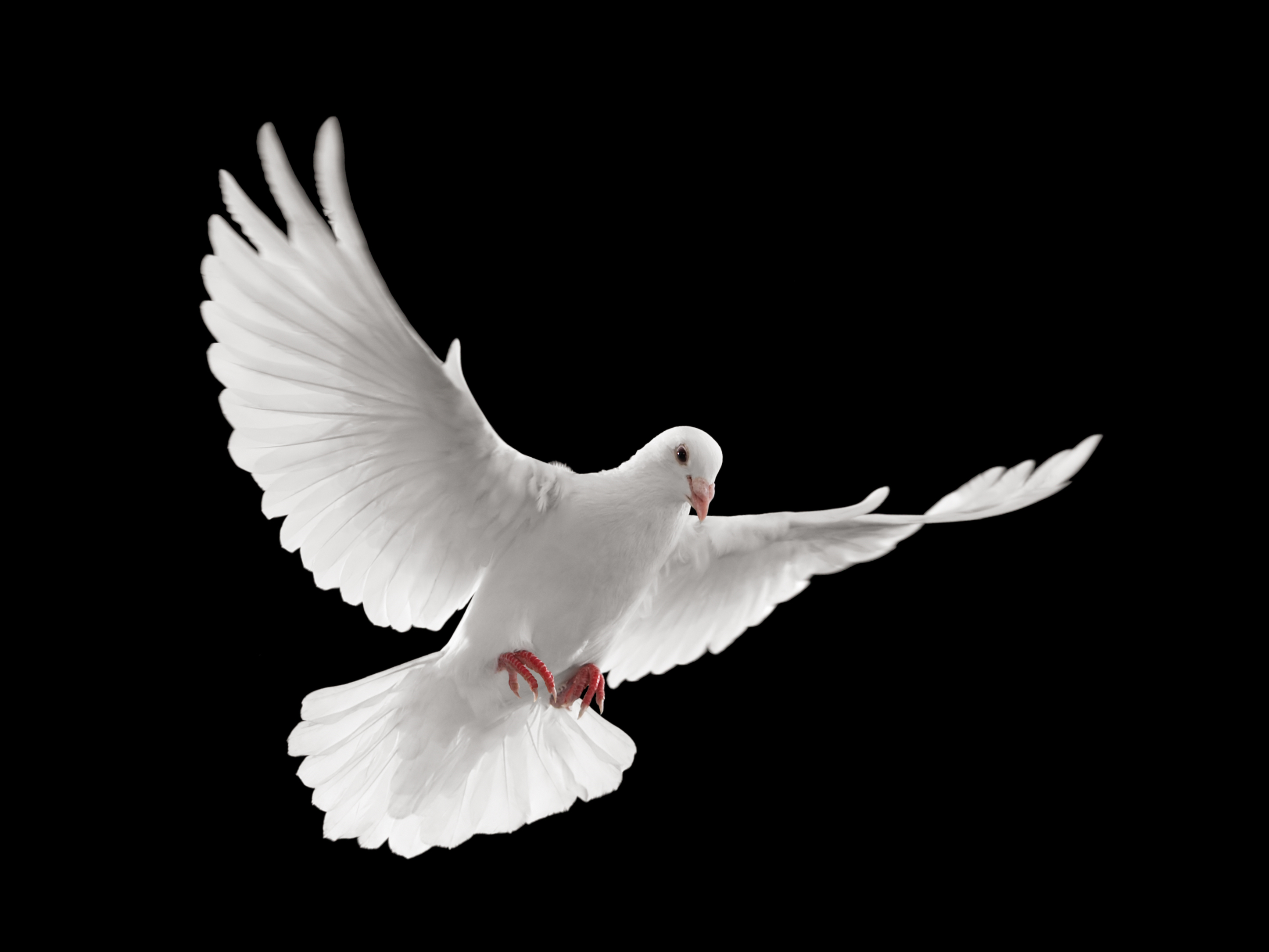 BANKING & CURRENCY
THE BANKING CARTEL AND THE CENTRAL BANKING SYSTEM
1245
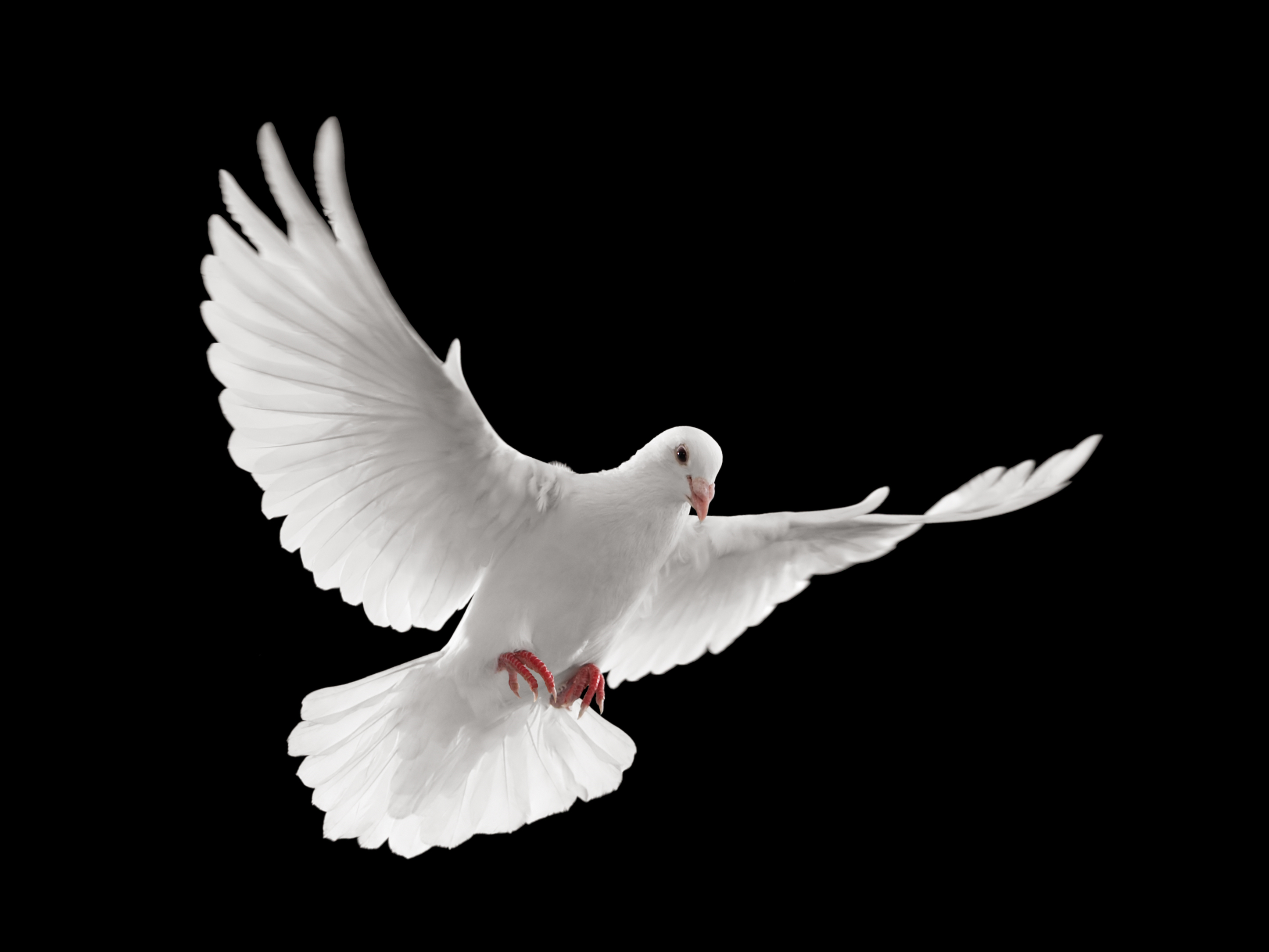 BANKING & CURRENCY
THE BANKING CARTEL AND THE CENTRAL BANKING SYSTEM
1245
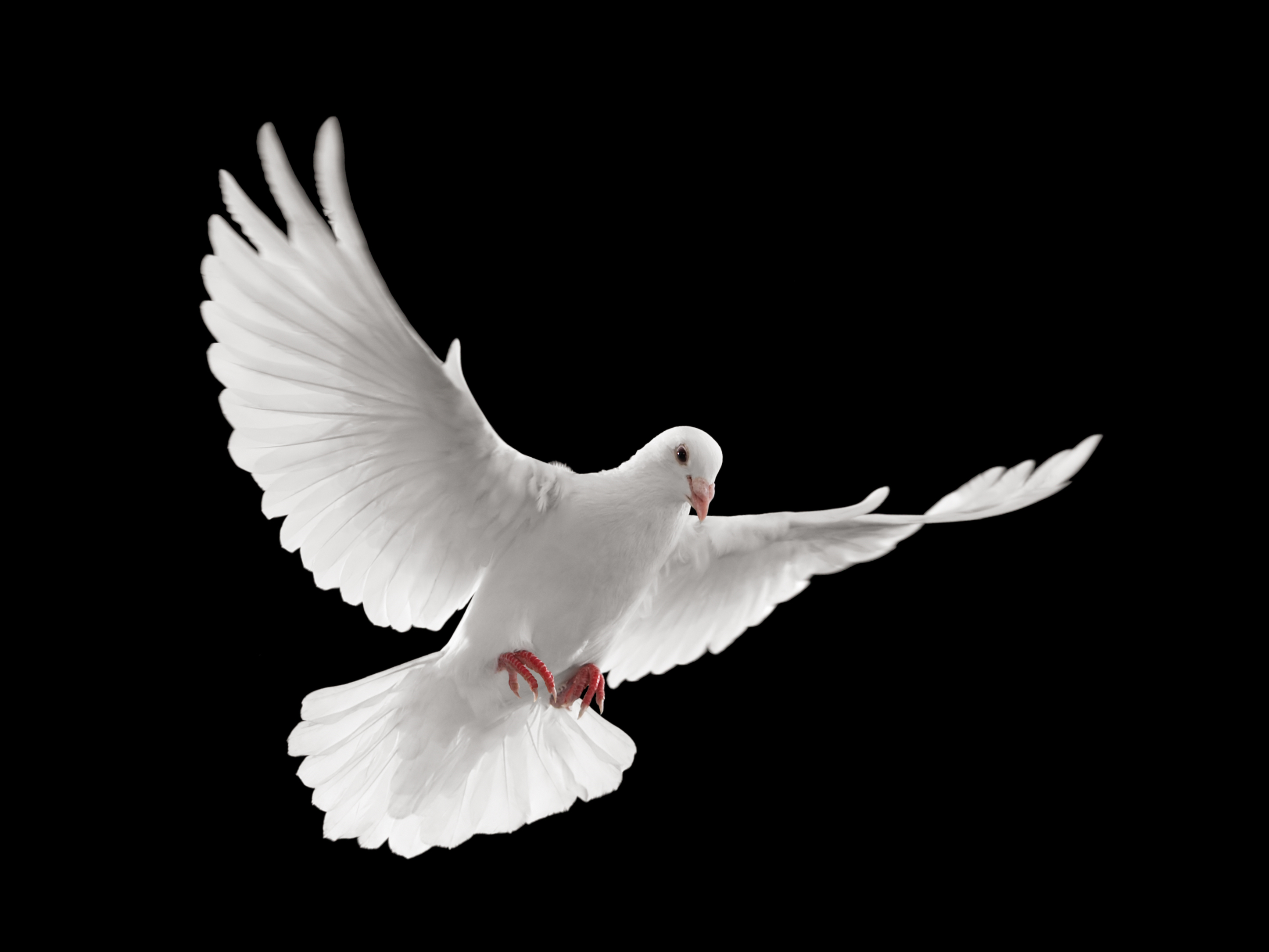 THE WORLDS FINANCIAL SYSTEM
ELITE CONTROL & CORRUPTION
EDUCATION
FAMILY
Lucifer, Satan, Devil (LSD)
FINANCIAL SYSTEM
BANKING & CURRENCY
HEATHCARE
TRADE & COMMERCE
PROPERTY OWNERSHIP
GOVERNMENT
SOCIAL/RELIGION
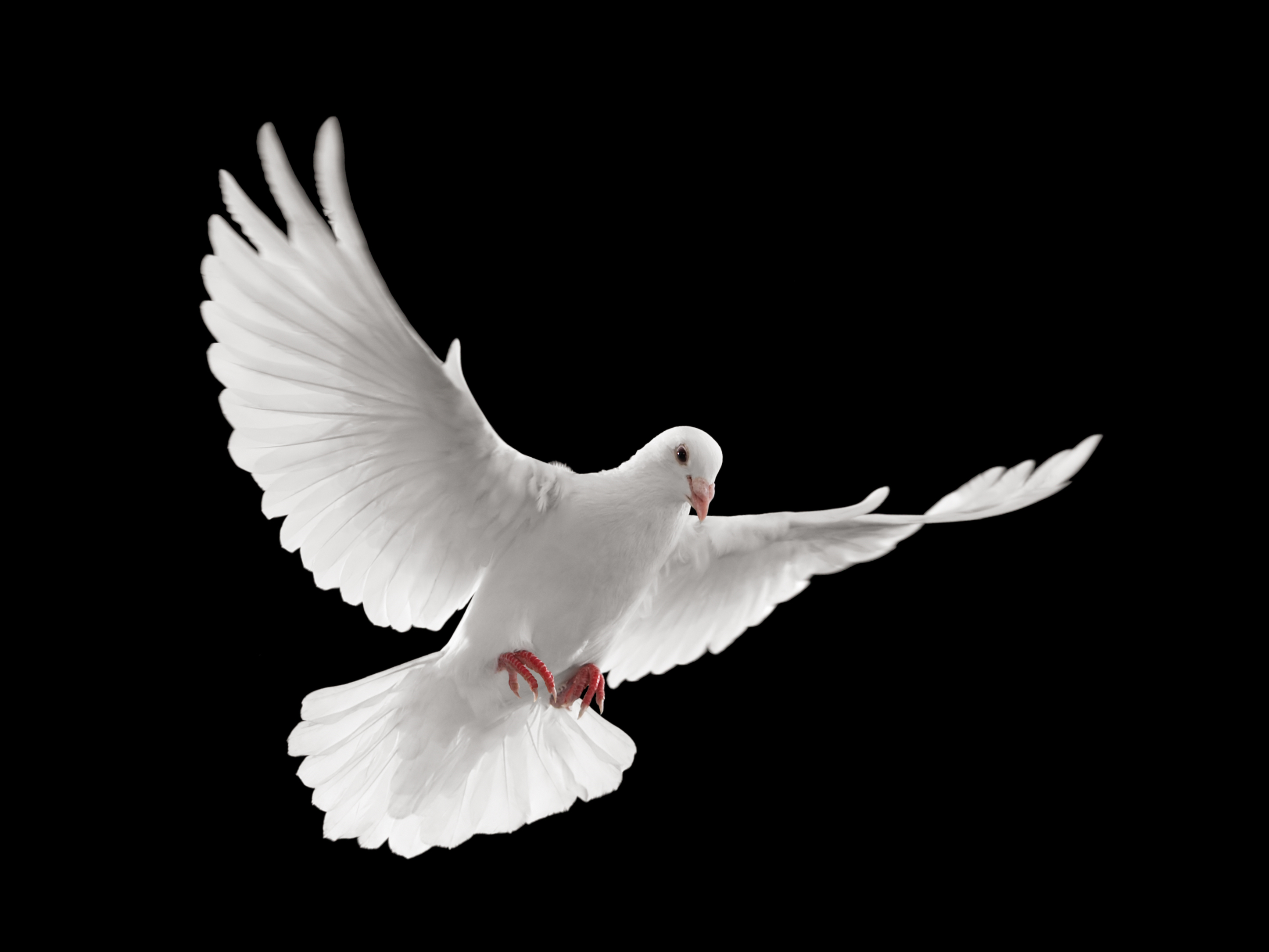 THE WORLDS FINANCIAL SYSTEM
THE GOAL IS TO NOT MAKE MONEY BUT CONTROL THE PERPETUAL DEBT

CURRENT DEBT IN USA IS $31T WILL TAKE USA 360 YEARS TO PAY OFF 

CURRENT WORLDWIDE DEBT IS $300T WILL TAKE WORLD 3,600 YEARS TO PAY OFF




THIS IS UNSUSTAINABLE
1245
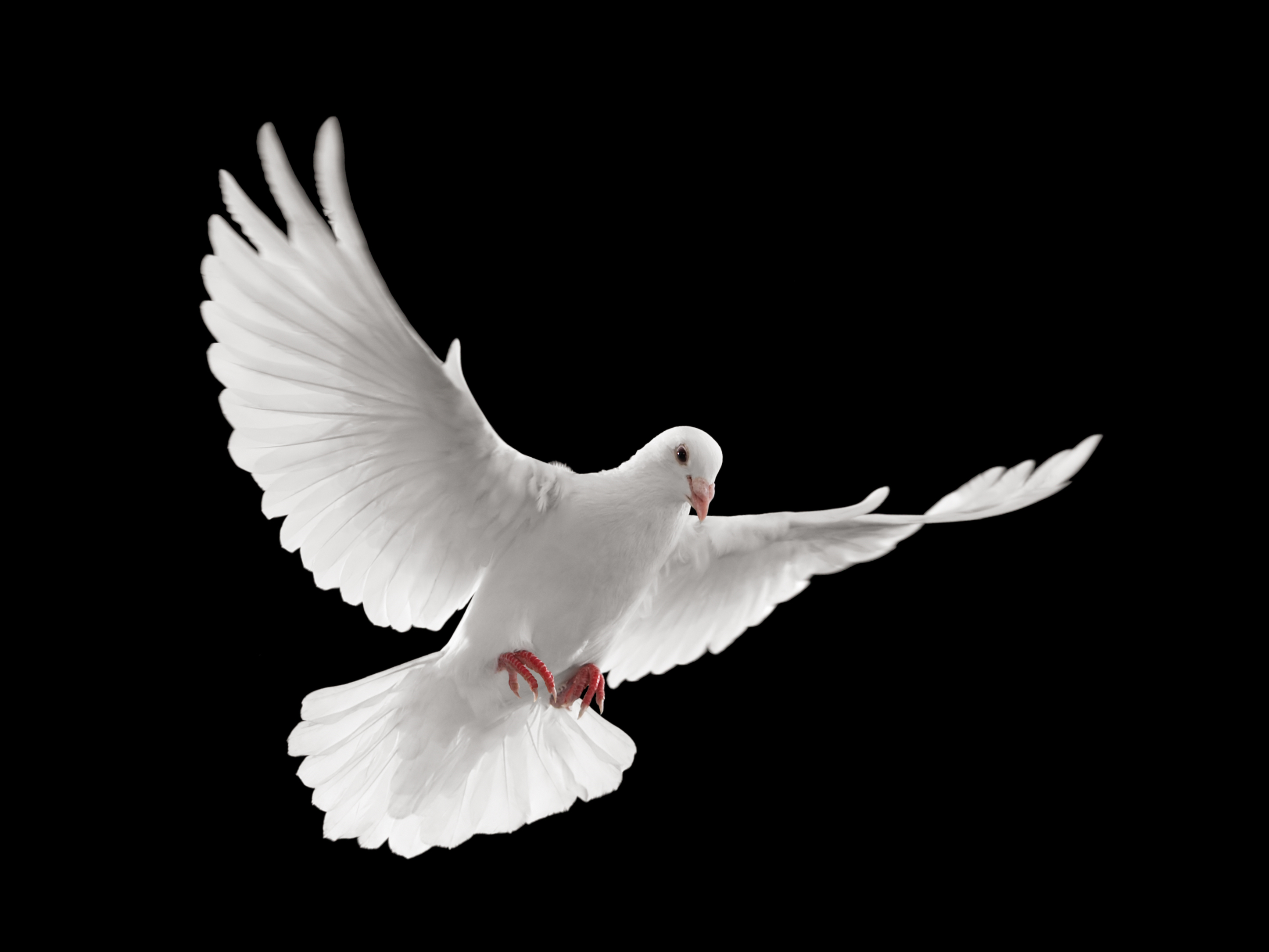 THE WORLDS FINANCIAL SYSTEM – THE FUEL
WARS
THERE HAVE BEEN 25,000 WARS IN HISTORY
OVER 1.5B PEOPLE HAVE DIED IN THESE WARS – SUPPORTS THE POPULATION CONTROL AGENDA OF ELITE
95% OF THE USA EXISTENCE HAS BEEN PEACETIME 12.5 YEARS OF OUR 250 YEAR EXISTENCE
ROTHSCHILD AND BLACK POPE CONTROL THE WARS
ROTHSCHILD CENTRAL BANKS FUND BOTH SIDES OF THE WAR – DEBT 
USA DEBT CAUSED BY WARS 13T
CURRENTLY CONFLICT COSTS THE GLOBAL ECONOMY $14T A YEAR

DRUG TRAFFICKING
THE SASSOON FAMILY KNOWN AS "ROTHESCHILDS OF THE EAST"  IS CONTROLLING THE DRUG TRAFFICKING
$32B ANNUALLY IN USA
USA 100,000 ANNUAL DEATHS – SUPPORTS THE POPULATION CONTROL AGENDA OF ELITE
WORLDWIDE DRUG TRAFFICKING IS A $2.2T BUSINESS
1245
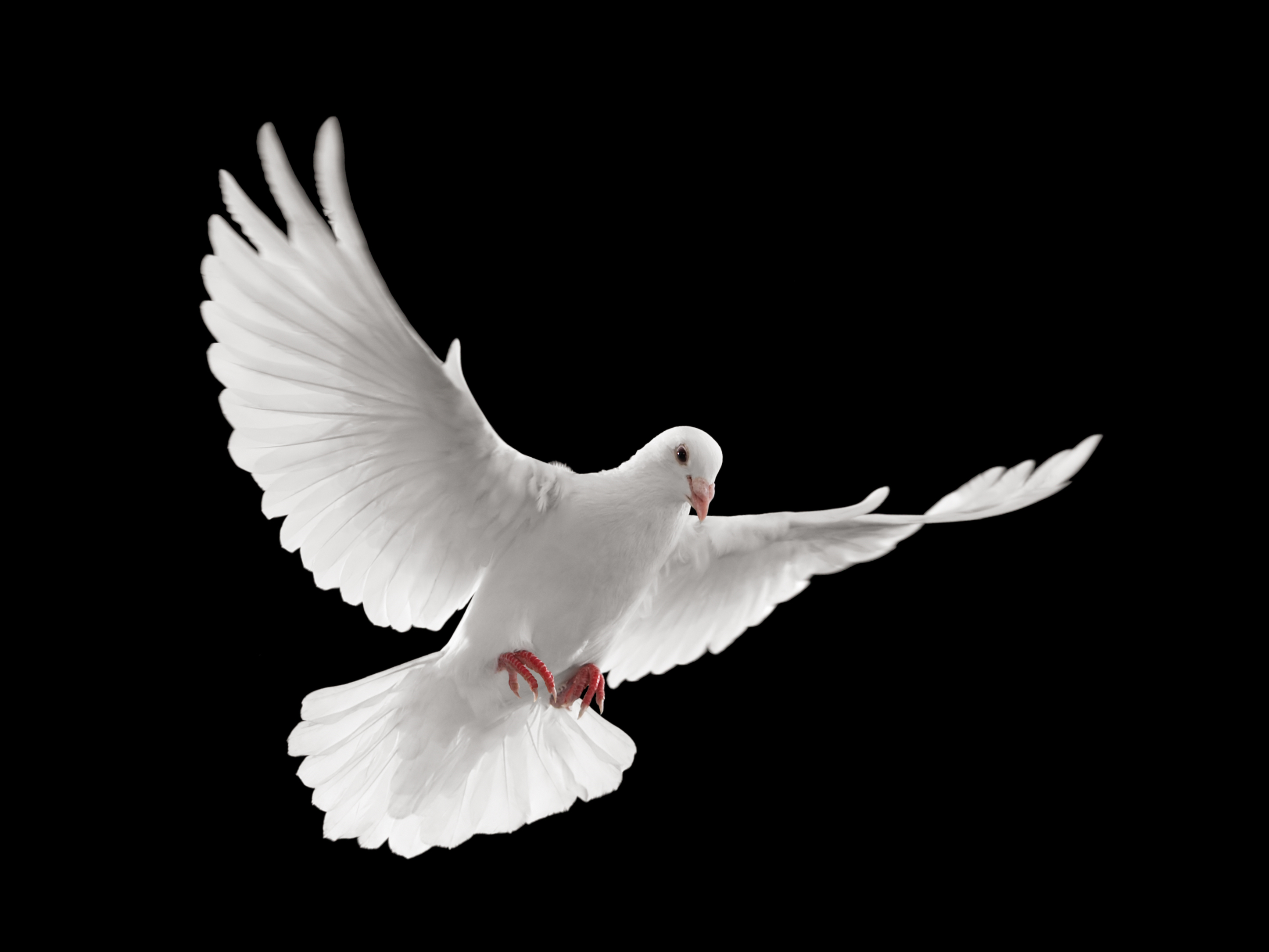 THE WORLDS FINANCIAL SYSTEM – THE FUEL
CHILD TRAFFICKING 24.9 MILLION VICTIMS ANNUALLY
20.1 MILLION LABOR TRAFFICKING (9.2 million victims were men, and 10.9 million were women. 3.3 million were children)
4.8 MILLION SEX TRAFFICKING (3.8 million victims were adults, and 1 million were children. Globally, 99% of victims were women and girls)
$150B INDUSTRY 

ORGAN HARVESTING
illegal trade of human organs generates about 1.5 billion dollars each year from roughly 12,000 illegal transplants

WORLD DEBT – 300T and counting
1245
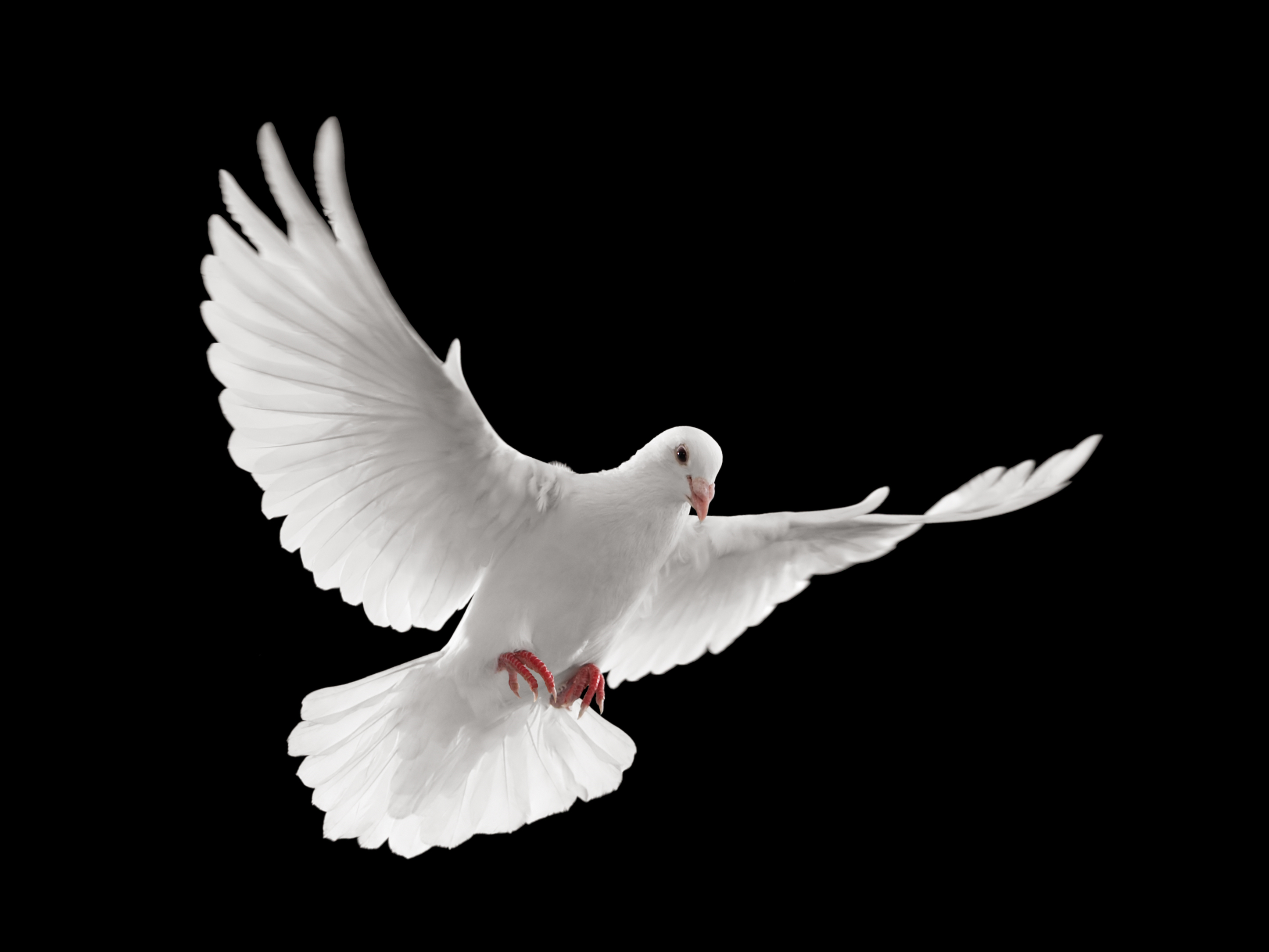 THE WORLDS FINANCIAL SYSTEM – USA HISTORY
ACT OF 1871 GIVING THE SELECT ELITE TOTAL CONTROL OVER THE USA. 
In November 1910, six men – Nelson Aldrich, A. Piatt Andrew, Henry Davison, Arthur Shelton, Frank Vanderlip and Paul Warburg – met at the Jekyll Island Club, off the coast of Georgia, to write a plan to reform the nation's banking system.
1912 SINKING OF TITANIC TO RID NEA SAYERS OF THE CENTRAL BANK SYSTEM.
In late November 1913, on a private island off the coast of Georgia, a few of the most powerful men in the United States and the world gathered to craft up the plan for a new Central Bank in the United States. THIS MOVED THE USA CENTRAL BANKING SYSTEM CONCEPT TO THE WORLD IN CREATING THE FEDERAL RESERVE.
1245
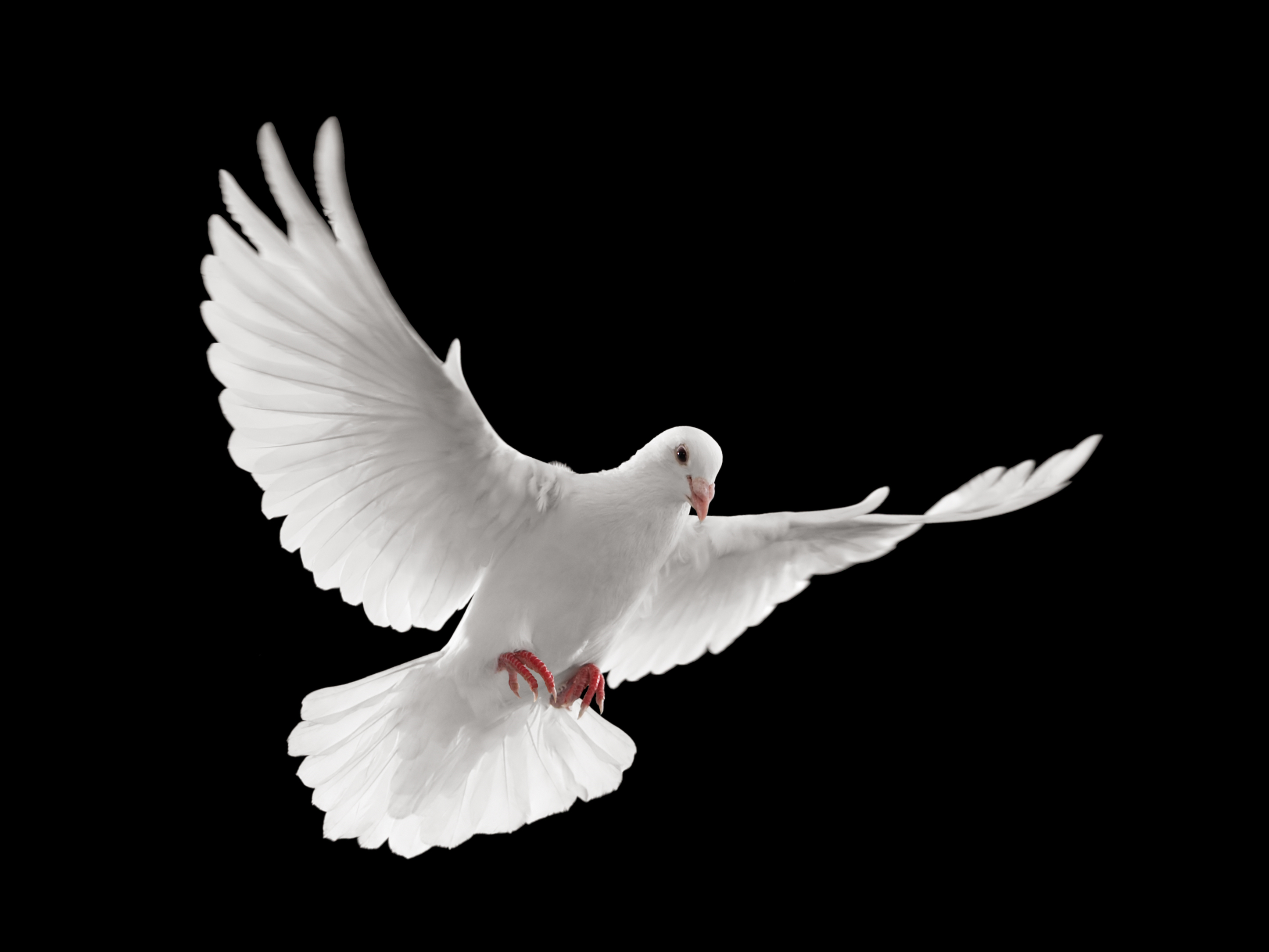 THE WORLDS FINANCIAL SYSTEM – USA HISTORY
December 22, 1913 – The Federal Reserve Act
World War I House of Rothschild funded both sides of the war and Carnegie asking Wilson to prolong the war for his profit which Wilson obliged.
1917 America’s money trust funded Russia Revolution
January 13, 1917 Federal Reserve Bank Director and Founding Member of the Council on Foreign Relations wrote “Russia is pointing the way to great and sweeping world changes. It is not in Russia alone that the old order is passing. There is a lot of the old order in America, and that is going too …...”
1245
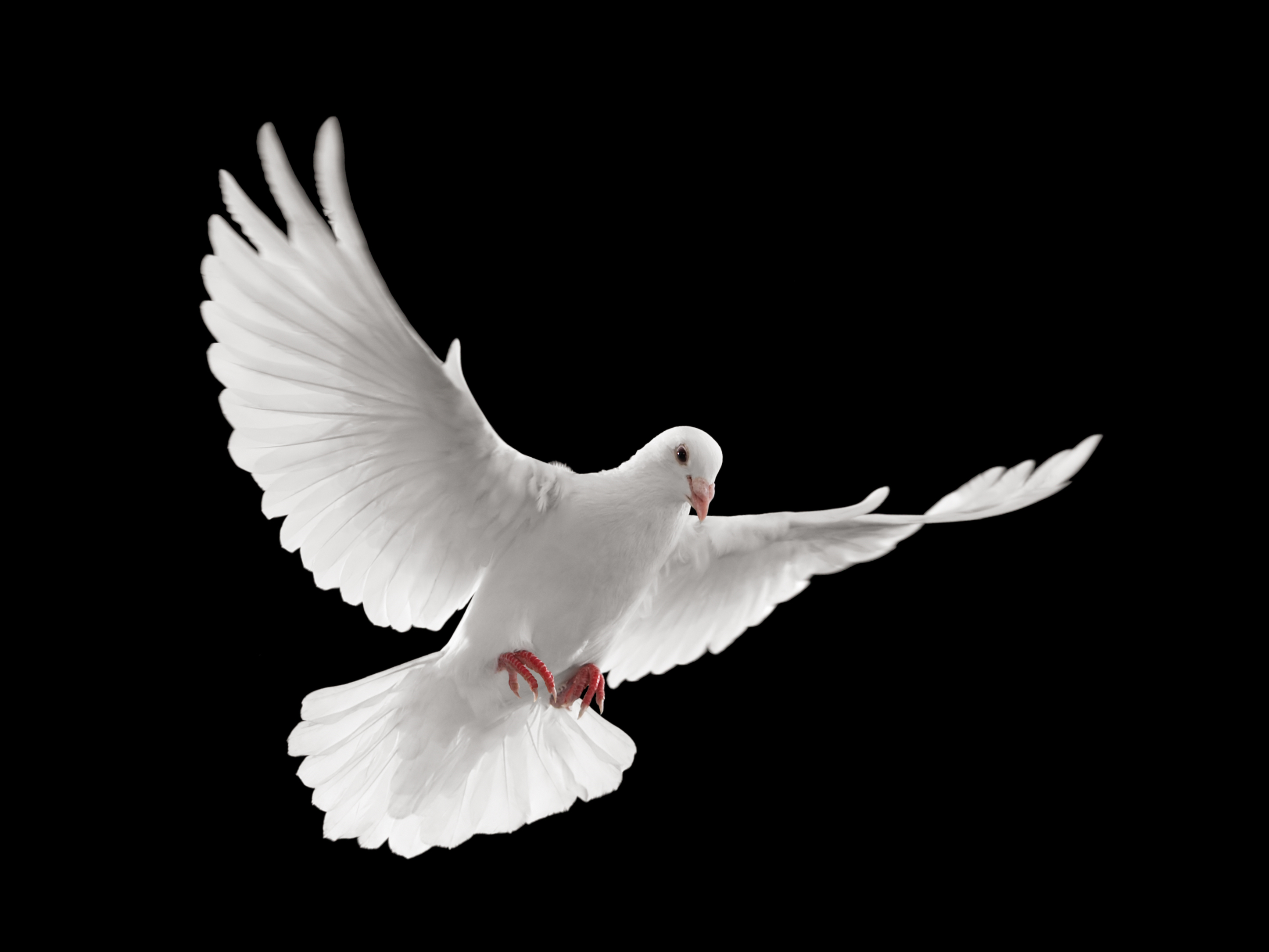 THE WORLDS FINANCIAL SYSTEM – USA HISTORY
Bolsheviks coming to power Standard Oil purchased, under the direction of the House of Rothschild, purchased the Russian oil fields, set up refinery’s and sold the oil back to Europe. 
1918 World War I birthed the Military Industrial Complex AND FUNDED THE FEDERAL RESERVE SYSTEM – THE WORLD FINANCIAL SYSTEM WAS BORN!!!!!!!!!!!1111
1918 End of World War I Americans lost 116,000 and wounded 204,000/Europe lost over 8 M solders and 6 to 10M citizens.
Treaty of Versailles July 28, 1918 peace treaty for WWI – Financial windfall for the bankers
1920 Establishment of the League of Nations – precursor to the United Nations
1245
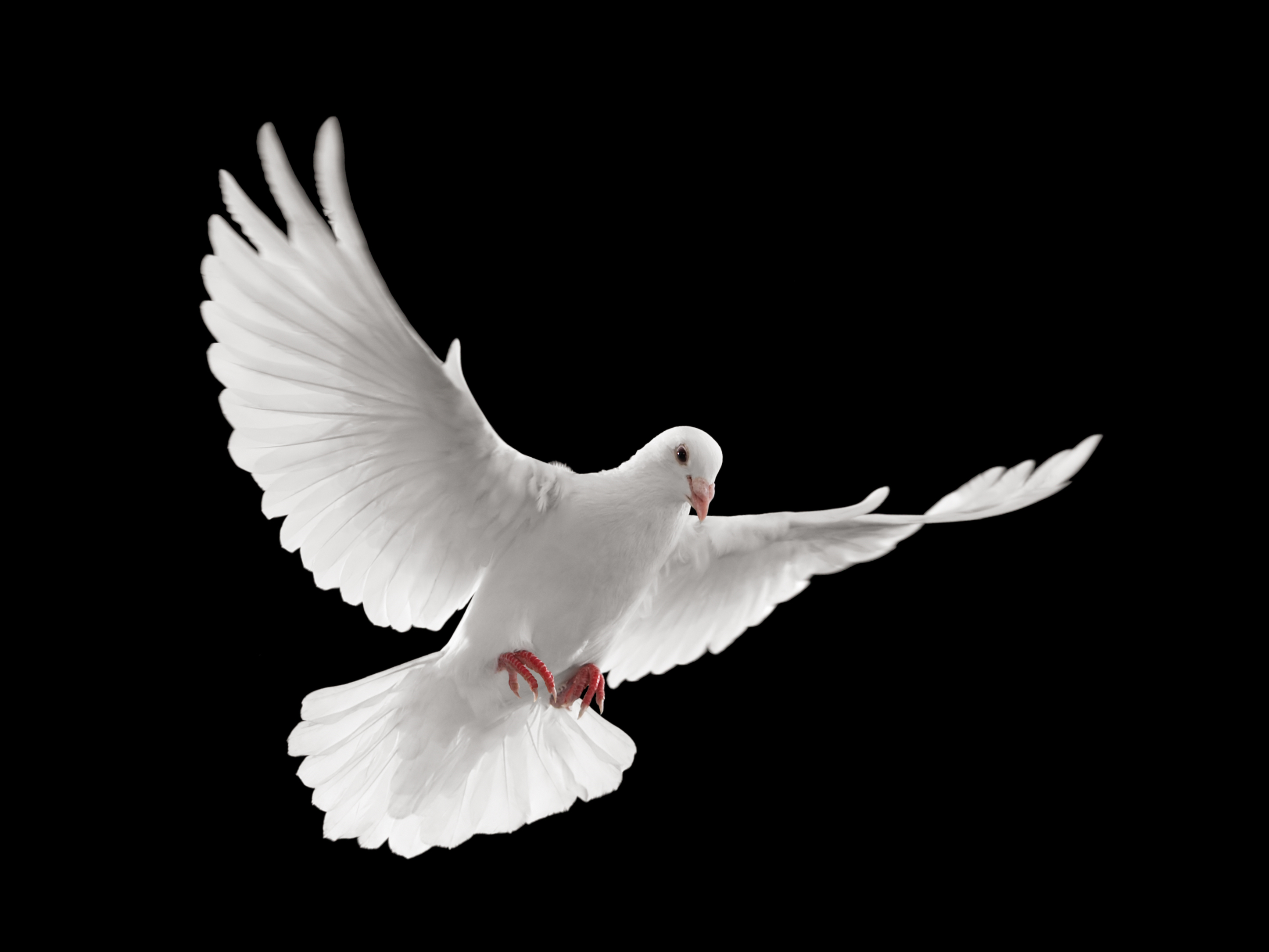 THE WORLDS FINANCIAL SYSTEM – USA HISTORY
May 30, 1919 The Shadow Government was formed – Council on Foreign Affairs.
February 6, 1929 Federal Reserve Board cut money supply and raised interest rates after meeting the US Treasury Secretary. Black Friday occurred with stock crash and death.
1930 Bank of International Settlement (BIS) was formed by the House of Rothschild. Membership were all central banks. Focused on stabilizing the world economy. Power over the world purse resided here. It could allow a country to prosper or drive it into a tailspin. The activities superseded all political, moral and religious ideologies.
1245
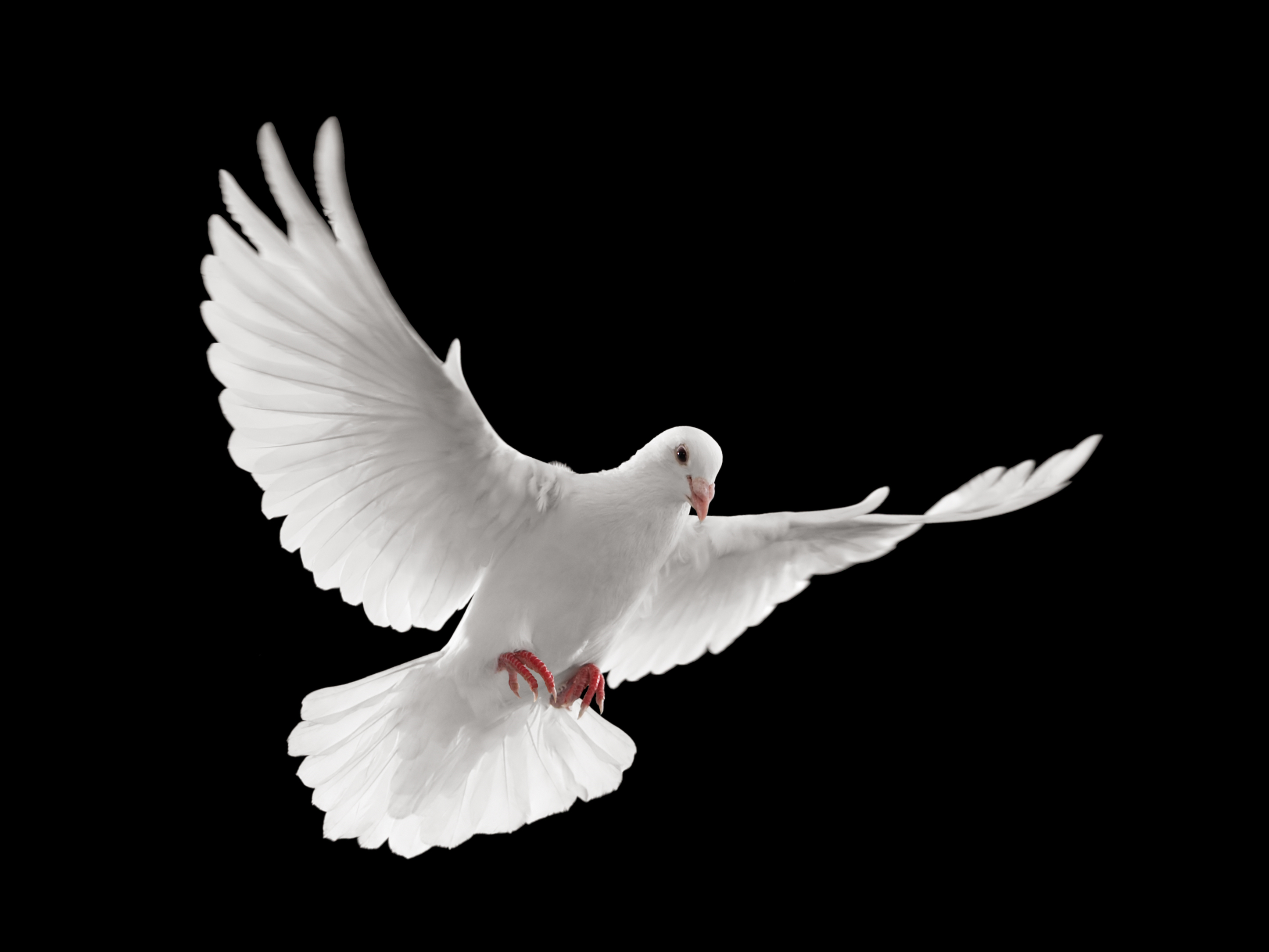 THE WORLDS FINANCIAL SYSTEM – USA HISTORY
1933
House of Rothschild took over the country. FDR required to pack his cabinet with CFR people. 
Banks stop exchange paper money into gold coin.
Agricultural Adjustment Act – Killing of livestock
National Industrial Recovery Act (NIRA) – the implementation of the FDR New Deal 
NIRA hiring its own police force to enforce the regulation – Police State.
New Deal tried to impose a fascist government on American people
Internal Revenue Service Act
1245
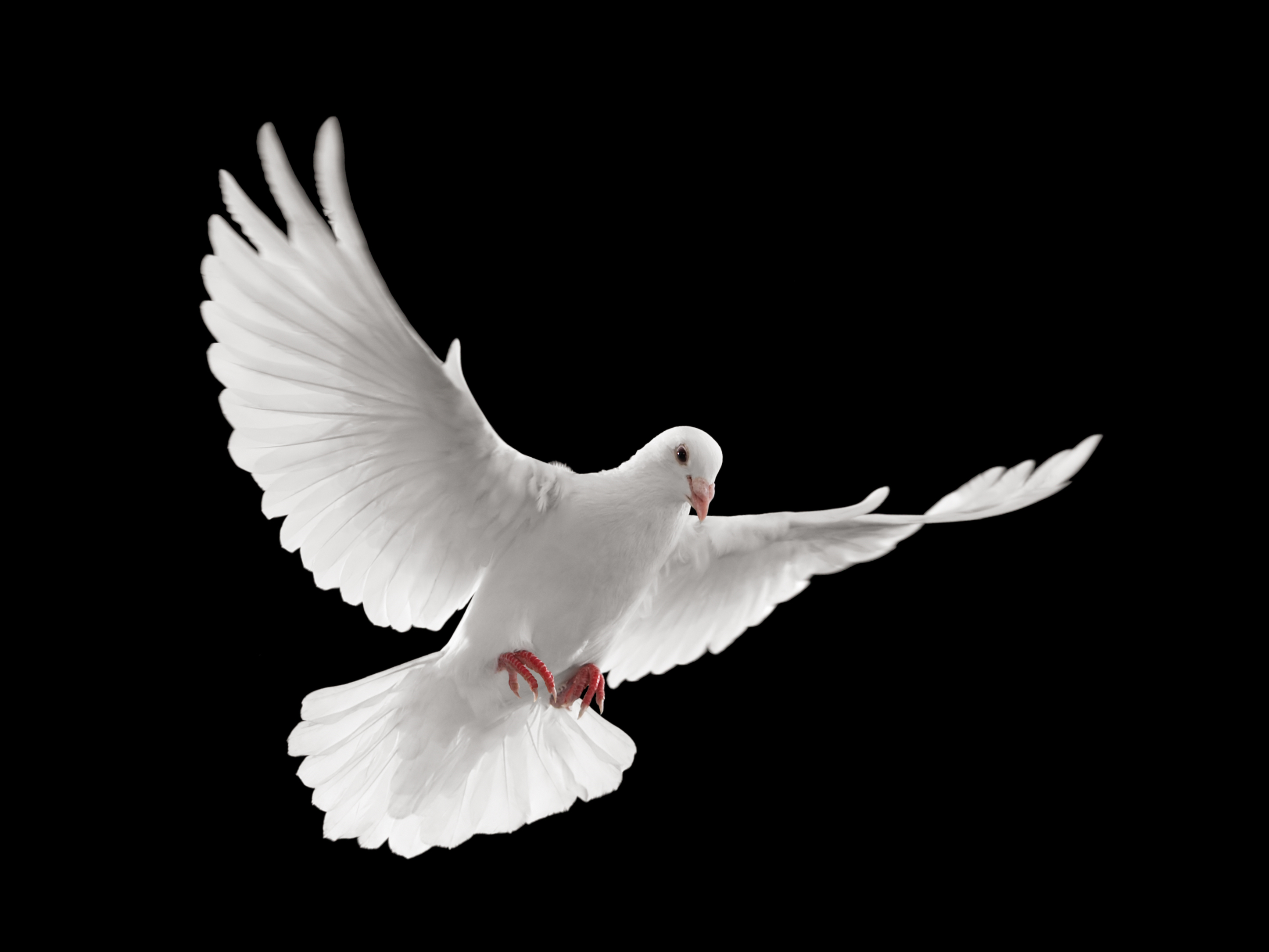 THE WORLDS FINANCIAL SYSTEM – USA HISTORY
1933
Chase became the financial headquarters of the House of Rothschild.
FDR confiscated American citizens gold. Never returned to the people.
Citizens were banned from owning gold. If found to own gold citizens were prosecuted.
FDR with the help of the CFR secretly moved America from the gold standard.
The secret shipments of gold to Rothschilds permitted the House of Rothschild to issue bonds and notes from the BIS to all central and commercial banks to bolster failing economies.
1245
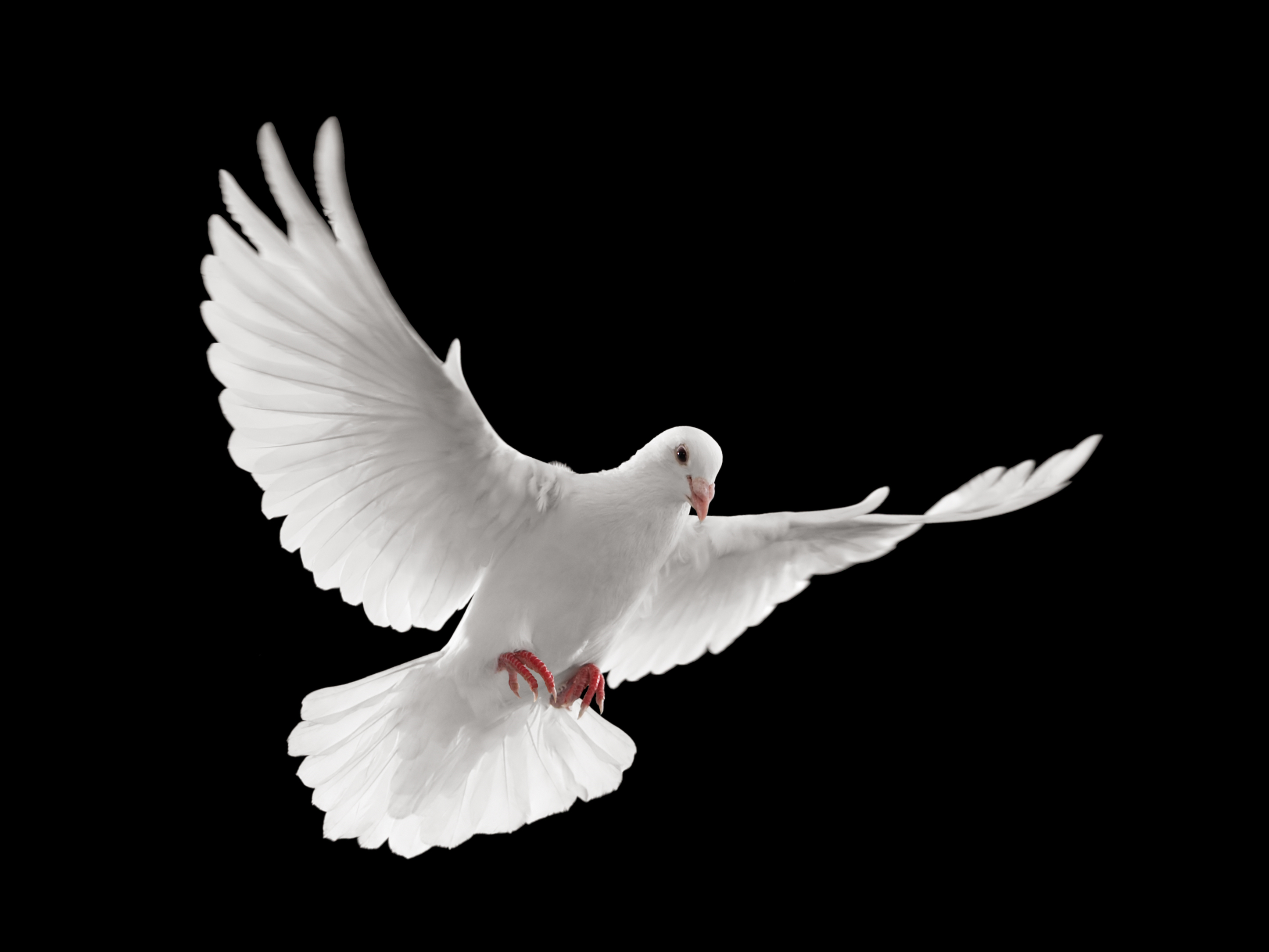 THE WORLDS FINANCIAL SYSTEM – USA HISTORY
1933
House of Rothschild through BIS created the foundation for an occult economy.
Mother Boxes and Baby Boxes of Bonds backed by Gold were created for those countries or wealthy individuals who sent their gold to the central bank for safekeeping. Mother Boxes were valued at $1B and Baby Boxes at $100,000, $1M, $100M and $1B.
1245
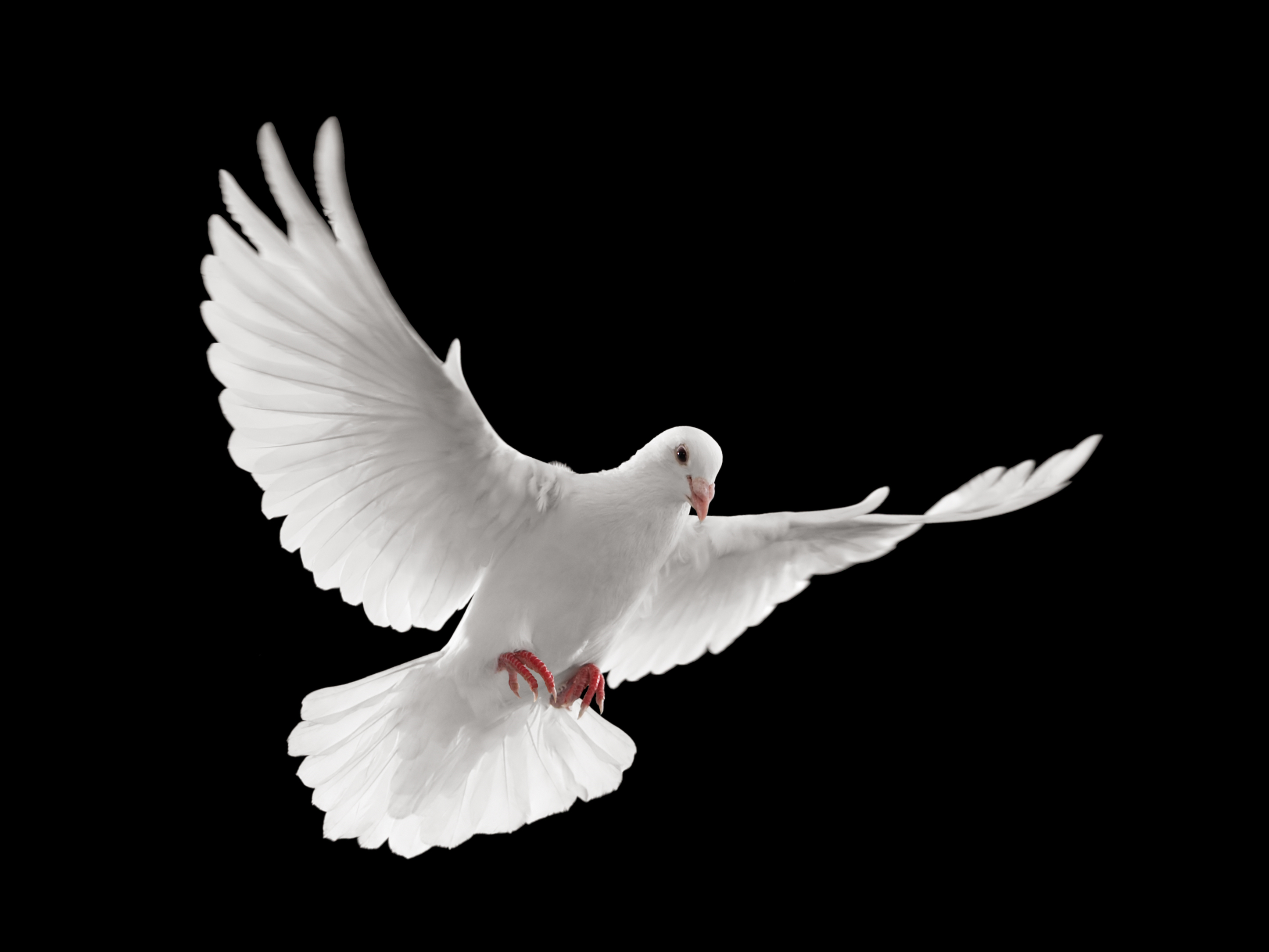 THE WORLDS FINANCIAL SYSTEM – USA HISTORY
1933
Had the countries or wealthy individual cashed these bonds the value of the bond with accrued interest would have crashed the US economy. This setup the world to have to use the US Dollar for international exchange on trade and fortify the United States as the economic bedrock of the world which was then ravaged by war and depression. The House of Rothschild had achieved their objective of becoming the one world bank. 
Fake Gold certificates. In order to control the whole value of wealth the Bonds placed in the Boxes were purposely fake. They had glaring spelling errors and bad grammar so that if a bank representative were to try to validate, they would be dismissed as fake. Rothschild scheme was uncovered in 2000.
1245
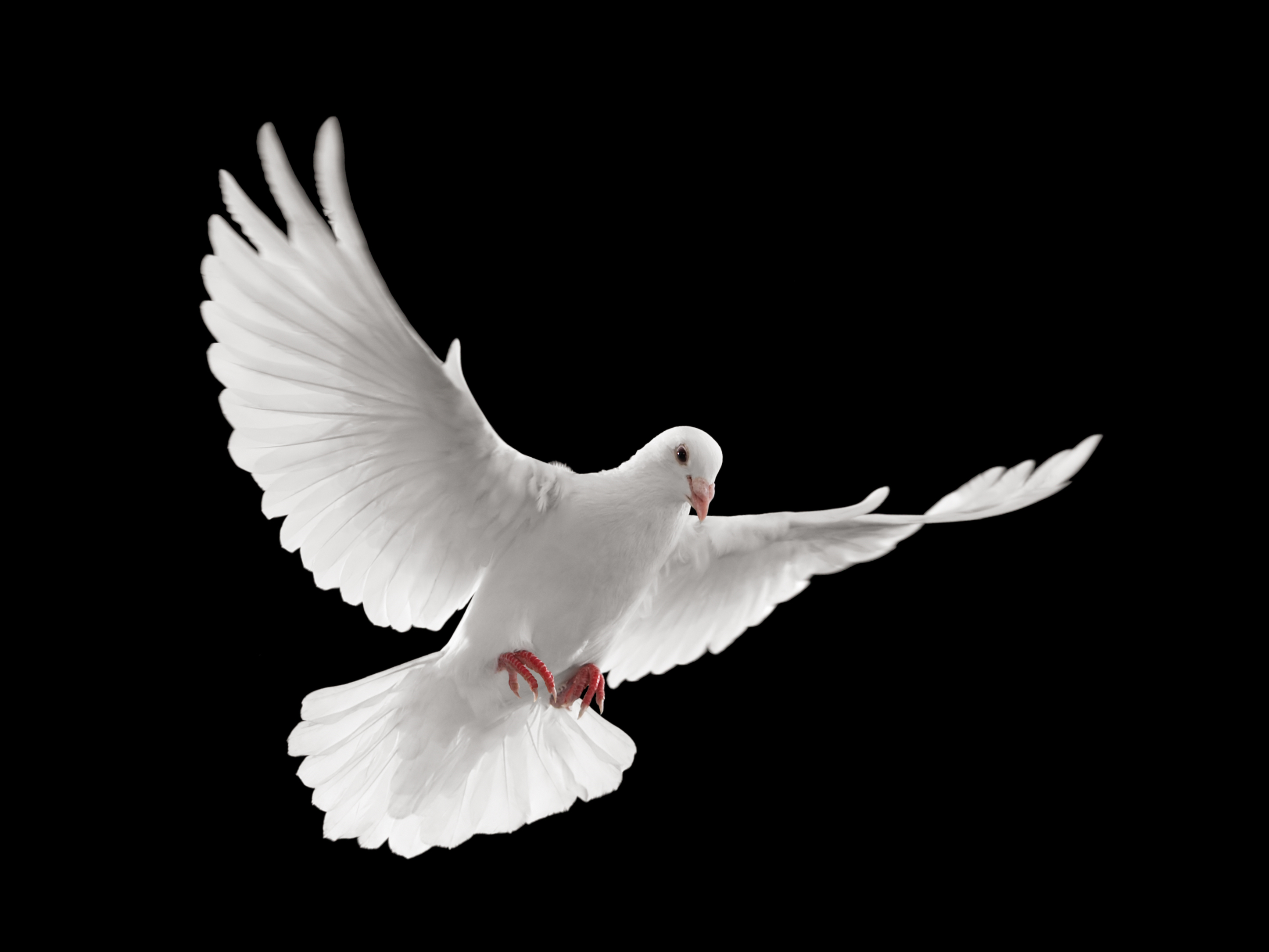 THE WORLDS FINANCIAL SYSTEM – USA HISTORY
1939
Hitler invaded Poland and World War II begun. This violated a war guarantee between British Prime Minister Chamberlain and the Polish government.  Six months after issuing this guarantee no support had been given to Poland allowing Hitler to invade. 
Hitler invasion of Poland was caused by the Treaty of Versailles. 
Hitler conditions of stopping the war were rejected by Poland and WWII went to the next level.
1245
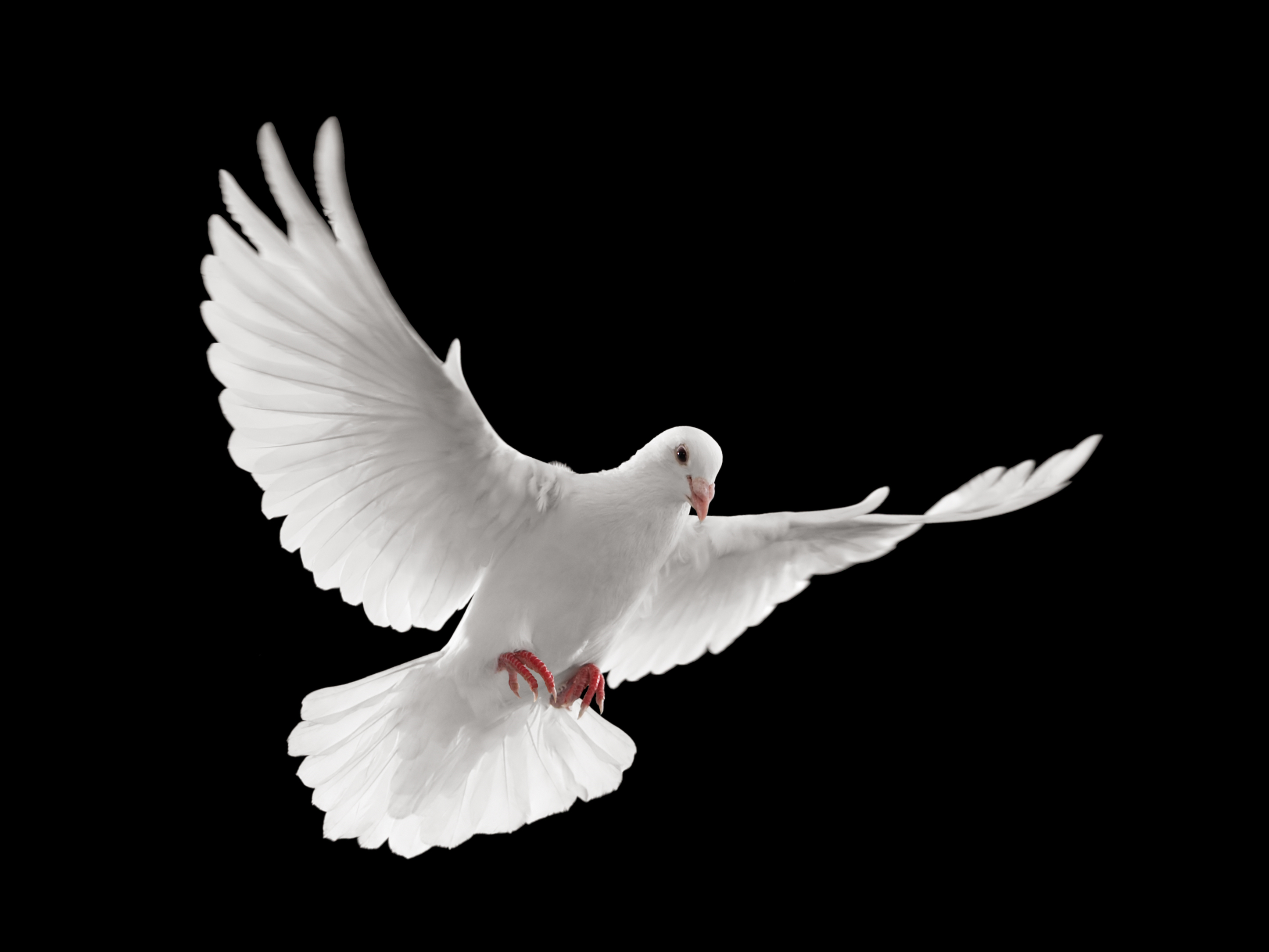 THE WORLDS FINANCIAL SYSTEM – USA HISTORY
1939
The reason for the beginning of WWII was completely financial. Rothschild central bank in Germany (Reichsbank) would not loan to the German government three billion Reichsmarks. Central bank placed restrictions on the German government as part of the loan and the German government refused the conditions and kicked out the central bankers from Germany.
Within two weeks of the war breaking out from Poland the CFR met with the US Secretary of the State George Messersmith to setup a study/planning group as to how to get the United States into the war – known as the War and Peace Study Project. ALL FUNDED BY THE HOUSE OF ROTHSCHILD. Rothschild wanted his German central bank back.
1245
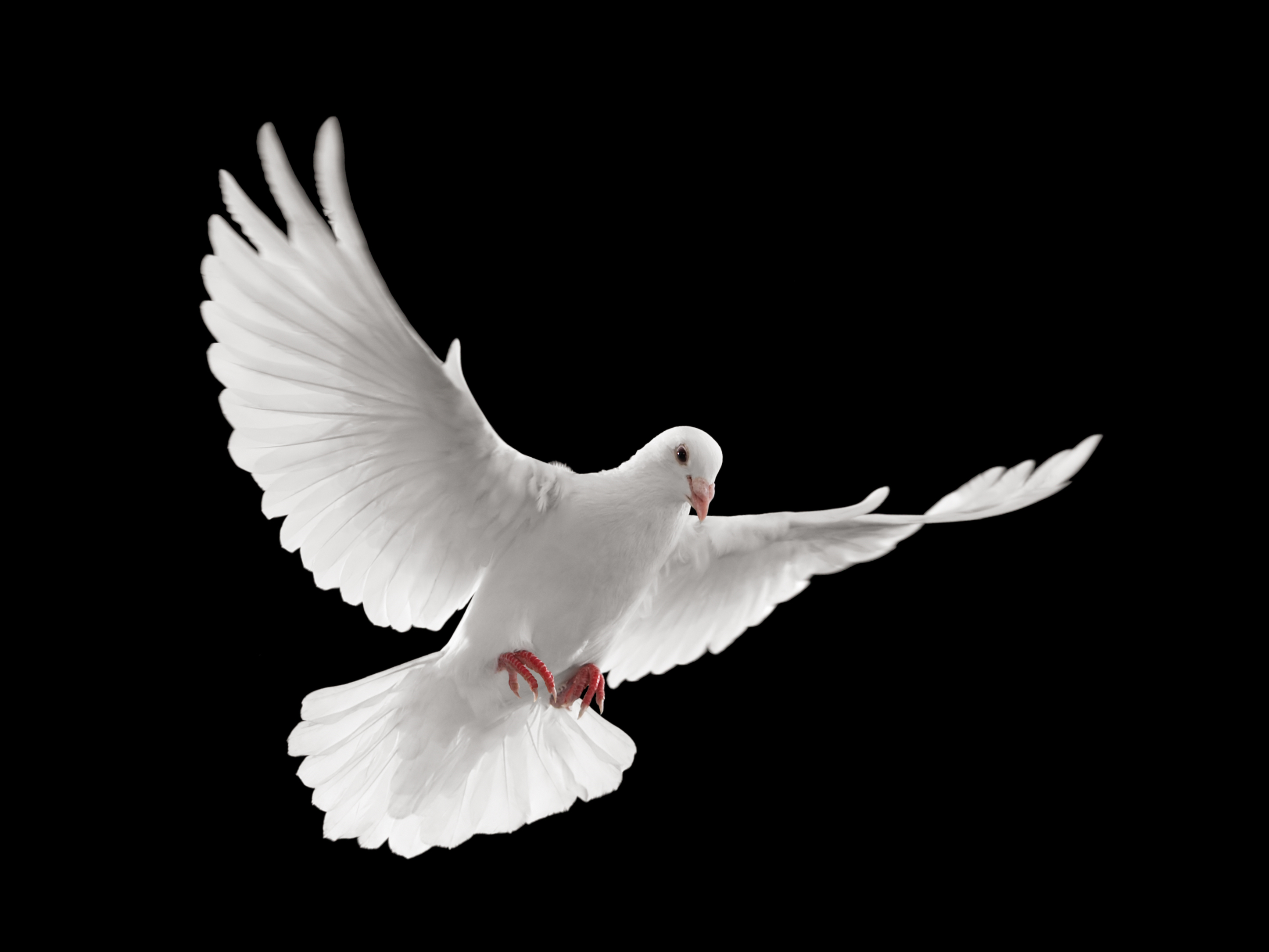 THE WORLDS FINANCIAL SYSTEM – USA HISTORY
1939
WWII was essential in creating a one world government. Any country that sought to safeguard the purity of its race must be obliterated. Otherwise, the New World Order could not come into being.
Roosevelt met secretly with Churchill to get the USA into the war. Tyler Kent, American Embassy in London dispatch, found the correspondence and tried to smuggle them out to get to the American people but he was caught before he could complete the task.
1245
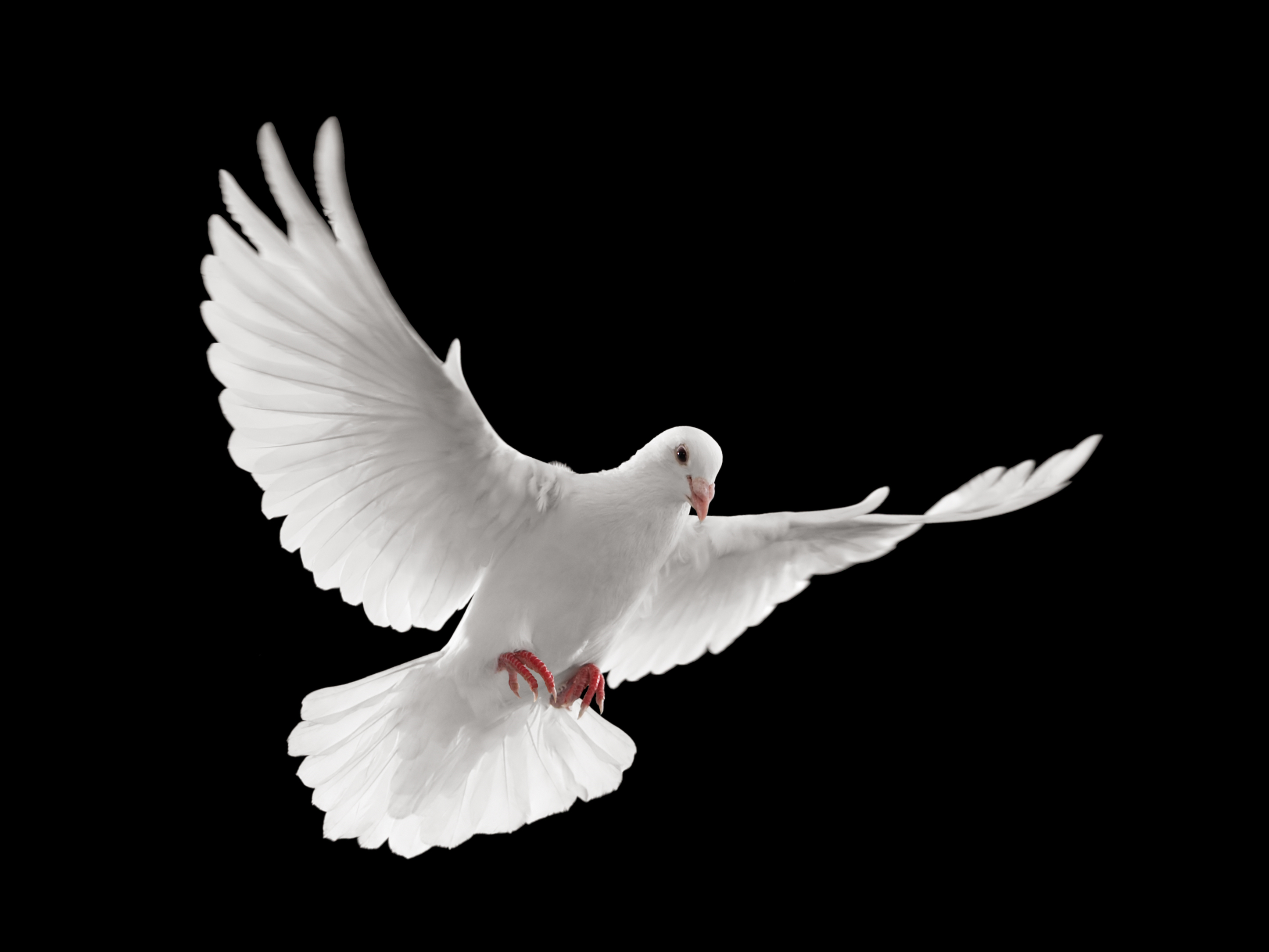 THE WORLDS FINANCIAL SYSTEM – USA HISTORY
1941
Roosevelt advisor, Harry Hopkins, met with Churchill and gave assurances US would enter the war. Now Roosevelt had to create the reason.
CFR agreed to send 50 ships to Britain to beef up their naval fleet. Ammunition was also provided on freighters to Britain forces. 
FDR ordered the closing of all German consulates so that German officials would have no means of protesting the Britain aid. 
Roosevelt ordered the occupation of Iceland to deploy depth charges on German navy. Hitler didn’t take the bait.
1245
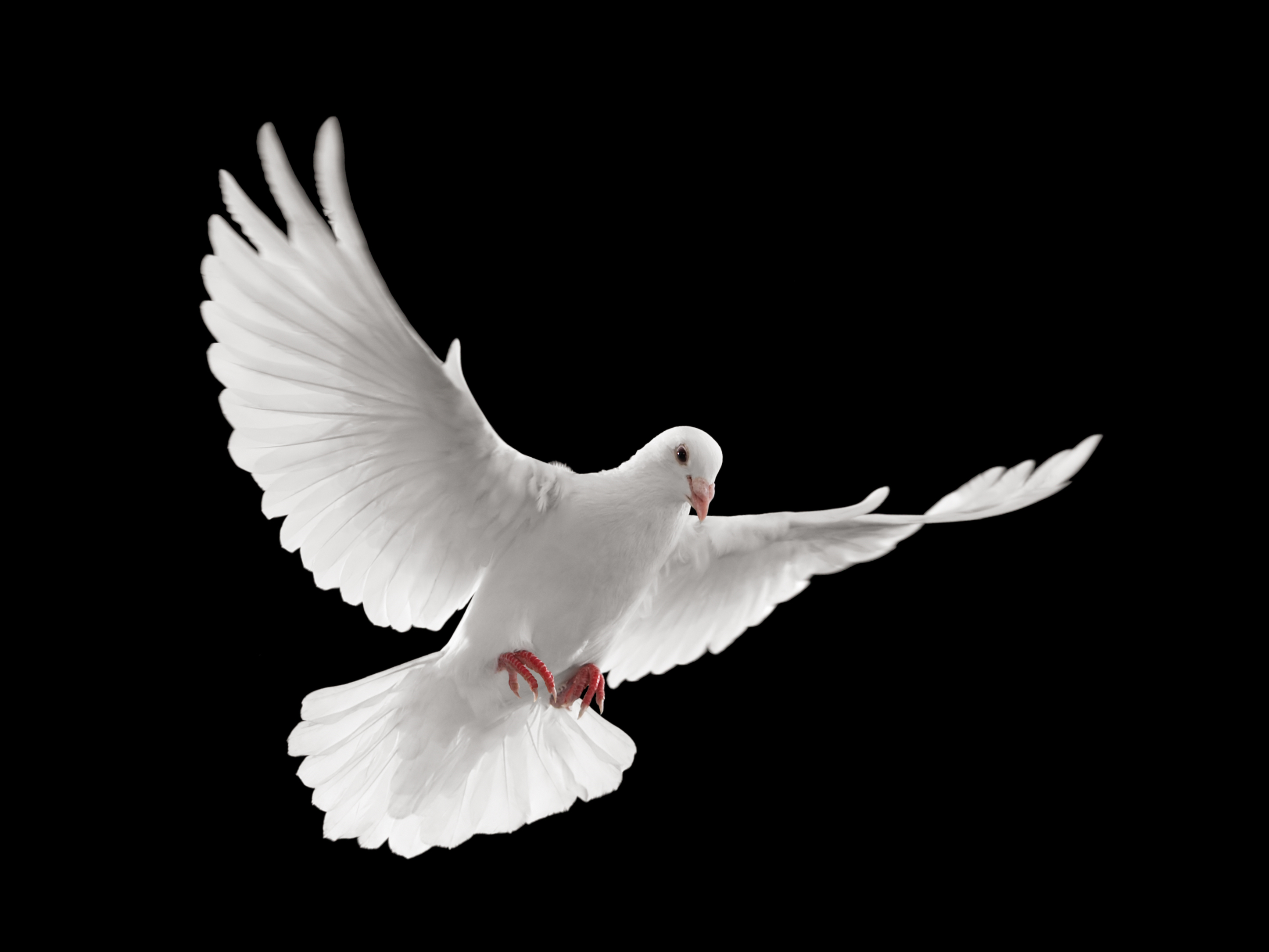 THE WORLDS FINANCIAL SYSTEM – USA HISTORY
1941
On June 13, 1941 the Office of Strategic Services (OSS), America’s first intelligence agency later to be renamed to the CIA. Offices were located at Rockefeller Center in New York since it was Rockefeller through the House of Rothschild who funded the agency.
Roosevelt forged maps and documents that he told the American people in a radio address on October 27, 1941 that were confiscated from the German government. The map was the take over of all countries.  The documents were the plan to abolish all religions. 
Due to a pact signed by Japan, Italy and Germany the Japanese government was tied to the Germans for support.
1245
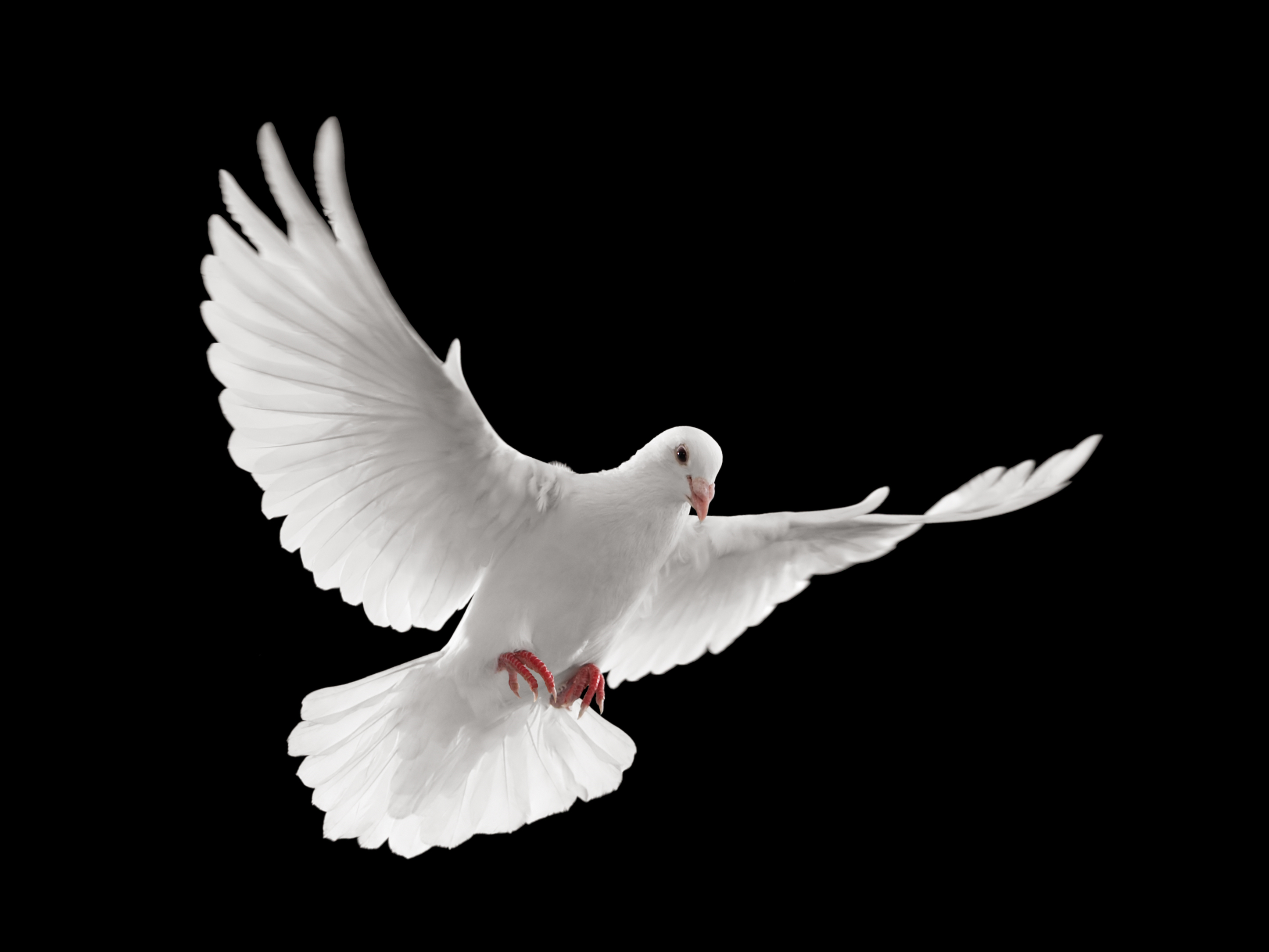 THE WORLDS FINANCIAL SYSTEM – USA HISTORY
1941
CFR understanding this and wanting US in the war, put economic sanctions of Japan in July 1941. This caused economic hardship on Japan by loosing three quarters of its international trade. More sanctions were placed on Japan by freezing all their assets and closing of the Panama Canal to Japanese vessels. 
By the fall of 1941, US Military Intelligence broke the code of Japan about the Japanese people located in Hawaii were sending coded messages to Tokyo. By December 6, 1941 the US Government knew the attack on Pearl harbor was going to occur. Then Roosevelt sat on the information not telling the fleet located in Hawaii of the attack until after the attack had started. This was the trigger CFR and Roosevelt needed to get into the WWII.
1245
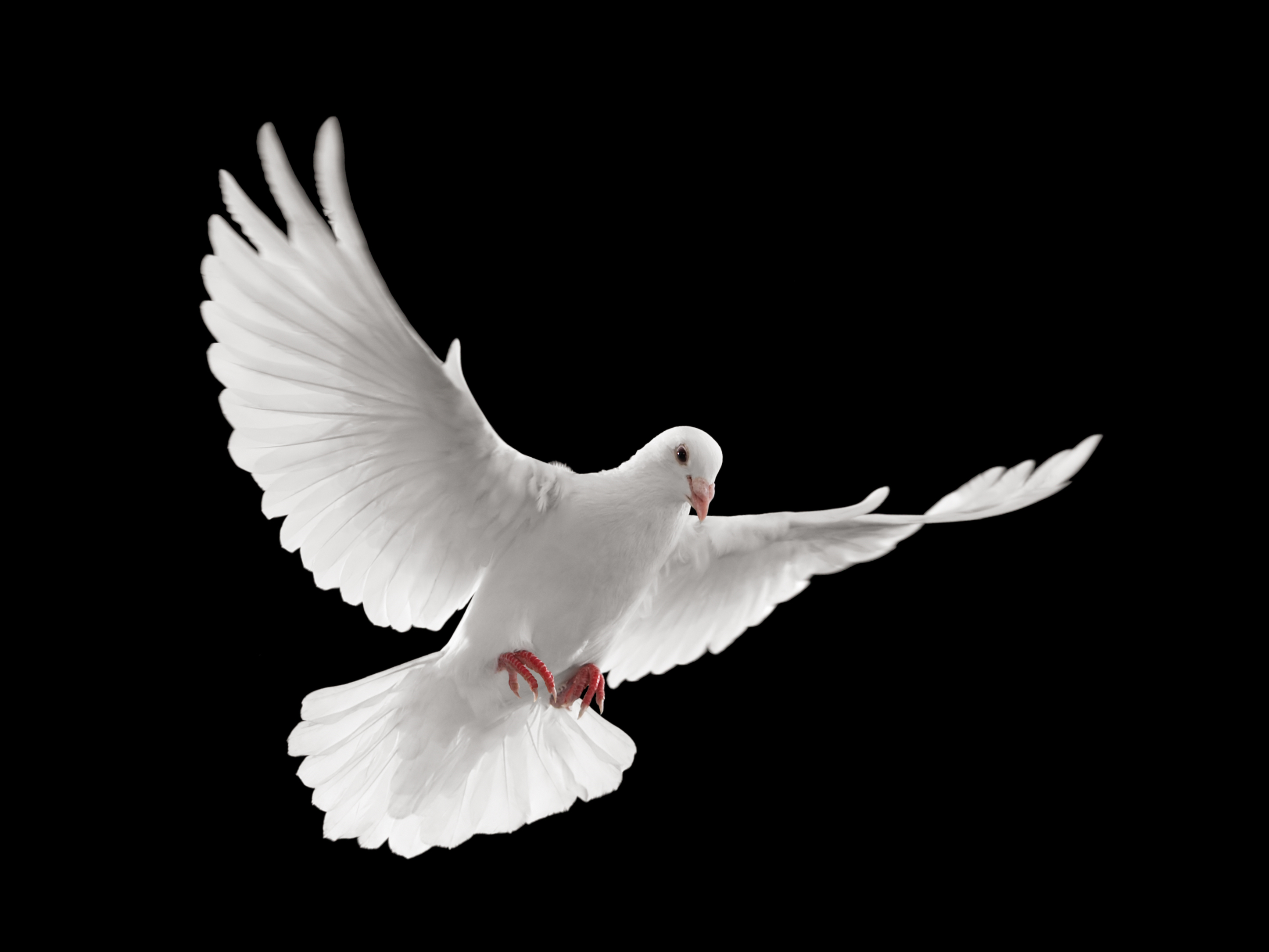 THE WORLDS FINANCIAL SYSTEM – USA HISTORY
1942
US and Germany separate peace agreement. Set up Nazi Werewolves against Russia. This was called Operation Sunshine.
Russia became aware and went ballistic on Roosevelt and Roosevelt denied.
Meeting at Fort Hunt. US OSS and Gehlen from Germany met to establish the gladiators (werewolves). German soldiers working in Germany for USA to freeze out Russia. Gladiators spread to Italy in 1945.
Operation Paperclip – 10,000 Germany Nazi soldiers and high-ranking scientists given citizenship in USA.
1245
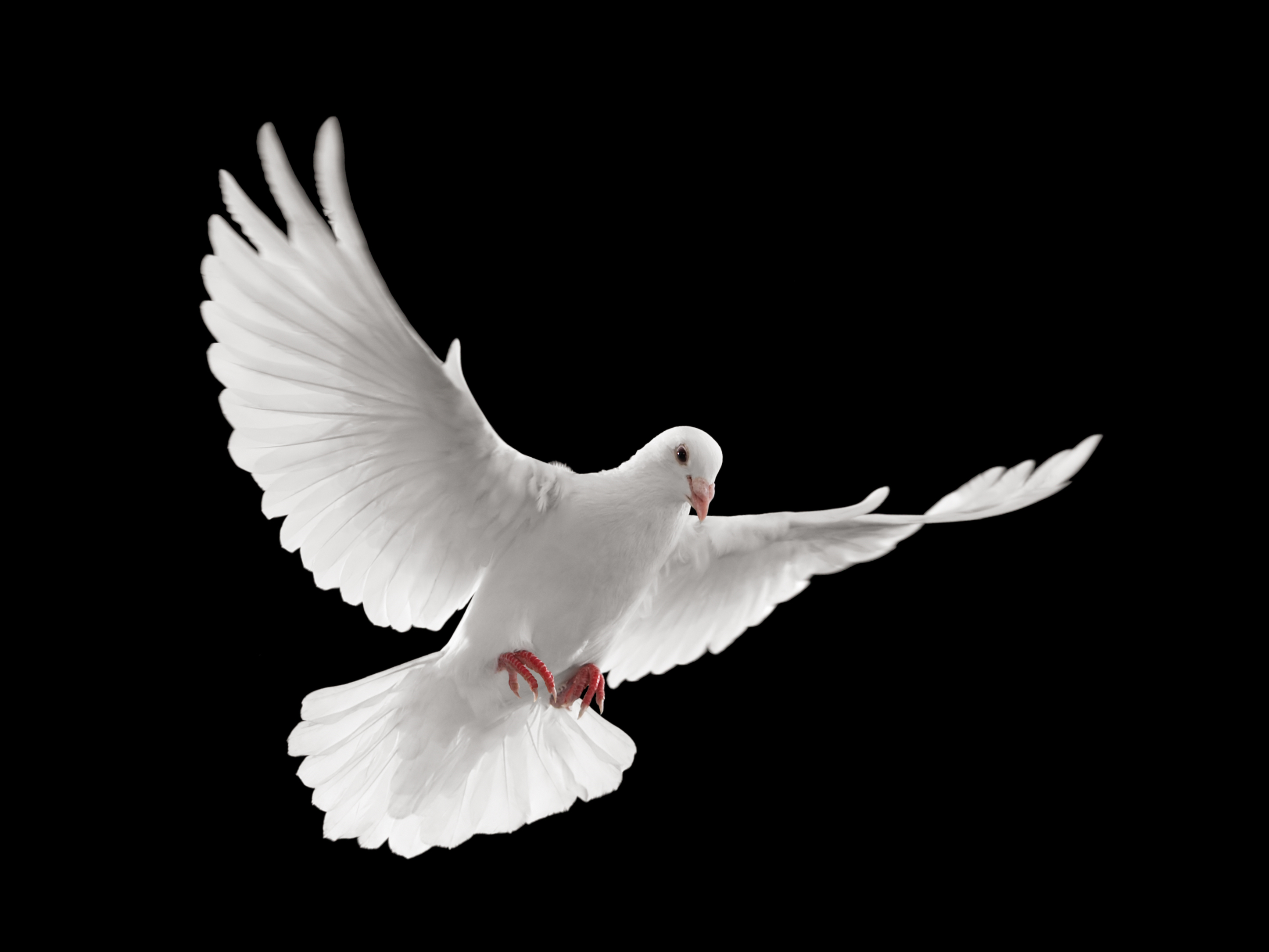 THE WORLDS FINANCIAL SYSTEM – USA HISTORY
1942
The werewolves/gladiators project initial funding came from the House of Rockefeller of $200M. Covert operation not known by US Government.  The purpose of Rockefeller’s funding was to pave the way to the New World Order of one government. It was here where the OSS turned to the crime families to assist. Paul E. Helliwell, the OSS chief in China came up with the idea of a union between US Intelligence and the crimes families that would produce conflicts, wars, rebellions, financial upheavals, and an epidemic that would forever alter the tide of world history. The clandestine services were formed.
1245
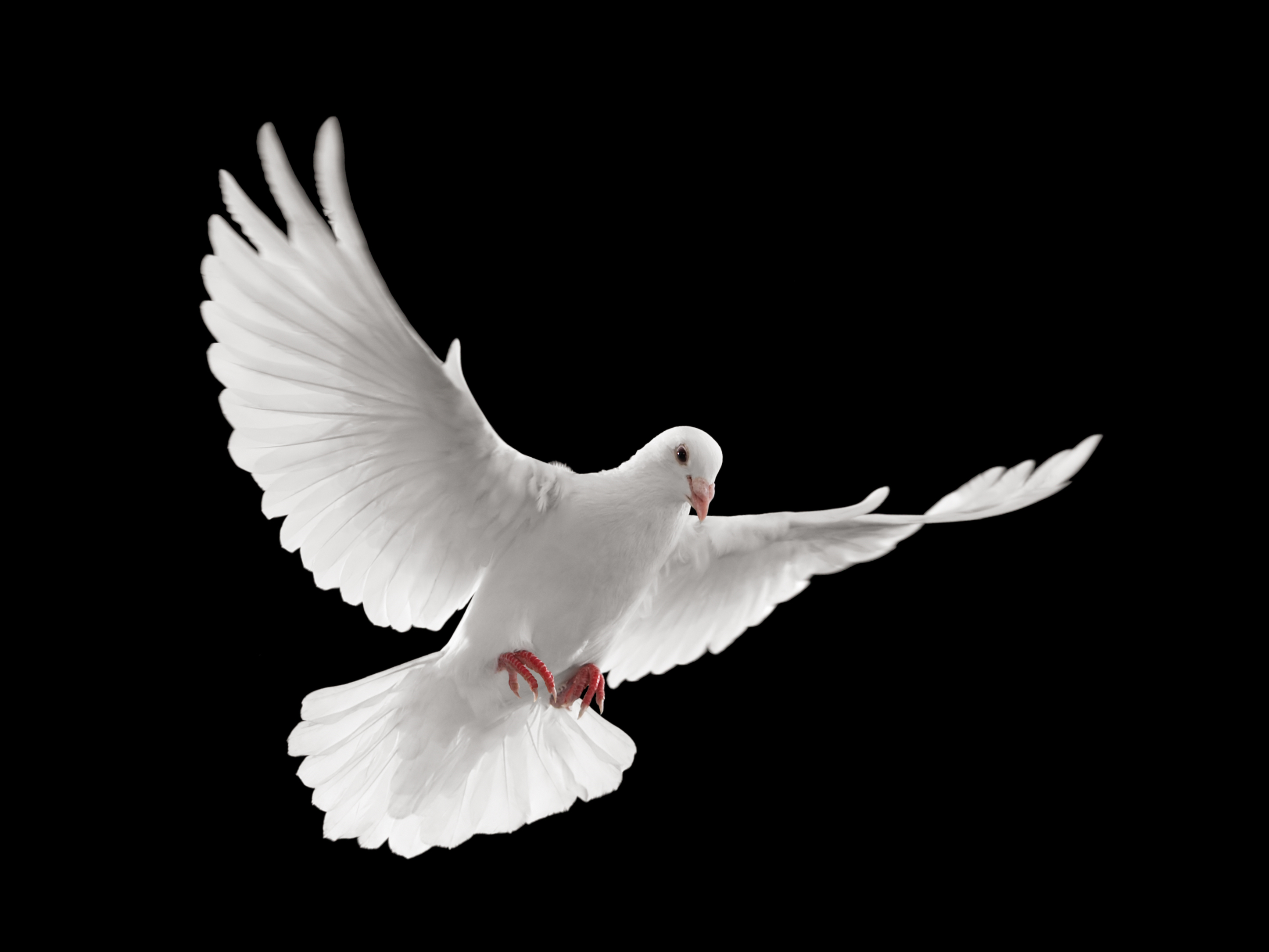 THE WORLDS FINANCIAL SYSTEM – USA HISTORY
1945 - 1950
The werewolves/gladiators project initial funding came from the House of Rockefeller of $200M. Covert operation not known by US Government.  The purpose of Rockefeller’s funding was to pave the way to the New World Order of one government. It was here where the OSS turned to the crime families to assist. Paul E. Helliwell, the OSS chief in China came up with the idea of a union between US Intelligence and the crimes families that would produce conflicts, wars, rebellions, financial upheavals, and an epidemic that would forever alter the tide of world history. The clandestine services were formed.
1245
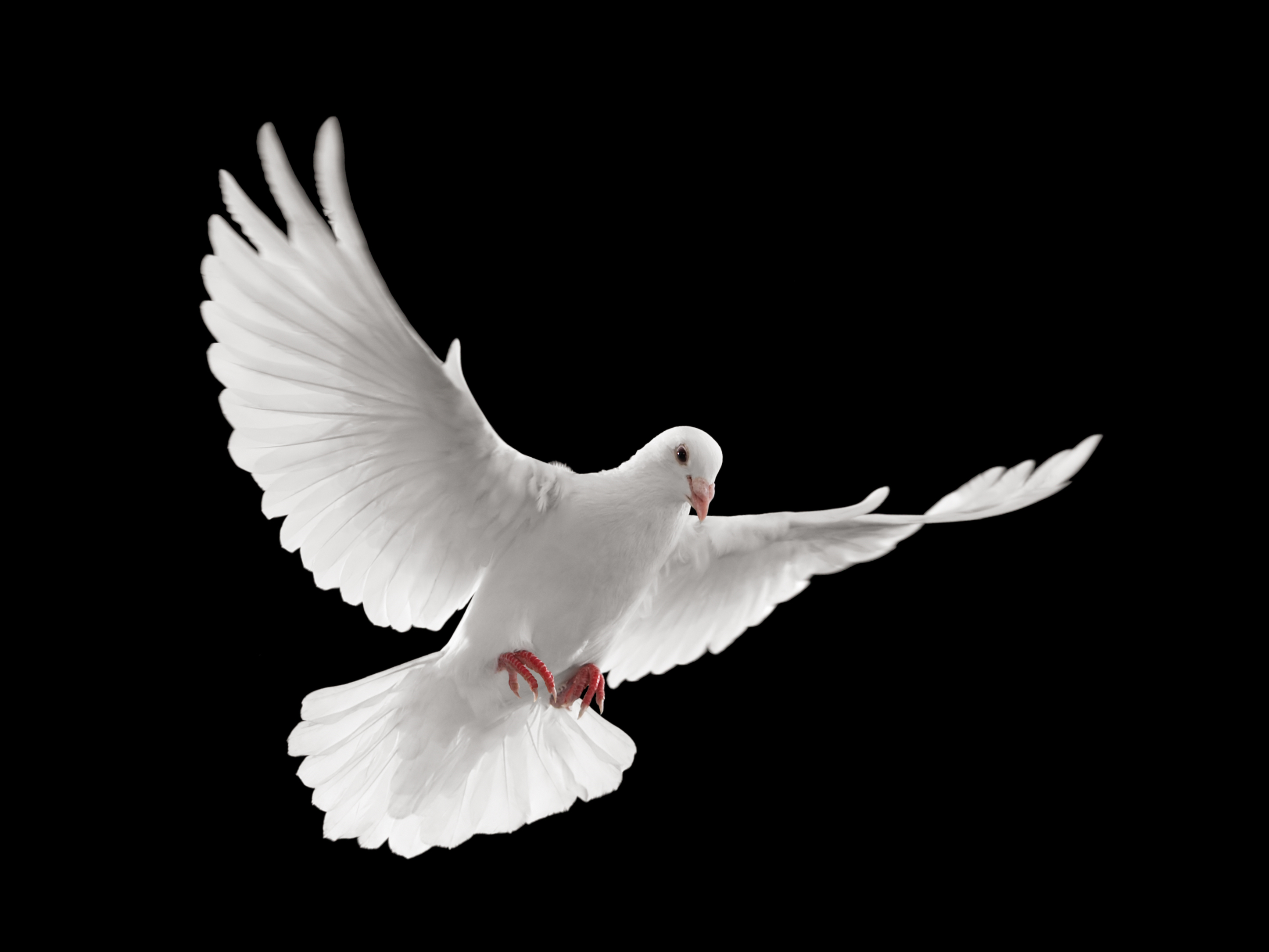 THE WORLDS FINANCIAL SYSTEM – USA HISTORY
1945 - 1950
The Civil Air Transport (CAT) was formed. The CAT fleet transported weapons to a contingency force of KMT in Burma and when empty they were loaded with drugs headed to China. Helliwell and his troops created the framework that resulted in the formation of Air America.
Thanks to the Helliwell efforts Burma changed from a minor poppy-cultivating area into the largest opium-producing region of the world.
1245
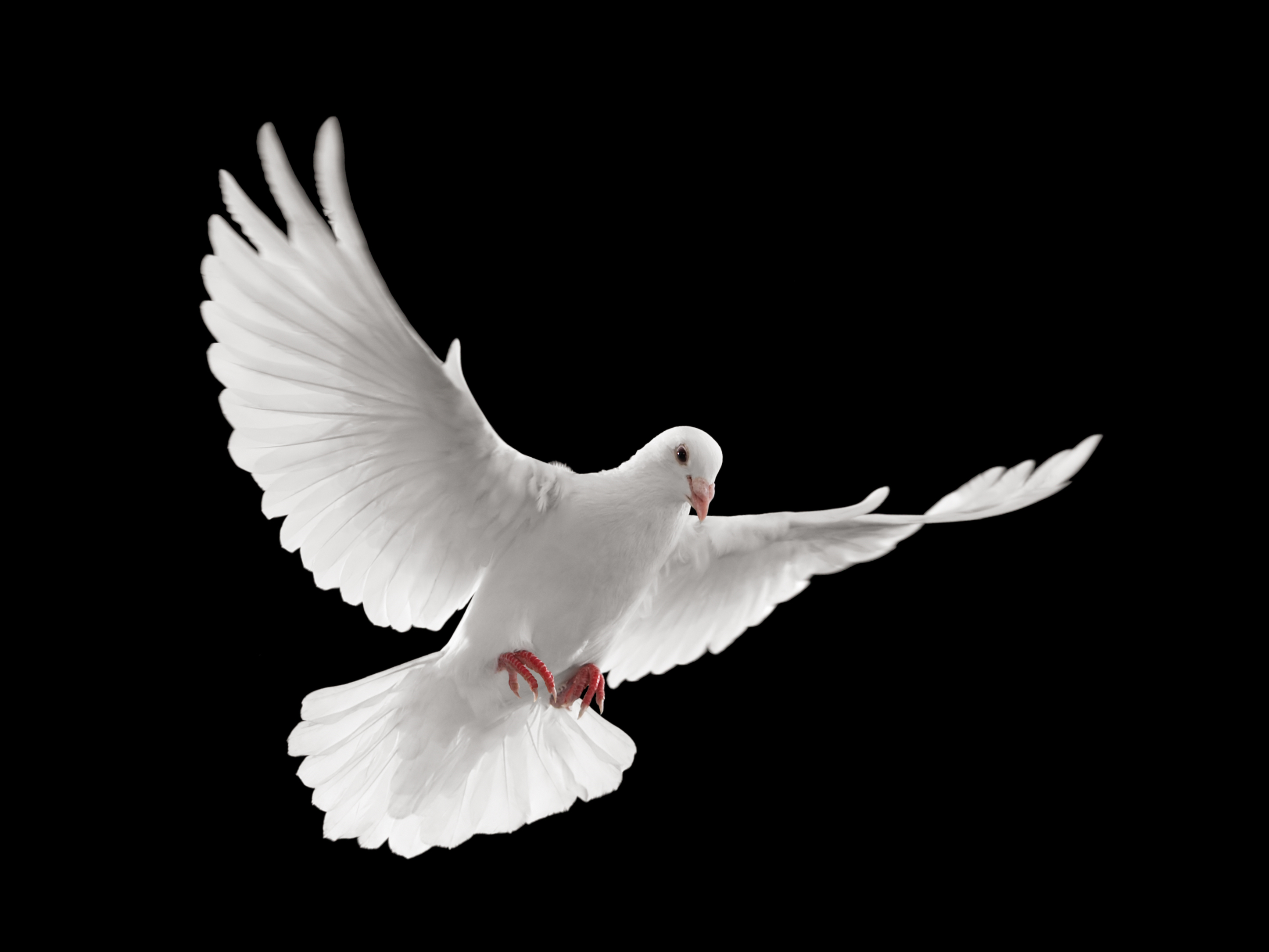 THE WORLDS FINANCIAL SYSTEM – USA HISTORY
1945 - 1950
CIA begins operations in USA. Col. Albert Carone, a New York City policeman, served the new drug network as “a bagman for the CIA” by paying law enforcement officials to look the other way when drugs were being distributed in Harlem and other black communities. This was the first of many such operations that would sweep across the USA. Carone also collected money for drug payments and money to be laundered by the Vatican from mafia families in New York, New Jersey and Pennsylvania. He became a Grand Knight of the Sovereign Military of Malta – “the military arm of the Holy See.”
1245
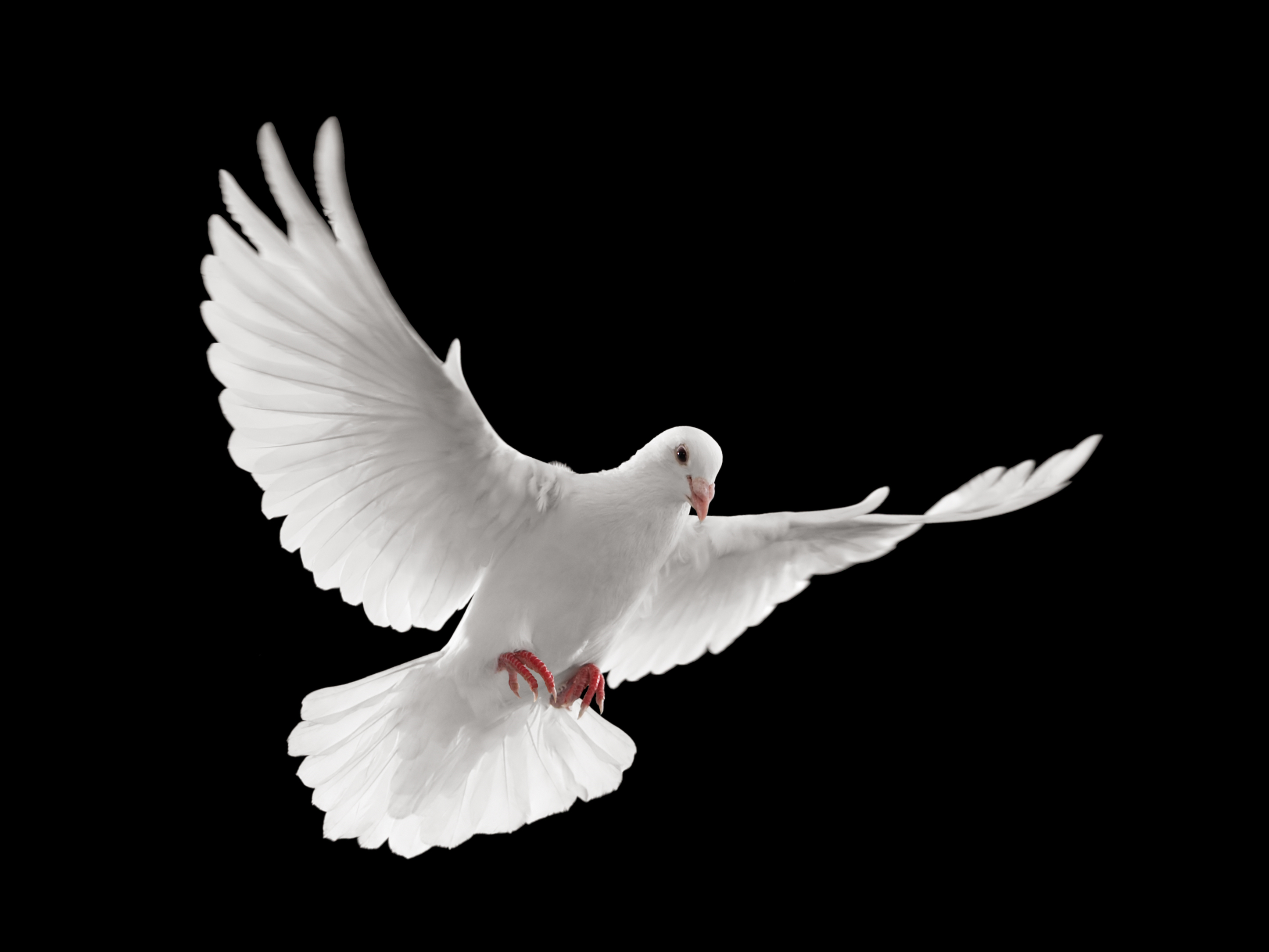 THE WORLDS FINANCIAL SYSTEM – USA HISTORY
1945 - 1950
The US government was complicit in the drug trade by evidence that not one major drug bust was conducted by US officials from 1947-1967, despite the rise in heroin addicts from 20,000 to 150,000.
The shadow government now processed sufficient funds to not only sustain secret armies throughout Europe but also to establish the CIA to do its bidding. 
Truman signs into law in 1945 establishing the Charter of the United Nations – a revived League of Nations. Put forth as a treaty between the United States and a world-governing organization.
1245
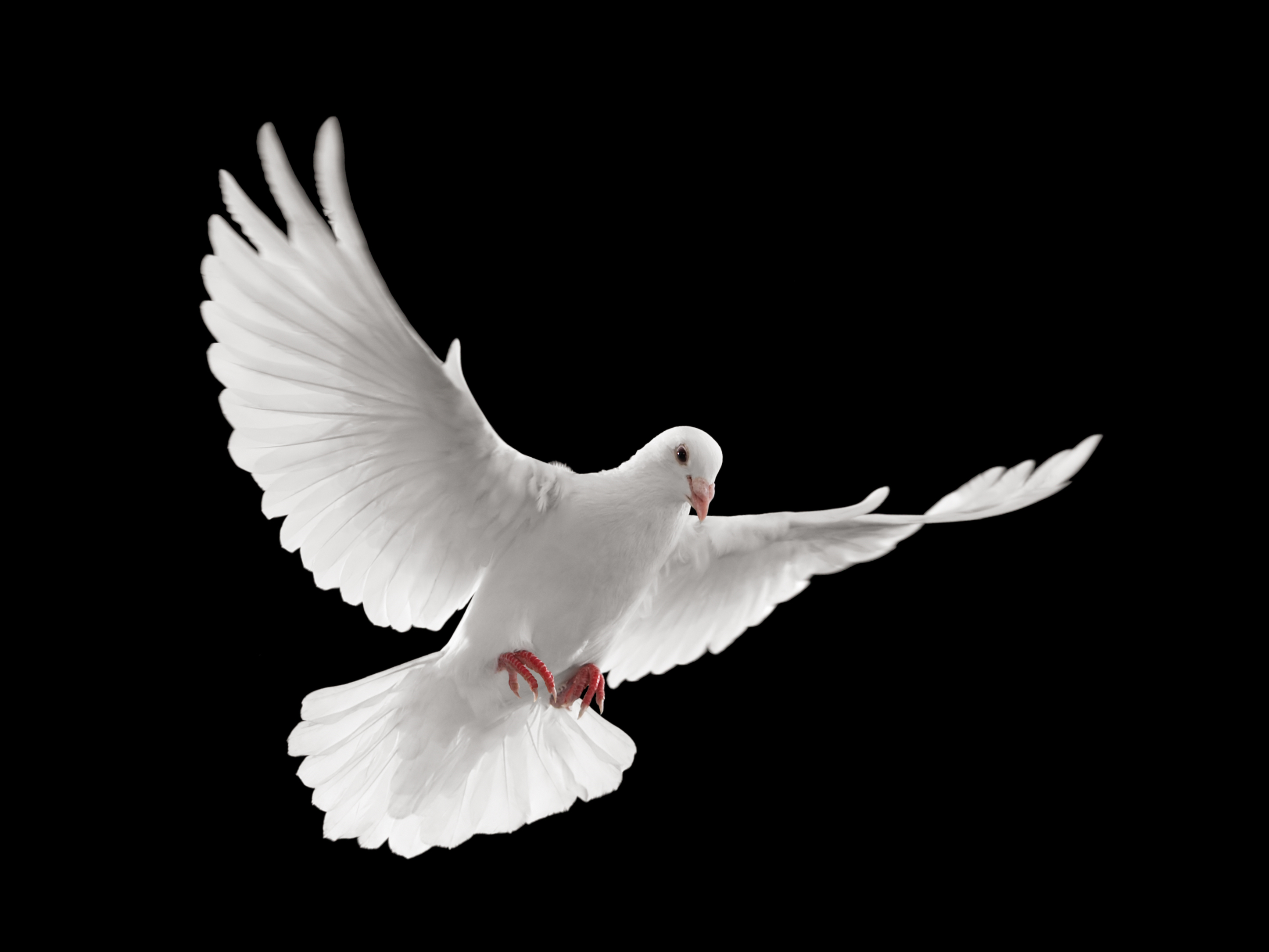 THE WORLDS FINANCIAL SYSTEM – USA HISTORY
1945 - 1950
The Treaty with the United Nations
By law a treaty can only be established between two sovereign nations. The UN is neither sovereign or a state.
Treaty called upon the United States to be the policing state engaging its military at the discretion of the UN and its foreign governments. 
Stipulated that the President of the United States remain the supreme commander-in-chief of the military in times of peace with the ability to engage at any time America’s armed forces in military conflict.
Structure of the UN
1245
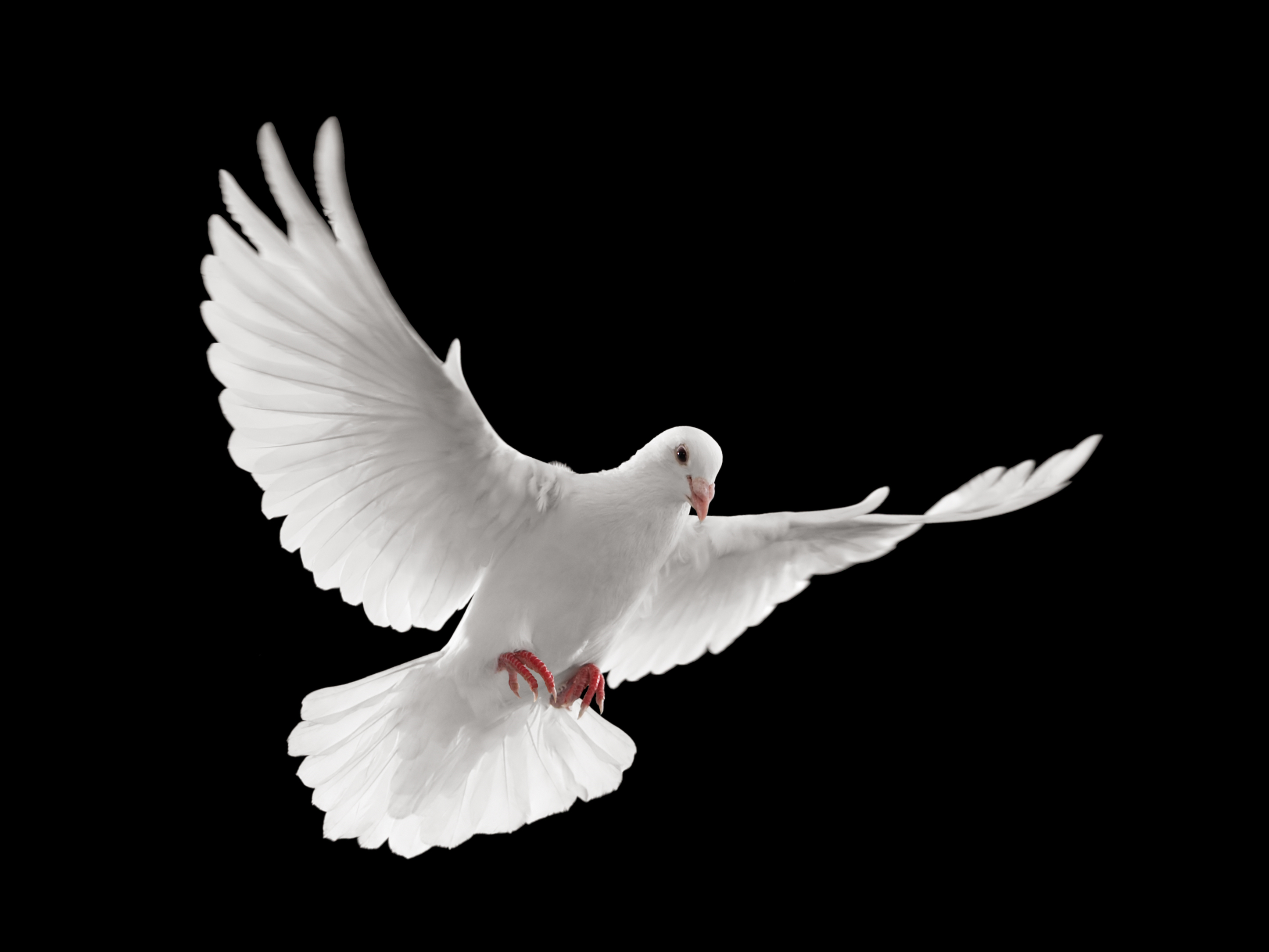 THE WORLDS FINANCIAL SYSTEM – USA HISTORY
1945 - 1950
Security Council – United States, Russia, China, United Kingdom and France, any one of which has total veto powers.
General Assembly
Economic and Social Council
These units have hundreds of agencies to influence every aspect of human activity, from administering welfare programs to regulating the environment. 
Violations of what is set forth through these agencies are subject to force, arrest and trial in an international court.
Cecil Rhodes dream has been fulfilled.
1245
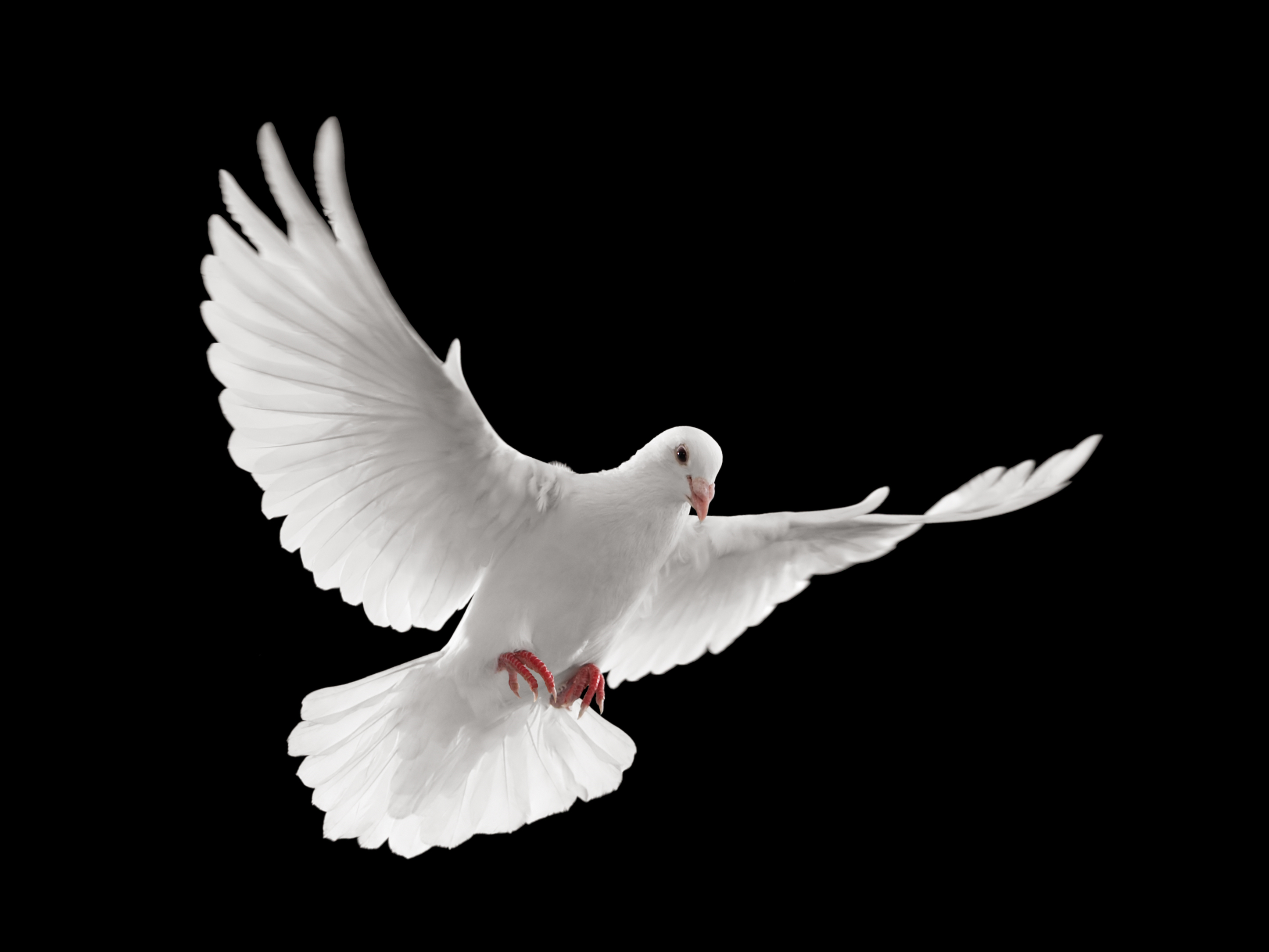 THE WORLDS FINANCIAL SYSTEM – USA HISTORY
1945 - 1950
North Korea communist party invaded South Korea and as a result UN determined it was a breach of peace and divided Korea into two sections as half of the 38th parallel.
United Nations
Korean War Begins
1245
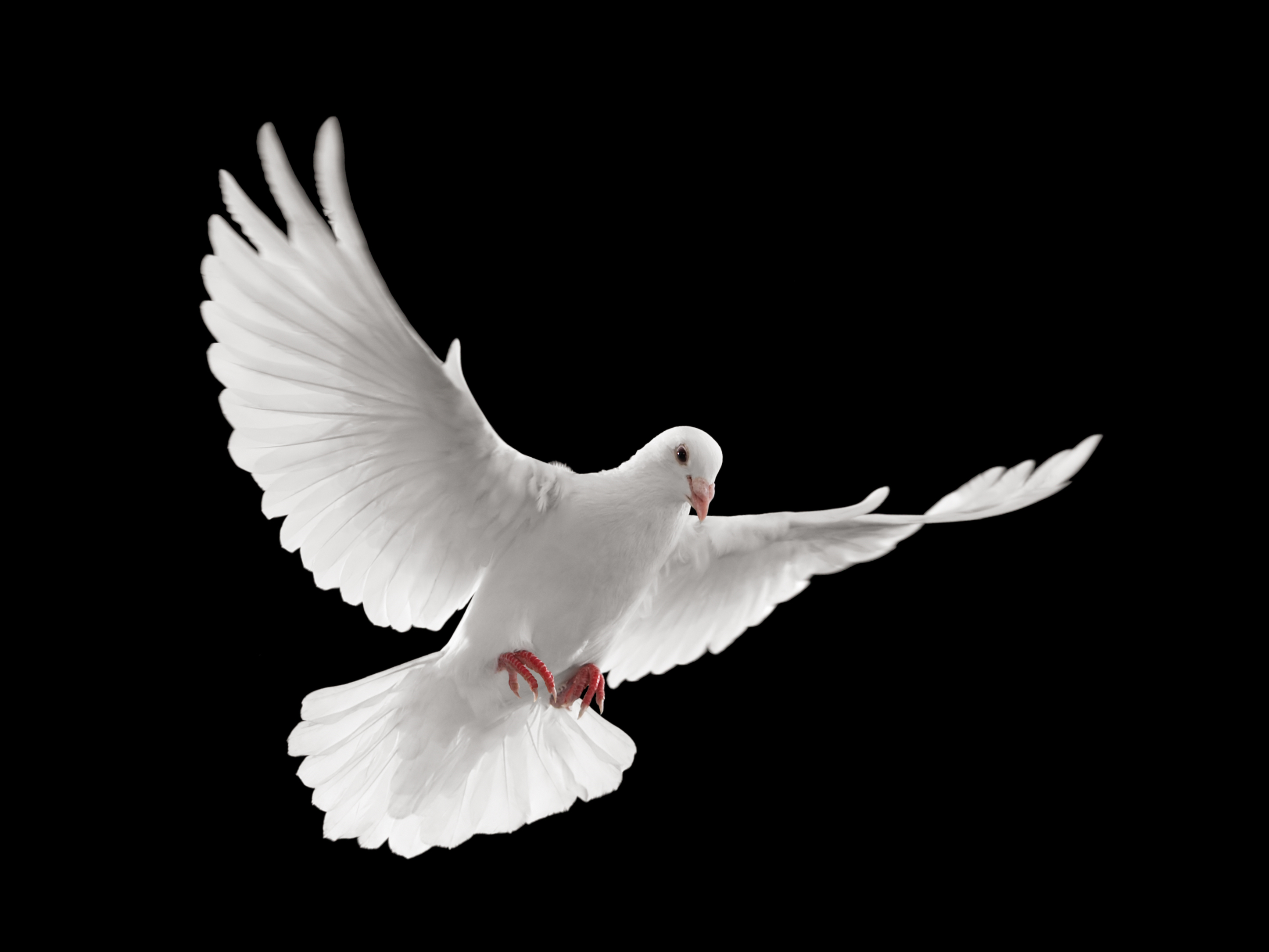 THE WORLDS FINANCIAL SYSTEM – USA HISTORY
1945 - 1950
United Nations
Lucifer Re-emergence. Planners of the New World Order, (Rhodes, Rothschild, Rockefeller, Carnage, etc.) Immensely interested in the occult. – Society of Physic Research and Theosophist Movement. Their obsession was also the obsession of the founders of the United Nations. Lucis Trust became a consultant agent of the UN and its publishing arm. Lucis Trust founded in 1922 as the Lucifer Publishing Company by Alice Bailey – “To encourage study of comparative religion, philosophy, science and art; to encourage every line of thought tending to the broadening of human sympathies and interests, and the expansion of ethical religious and educational literature; to assist or to engage in activities for the relief of suffering and for human betterment; and, in general, to further worthy efforts for humanitarian and education ends.” Bailey’s ultimate objective in establishing Lucis Trust was to bring about one-world religion under the guiding light of Lucifer. The Trust established World Goodwill signed by President Jimmy Carter. 
Creation of UN’s two evil sisters: the International Monetary Fund and the World Bank.
1245
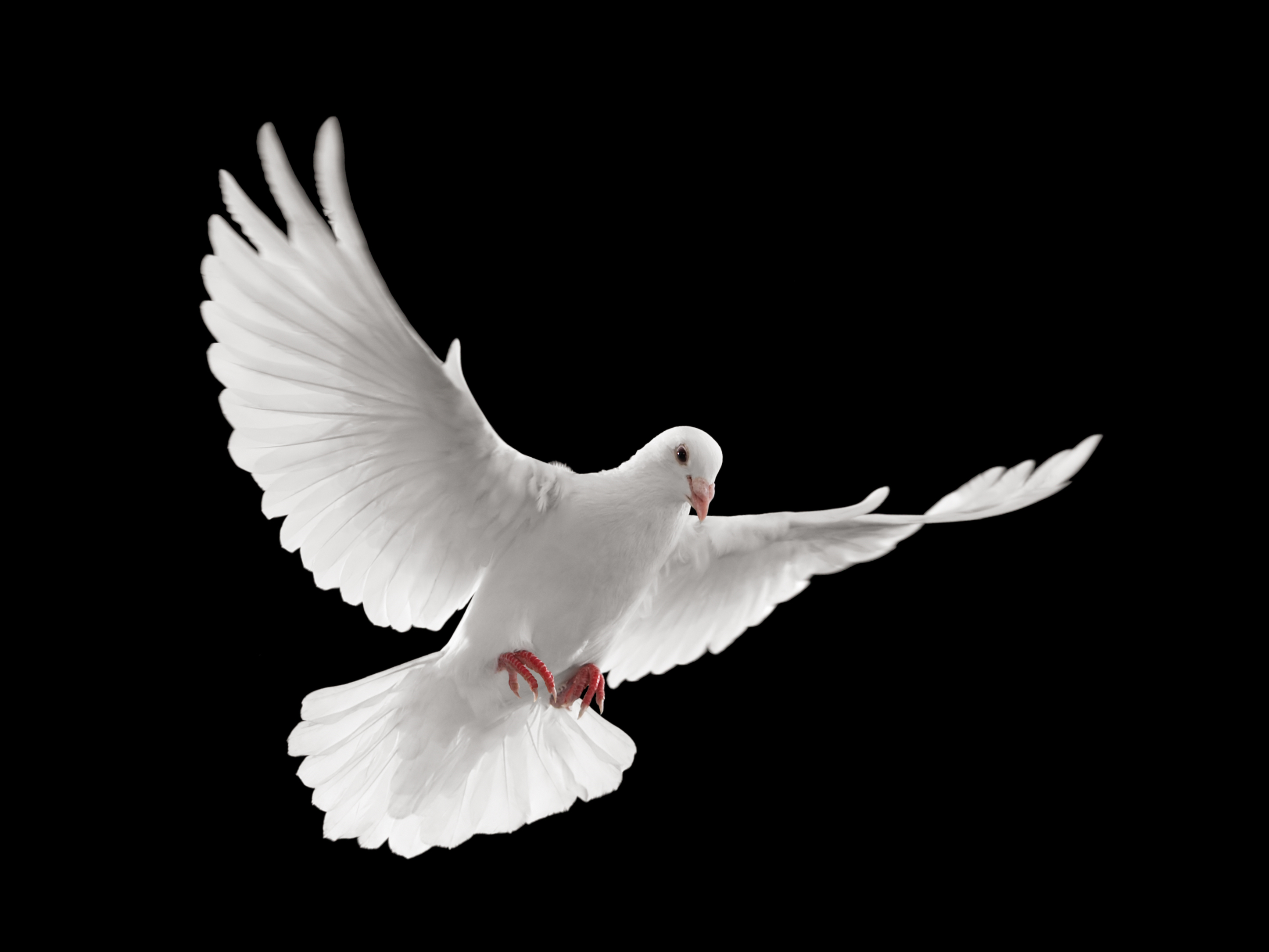 THE WORLDS FINANCIAL SYSTEM – USA HISTORY
1945 - 1950
September 20, 1945 Truman abolishes the OSS, brings the agency inside the US Government under the war departments as the Strategic Services Unit (SSU) later becoming the CIA in 1947.
In 1947, CIA black ops money for mob muscle by Vatican Bank from ecclesiastical organization including Catholic Action.
1245
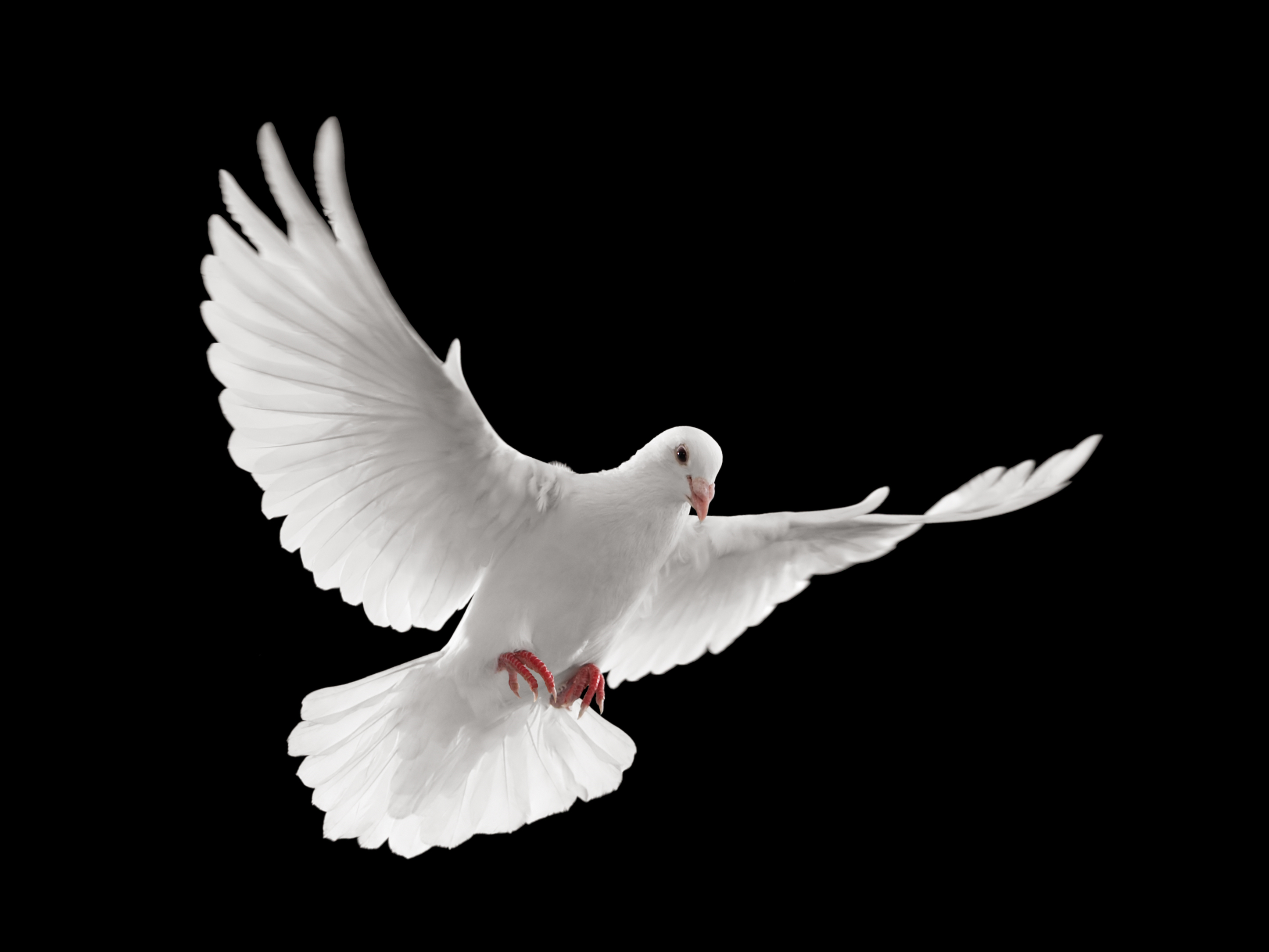 THE WORLDS FINANCIAL SYSTEM – USA HISTORY
1945 - 1950
September 20, 1945 Truman abolishes the OSS, brings the agency inside the US Government under the war departments as the Strategic Services Unit (SSU) later becoming the CIA in 1947.
In 1947, CIA black ops money for mob muscle by Vatican Bank from ecclesiastical organization including Catholic Action.
Vatican undertakings of Murder, Inc. CIA furnished vehicles, Vatican gathered death squads.
World Commerce Corporation – buy and sell US weapons and munitions to foreign underworld groups in exchange for drugs.
1245
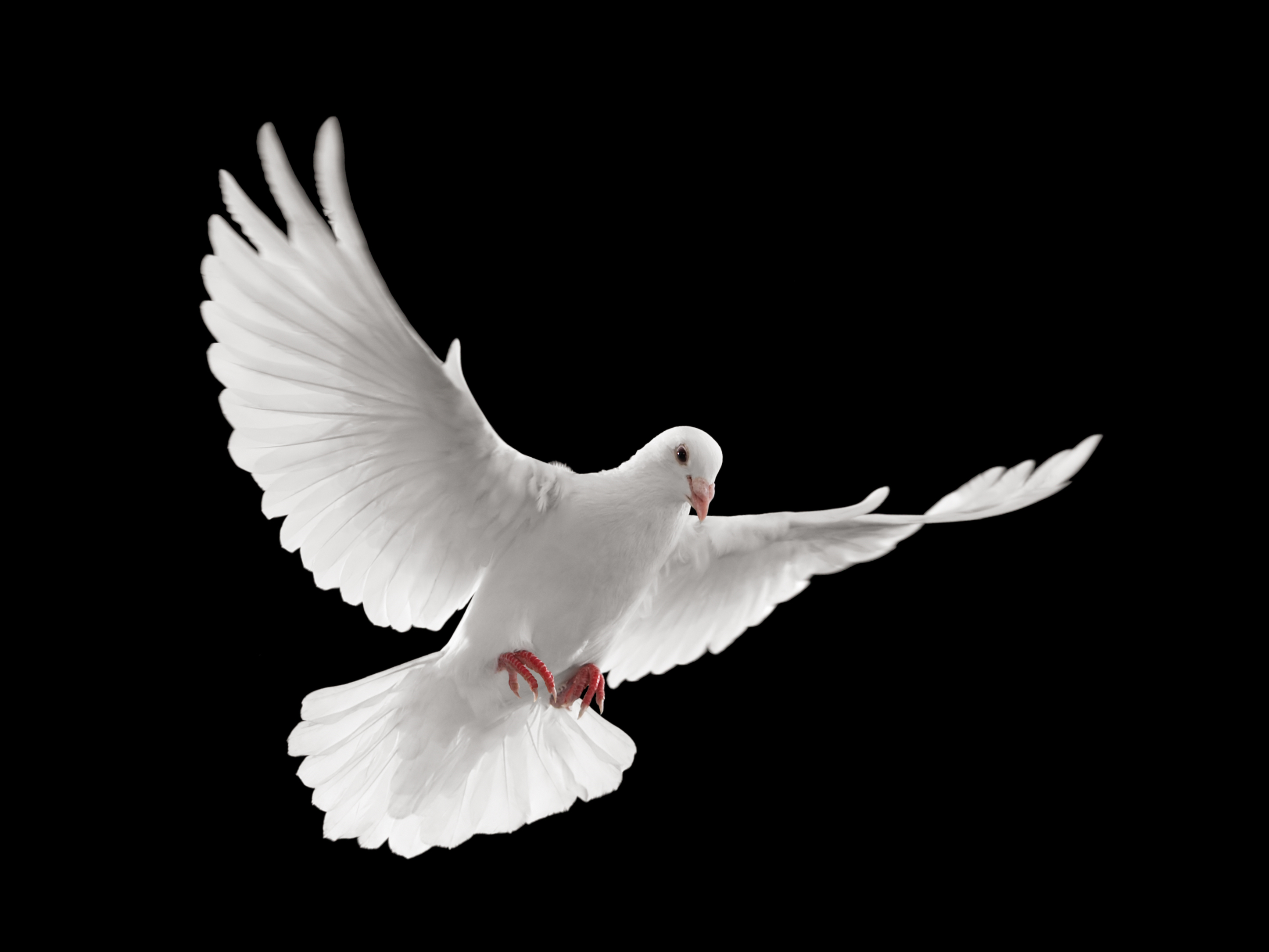 THE WORLDS FINANCIAL SYSTEM – USA HISTORY
1950 - 1960
September 20, 1945 Truman abolishes the OSS, brings the agency inside the US Government under the war departments as the Strategic SOperations Mockingbird 1953 – purchased news organization and planted CIA operatives as news reporters. This starts the 4 am talking points that continues today.
CIA turned attention on Tehran. Spread rumors through news agency about Masaddegh being Jewish and Communist. Caused Islam to riot in the street to overthrow the government.
In 1954 CIA overthrew the democratically elected Jacob Arbenz in a military coup – Guatemala
1245
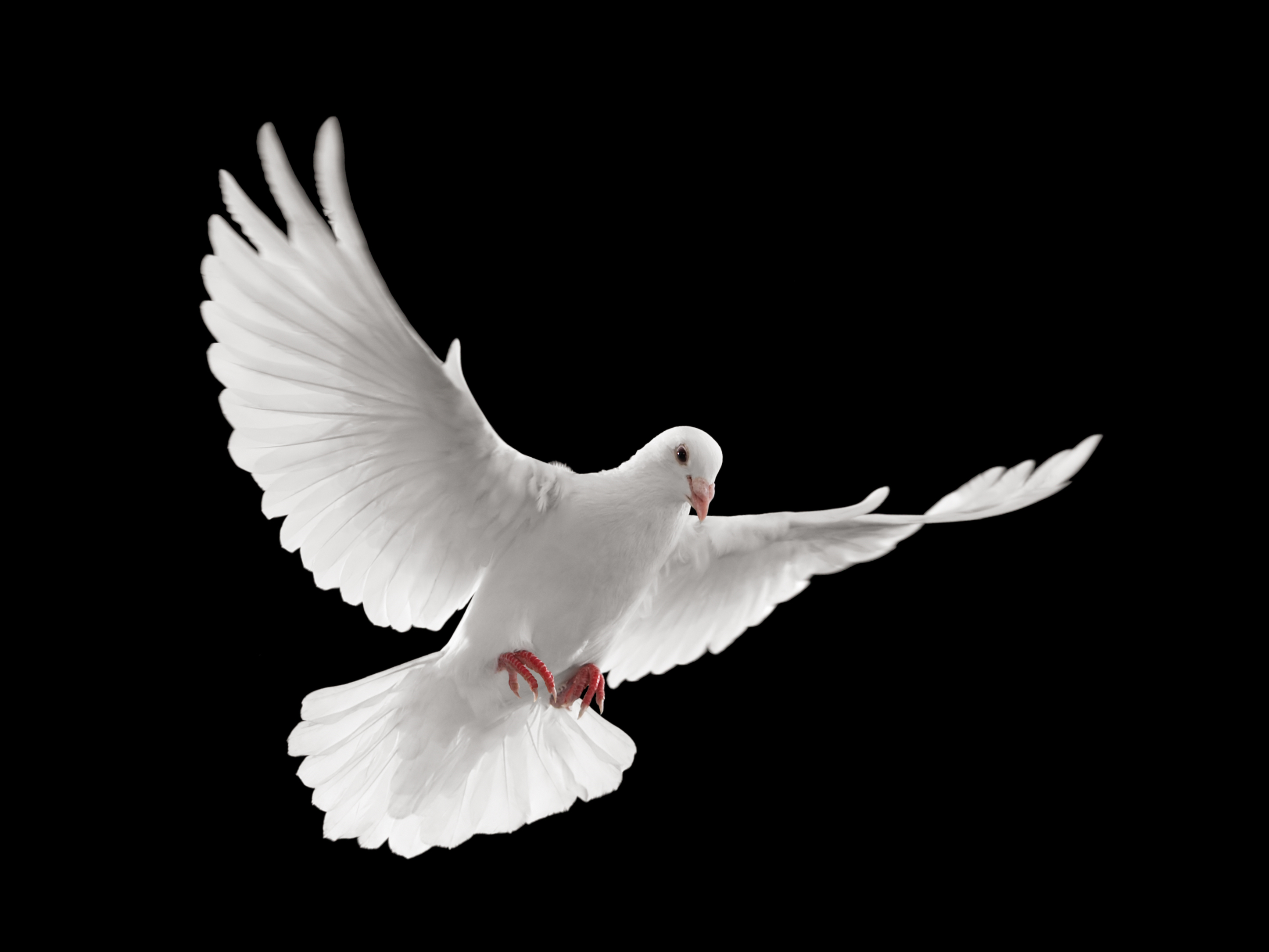 THE WORLDS FINANCIAL SYSTEM – USA HISTORY
1950 - 1960
In 1956 Radio Free Europe incited Hungary to incite riot and violence on the street. The broadcast assured American support which never happened.
In 1959 with the help of the US Military put Duvalier as dictator of Haiti.
In 1960 Turkish tied CIA operatives joined the military to stage a coup against Menderes who was planning visit to Moscow to save his countries economy.
Eisenhower joined the CFR before WWII and surrendered the United States to the UN by making concessions  that would eradicate the American way of life.
1245
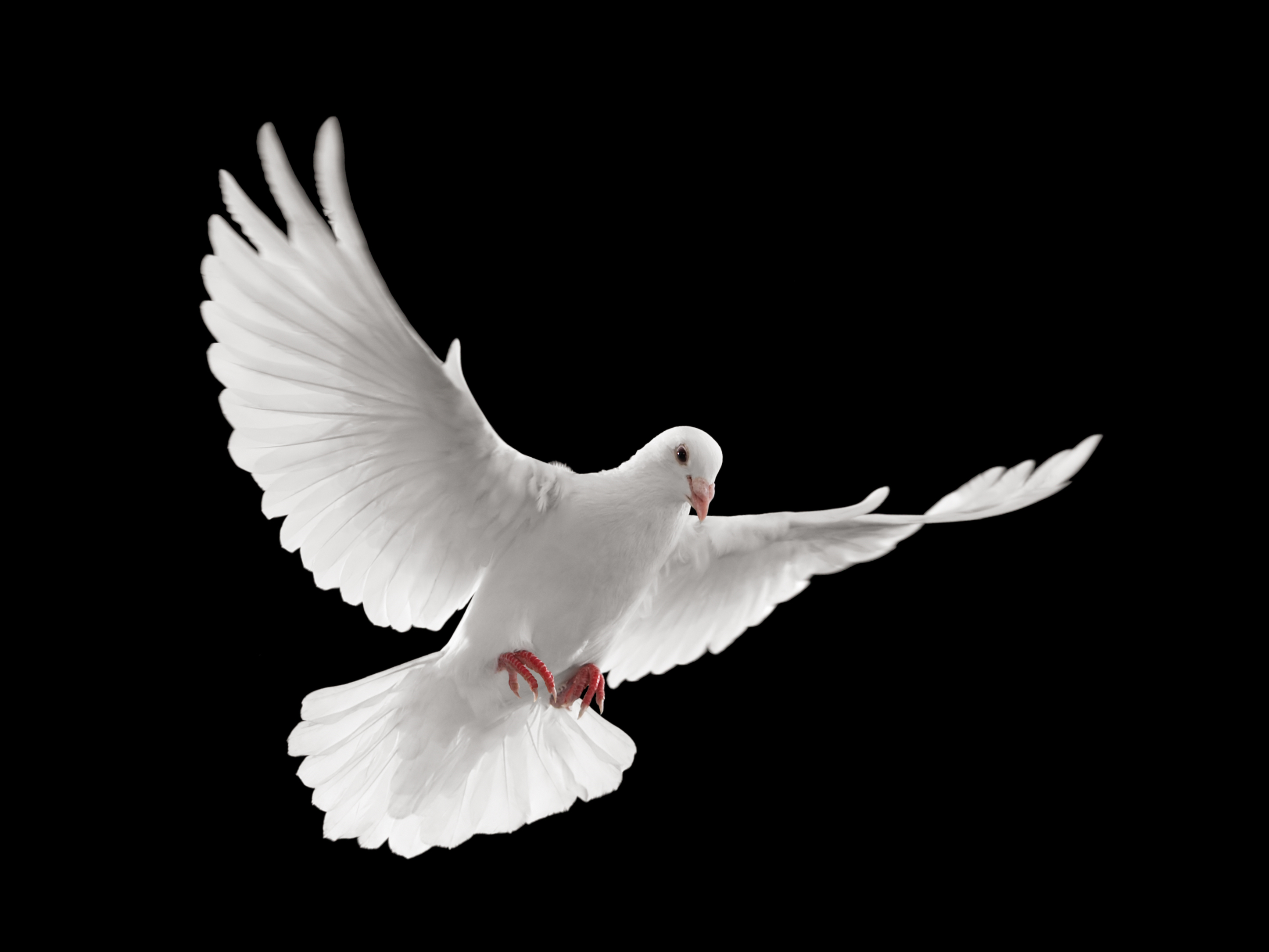 THE WORLDS FINANCIAL SYSTEM – USA HISTORY
1960 - 1970
John F Kennedy
The failed Cuban crisis was a purposely failed CIA operation to kill Castro. 
His enemies were the mafia families tied to the CIA lost their holdings in Cuba for his failure to ensure the success of the Bay of Pigs AND the Rockefeller/Rothschild families.
CIA ousted the South Vietnamese President Ngo Dinh Diem to start the Vietnam conflict. They blamed in on North Vietnam.
On September 30, 1963 he explained his concept of global socialism and redistribution of wealth to the UN.
1245
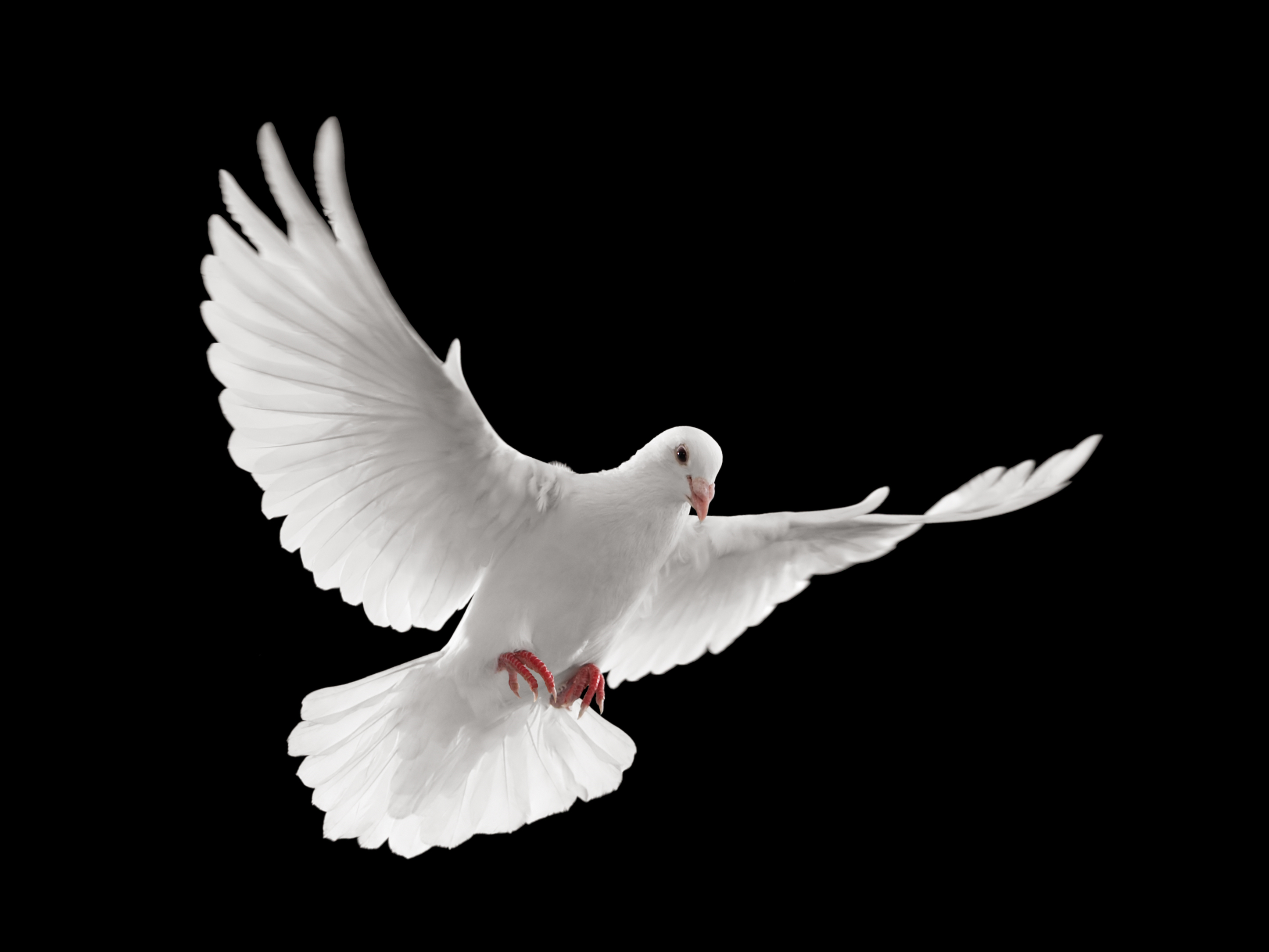 THE WORLDS FINANCIAL SYSTEM – USA HISTORY
1960 - 1970
John F Kennedy
Rockefeller animosity started on March 13, 1961 when Kennedy launched Alliance for Progress providing large sums of money to Latin America used to provide the naturalization of Brazilian mines – a direct hit to the Rockefeller family.
Scholars think Kennedy sealed his fate with a speech soon after to the American Newspaper Publisher’s Association when he issued a veiled reference to the House of Rockefeller and the cartel.
Executive Order 11110 – US Treasury issuance of US own notes backed by silver in the US Treasury vaults – Silver Certificates.
1245
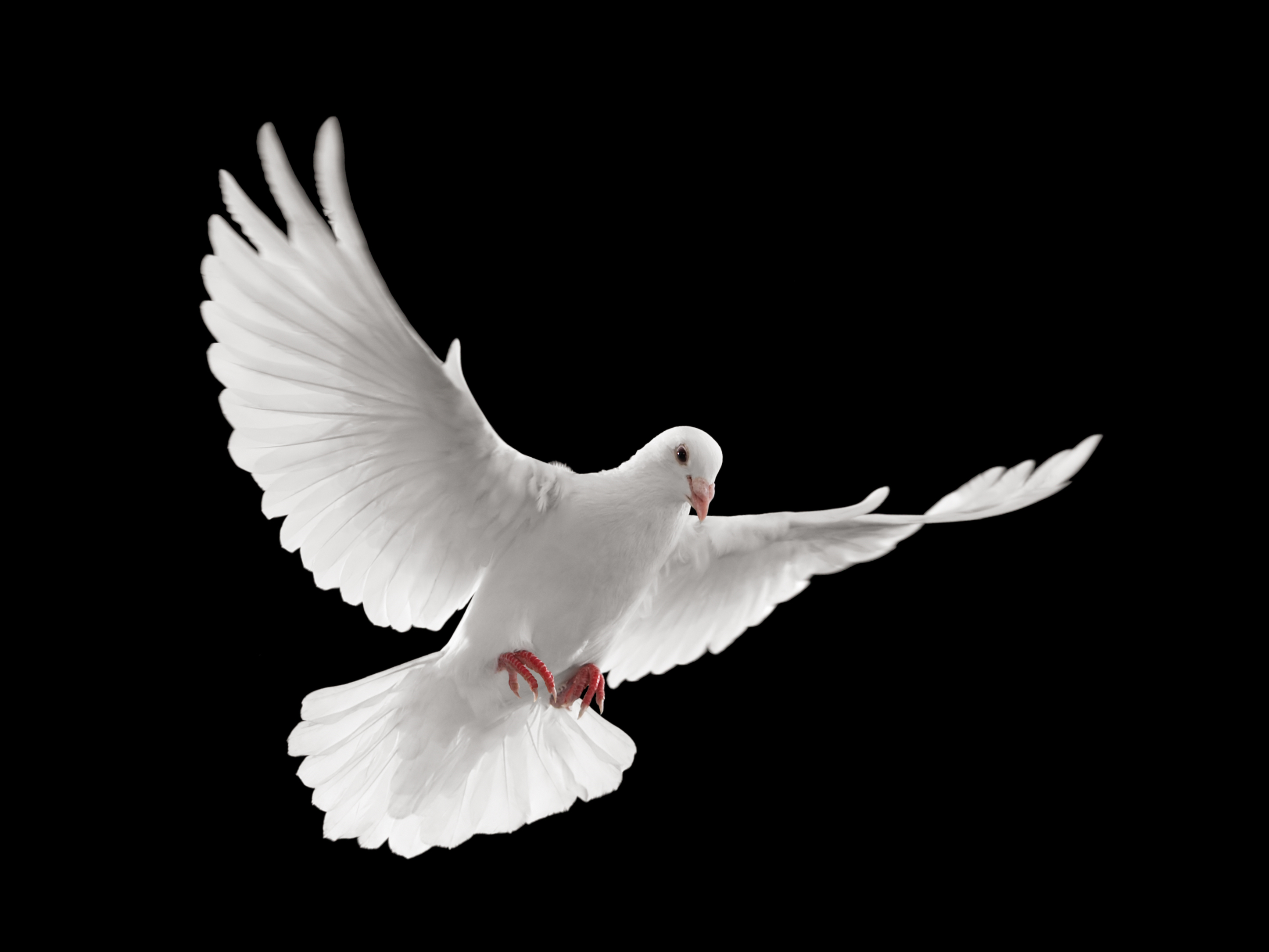 THE WORLDS FINANCIAL SYSTEM – USA HISTORY
1960 - 1970
John F Kennedy
Four gunman not one lone wolf.
George Bush was standing outside in the doorway of the library.
Lyndon B. Johnson signed off on the assassination.
Cartel handled the event.
1245
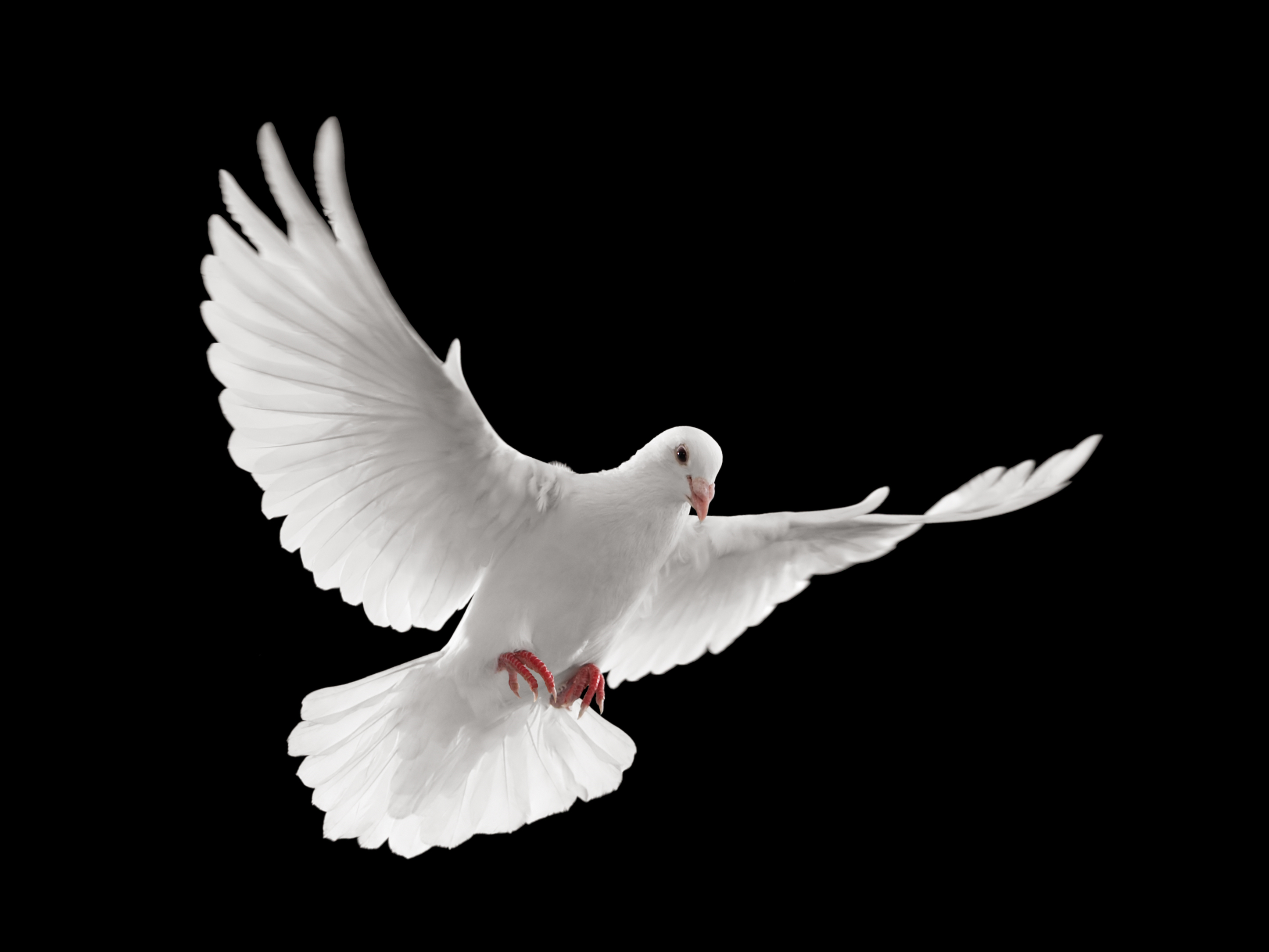 THE WORLDS FINANCIAL SYSTEM – USA HISTORY
1960 - 1970
Lyndon B. Johnson
August 4, 1964 national speech advising the American people of the hostile acts taking by the North Vietnamese against the United States. Used to get us into a conflict that was caused by the CIA.
August 5, 1964 appeared before Congress to gain approval for going to war. He got it. After vote, Johnson said to his undersecretary of state “Hell, those stupid sailors were just shooting at flying fish.” He used Vietnamese sailors shooting at fish as the hostel act against the USA. Over 50,000 USA soldier deaths.
1245
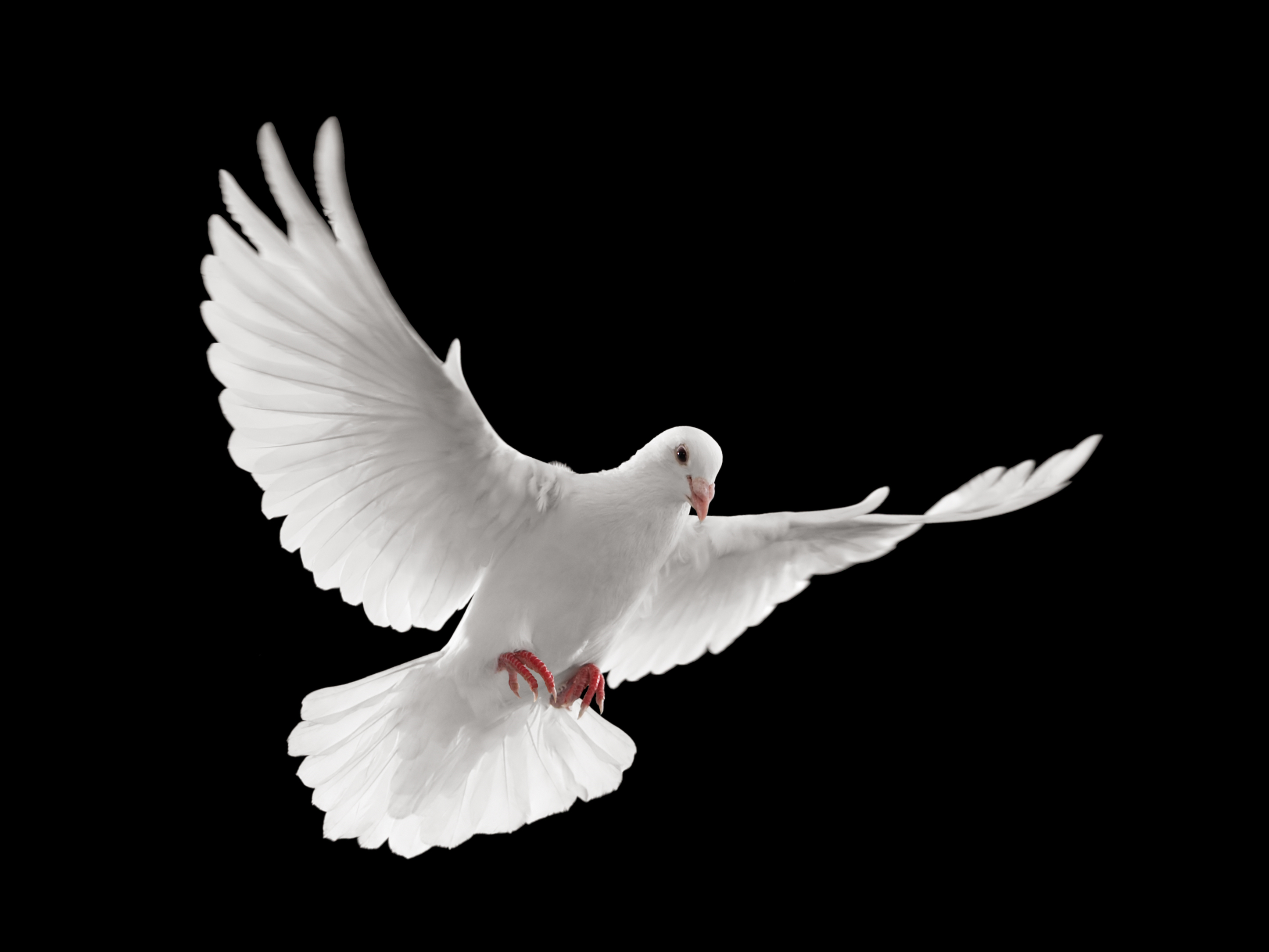 THE WORLDS FINANCIAL SYSTEM – USA HISTORY
1960 - 1970
Lyndon B. Johnson
Rules of Engagement – US Chemical warfare, could not shoot unless shot upon and could not pursue the enemy into Laos or Cambodia. Bombers could not bomb strategic sites as determined by the Joint Chiefs of Staff. Could not bomb Viet Cong missile sites still under construction.
1245
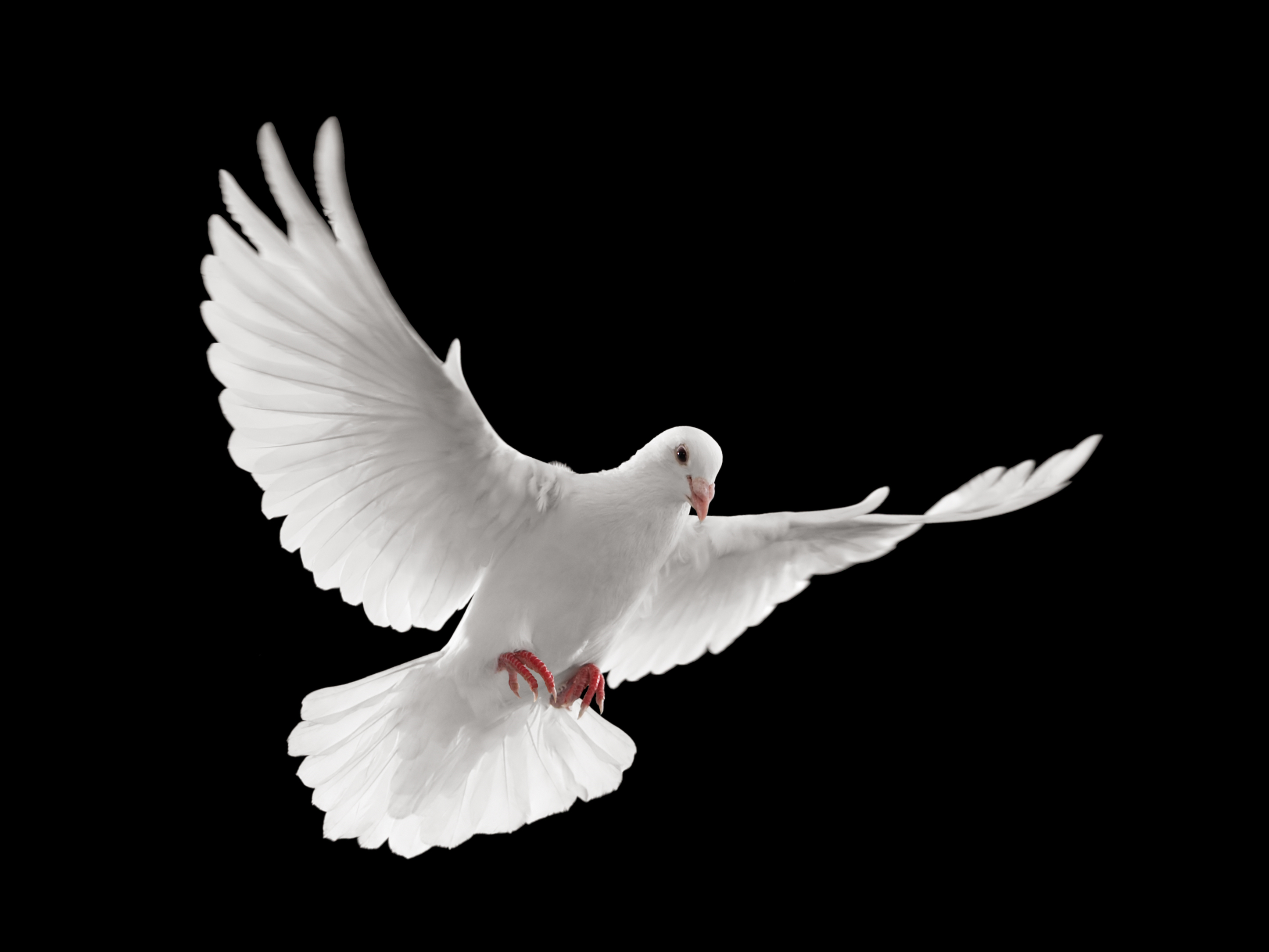 THE WORLDS FINANCIAL SYSTEM – USA HISTORY
1960 - 1970
Lyndon B. Johnson
Russia supplied 85% of the Viet Cong military equipment. Johnson Administration, US Department of Defense and the Pentagon sent Rockefeller to meet Khrushchev in Moscow to draft a trade agreement that would extend the most favored nation status within the Soviet Communist Bloc. This determined strategic and non-strategic items and allowed all non-strategic items to be used as weapons of war.
Rockefellers became the principal benefactor of this bloody agreement. Rockefellers setup with the House of Rothschild the International Basic Economic Corporation building rubber goods plants and aluminum for the Vietnam People’s Air Force that were bombing American forces.
1245
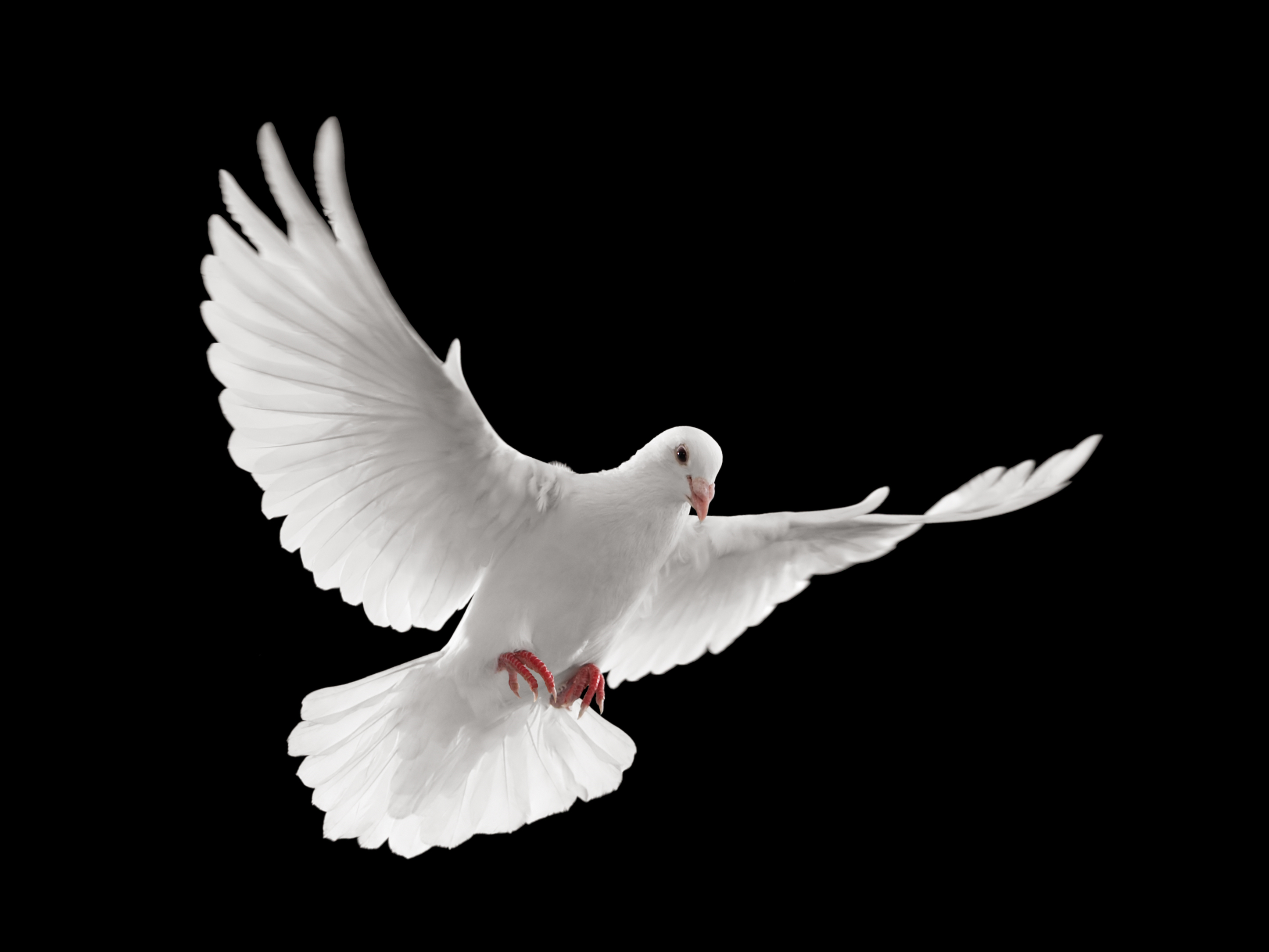 THE WORLDS FINANCIAL SYSTEM – USA HISTORY
1960 - 1970
Lyndon B. Johnson
The real reason of the Vietnam war was the fact that the CIA wanted the poppy crops which needed more production to fund their secret operations. By 1958, the opium trade in Southeast Asia became so brisk that a second drug-supply line was established by the CIA.
In 1967, Theodore Shackley and Thomas Clines became the CIA operatives assigned to establish the heroin refineries with the aid of the Corsican Mafia who permeated Saigon’s underworld. 
By 1970 the US had over 500,000 heroin addicts - $12 Billion dollar industry at that time.
Cash was laundered through the Vatican bank.
1245
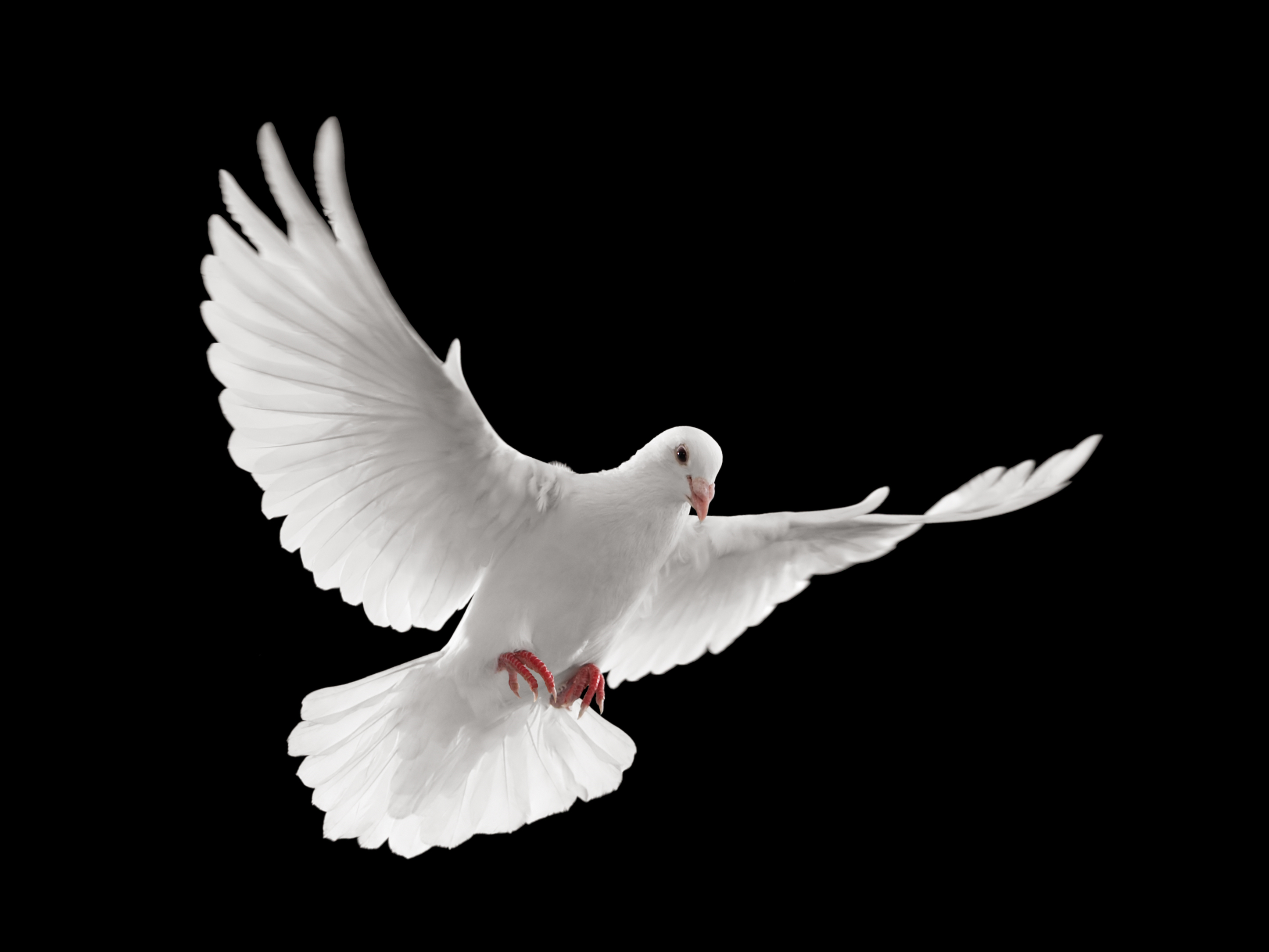 THE WORLDS FINANCIAL SYSTEM – USA HISTORY
1960 - 1970
Lyndon B. Johnson
Johnson Act preventing churches from speaking out. Information about our government was being released by returning soldiers and whistleblowers that Johnson needed to put a lid on anyone that could create chaos. 
The push for immigration to diversify the US population lead to the Civil Rights Act of 1964, the Immigration and Naturalization Act of 1965
1245
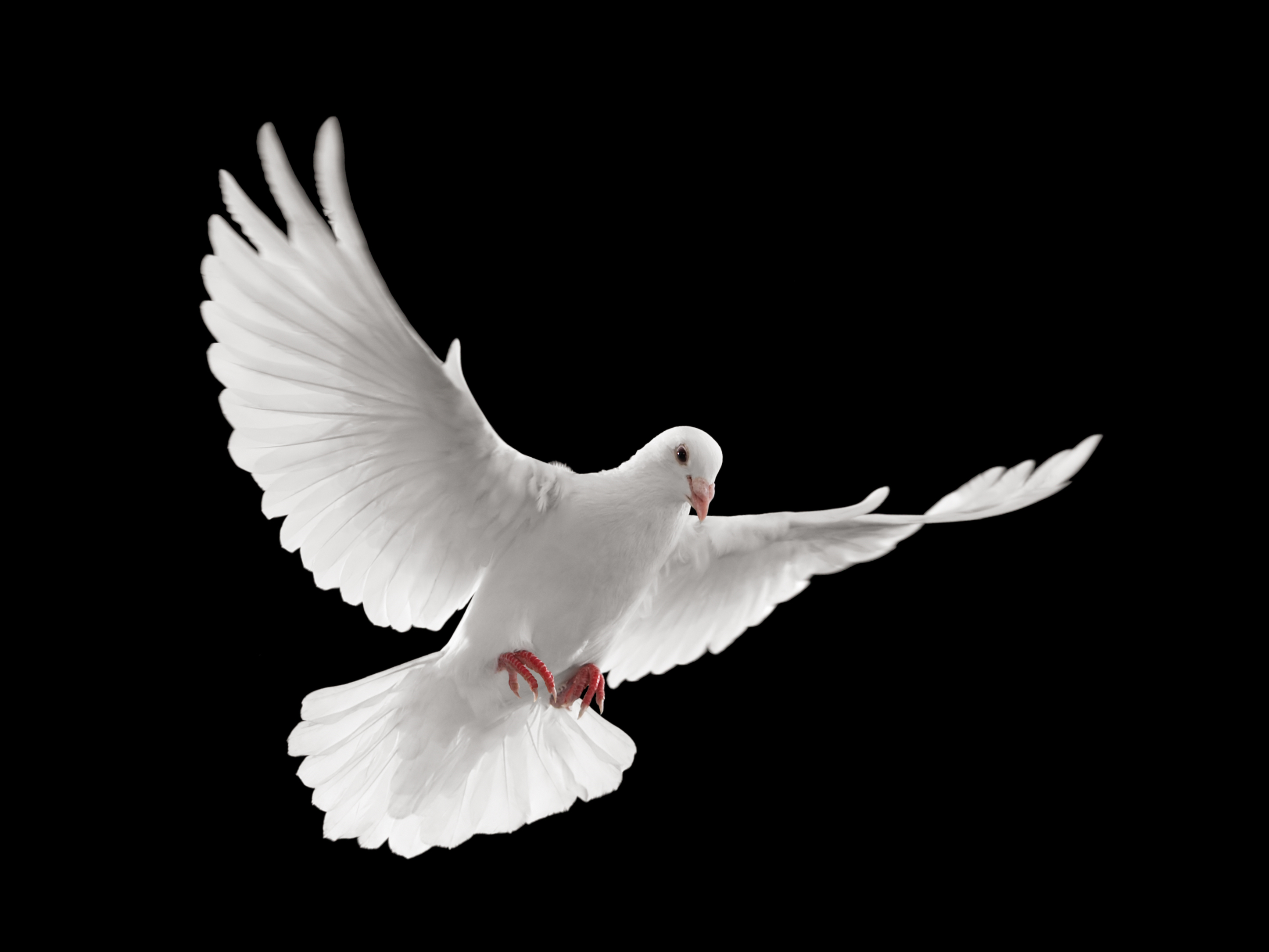 THE WORLDS FINANCIAL SYSTEM – USA HISTORY
1960 - 1970
Richard Nixon
Created the Commission on Population Growth and the America Future and appointed John D. Rockefeller III as its chairman. Commission’s first report was about abortion making funds available and follow the guideline of New York. 
1971 Planned Parenthood was formed with the financial support of the Rockefeller Brothers Fund. Designed to perform 10,000 abortions a year for an average fee of $80 provided by Medicare. By 2017, 59,115,995 babies had been aborted.
Islam populations drastically grew in the United States.
1245
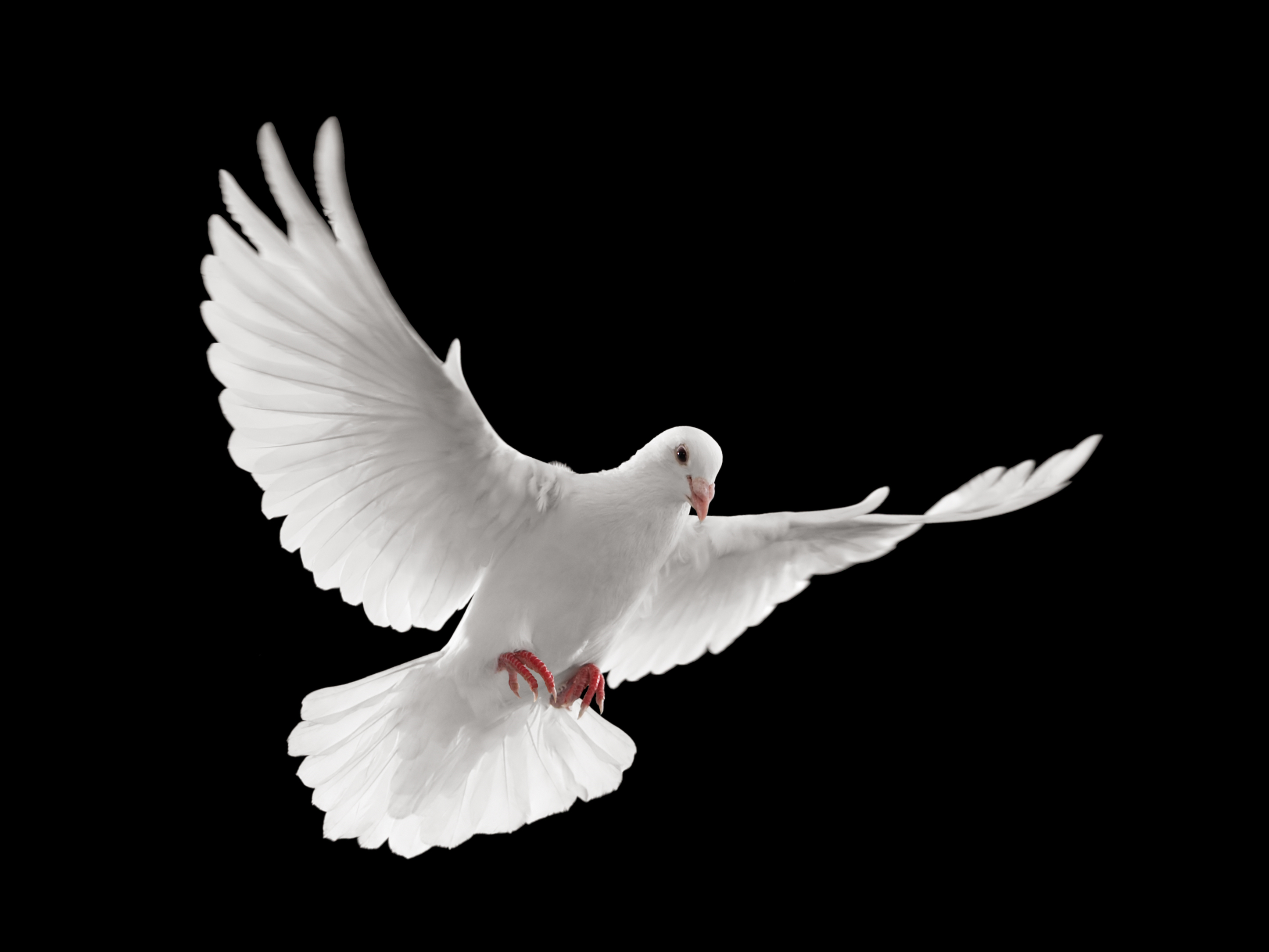 THE WORLDS FINANCIAL SYSTEM – USA HISTORY
1960 - 1970
Richard Nixon
July 1971 Kissinger negotiated a favored nations status with China allowing Chinese goods to flow freely into USA. Funds for this activity came from IMF and the World Bank. This shifted the manufacturing focus from USA to China. 
Kissinger negotiated same favored nations status’ with India and Pakistan. By 2010 fifty thousand manufacturing plants in the US had left.
1245
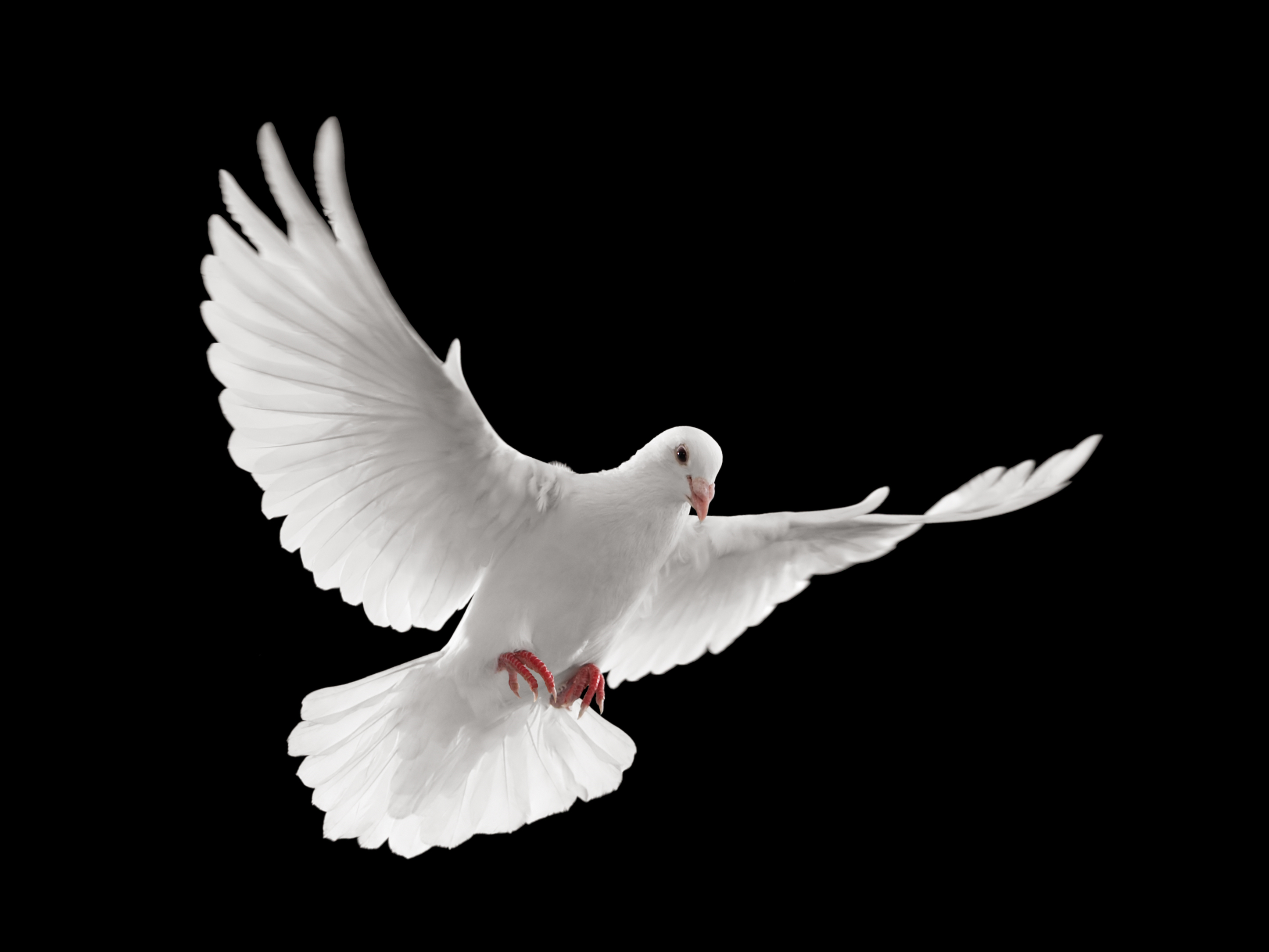 THE WORLDS FINANCIAL SYSTEM – USA HISTORY
1980 - 1990
January 1, 1994 NAFTA developed by the Council on the Americas setup and funded by David Rockefeller in 1965.
January 1, 1995 WTO came into being. Setup to integrate nations into the New World Order controlled by the House of Rockefeller. A final step in creating the New World Order. 
Clinton entered the arms and heroin trade in the Oval office.
1245
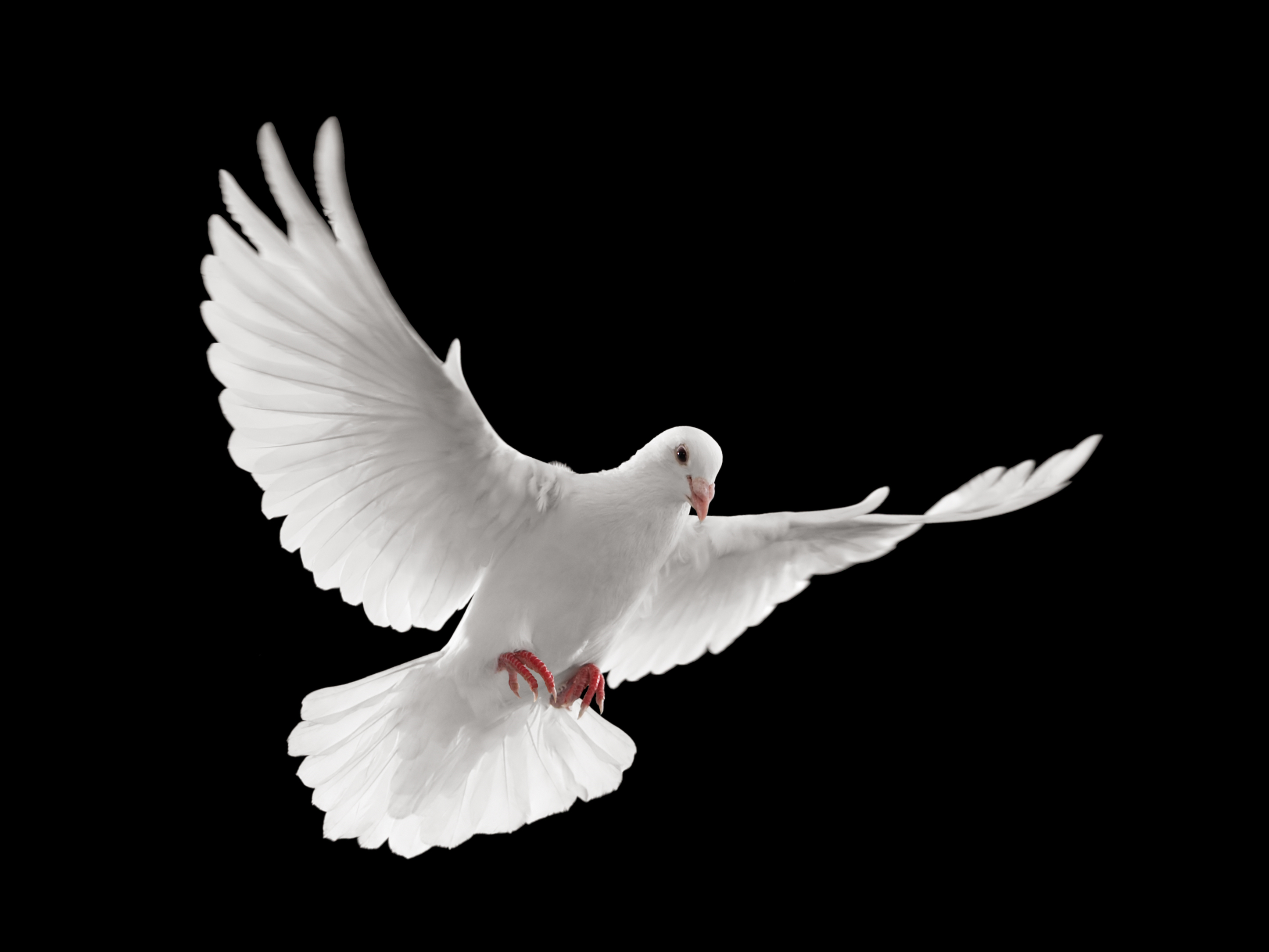 THE WORLDS FINANCIAL SYSTEM – USA HISTORY
ROAD TO SEPTEMBER 11, 2001
Heroin the most valuable trade resources. No white powder no black ops. 
January 27, 2000 Mullah Omar and the leaders of the Taliban announced ban on their poppy production. Sent shock waves through America Intelligence. 
1980’s heroin production went from 250 to 2,000 tons.
1990’s heroin production went from 2,000 to 4,000 tons.
In 2001 heroin production decreased from 4,000 to 81 tons. 
Heroin production decrease had to be dealt with by the Military Industrial Complex.
1245
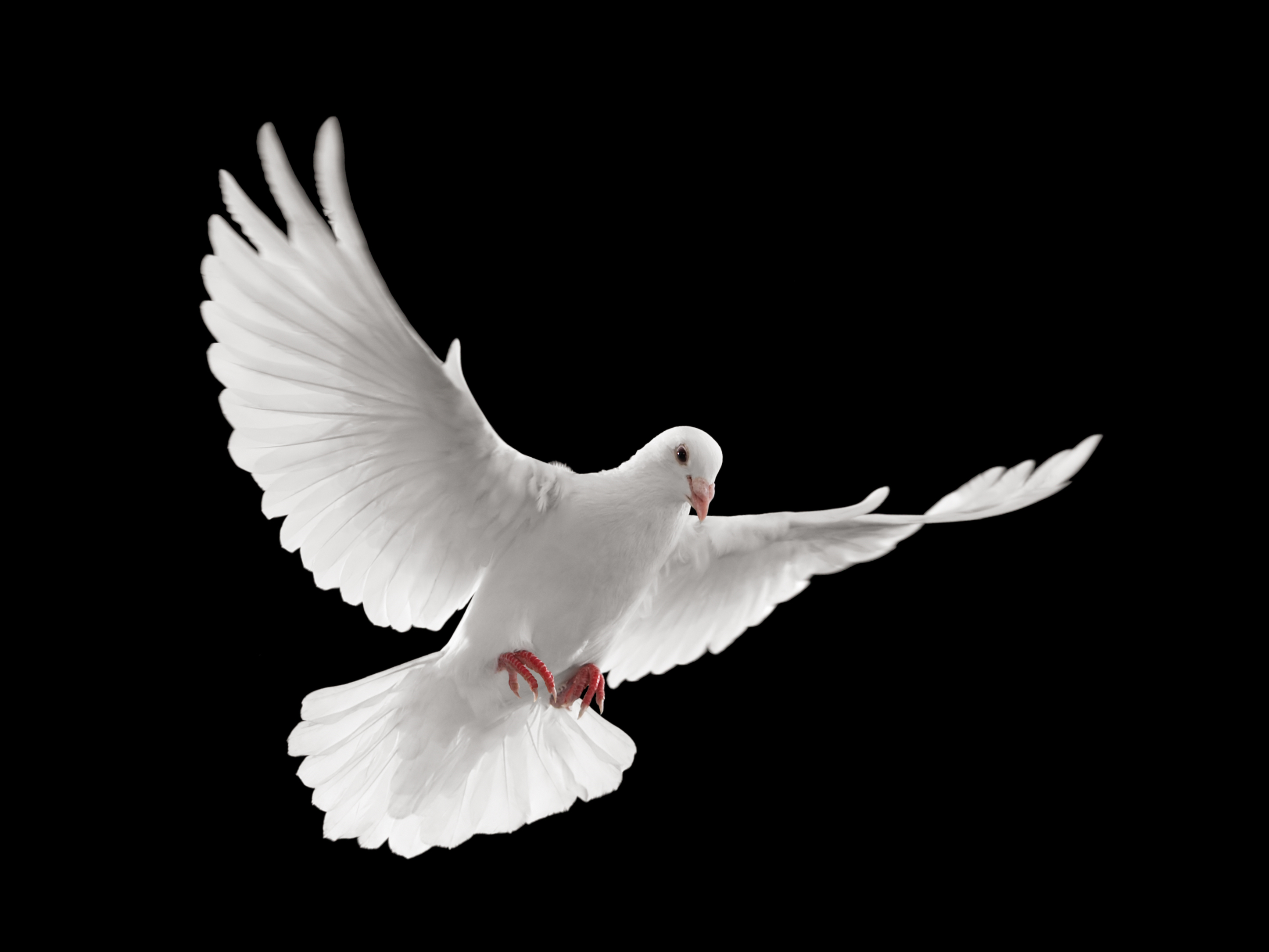 THE WORLDS FINANCIAL SYSTEM – USA HISTORY
ROAD TO SEPTEMBER 11, 2001
House of Rockefeller was taking a hit on oil and needed a pipeline for its Union Oil Company and with the decrease of Heroin production the House of Rockefeller was very alarmed. It was the House of Rockefeller that funded the Taliban, gave them the weapons to overthrow the government and opened the flow of heroin trade. The pipeline could not take place unless they had control over the 1,040 mile stretch of land.
1245
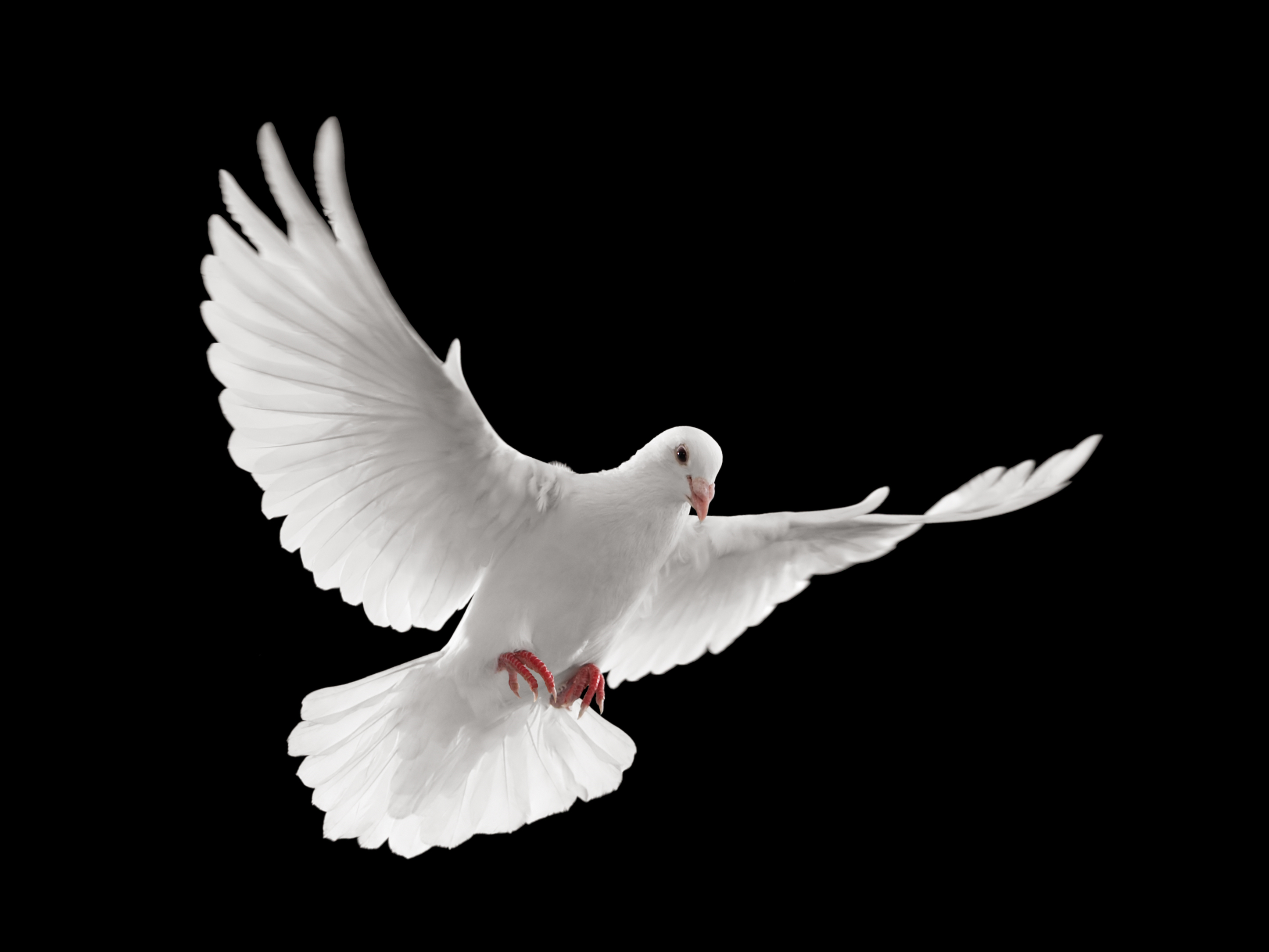 THE WORLDS FINANCIAL SYSTEM – USA HISTORY
ROAD TO SEPTEMBER 11, 2001
1998 the American power elite had to setup a more cooperative government in Kabul. It was here that the plot to have a terrorist attack on America and blame Bin Laden. They had to build the frame of the plot. August 7 US embassies in Kenya and Tanzania. August 20, Clinton sent cruise missiles to Afghanistan. Bill Clinton addressed the nation in the Oval office naming Osama Bin Laden as the person responsible of these attacks and that new attacks were in the works.  The truth came out about the false flag bombings but MSM would not cover.
1245
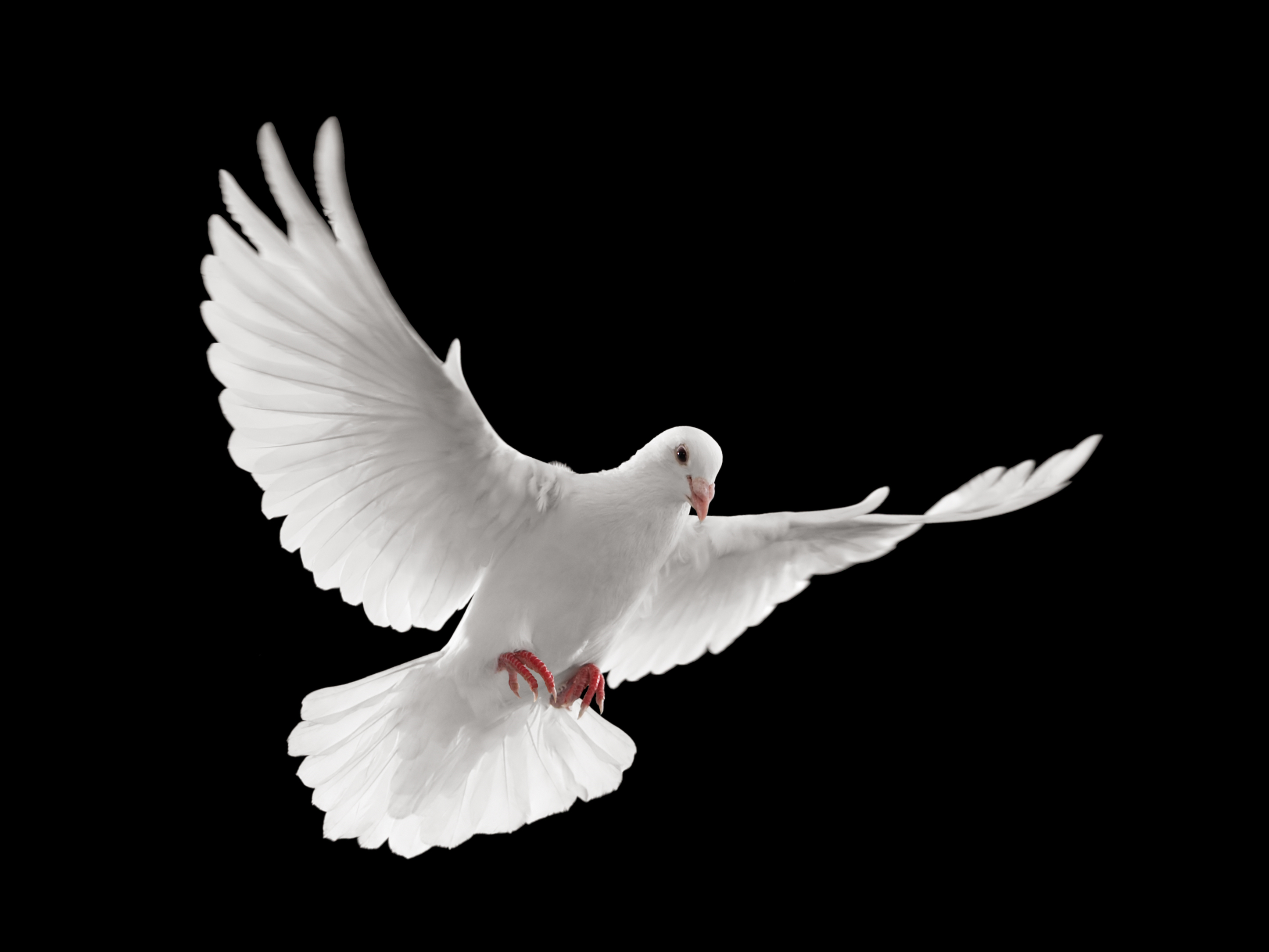 THE WORLDS FINANCIAL SYSTEM – USA HISTORY
ROAD TO SEPTEMBER 11, 2001
The bombing of the US Embassies was carried out by Ali A. Mohamed, an American who had an impeccable US military record trained at Fort Bragg and worked as an instructor at the Kennedy Special Warfare Center and School until 1989. CIA and Clinton Administration used the MSM to lay the ground work that Mohamed was a double agent for Al-Qaeda. In fact, Mohamed was CIA agent in East Africa and Kenya.
Rhodes dream took another shape when in August 1998 Amoco and BP merged putting the House of Rockefeller and the House of Rothschild as partners creating the largest oil company in the world. From this merger billion of dollars were then able to flow into joint military industrial interest.
1245
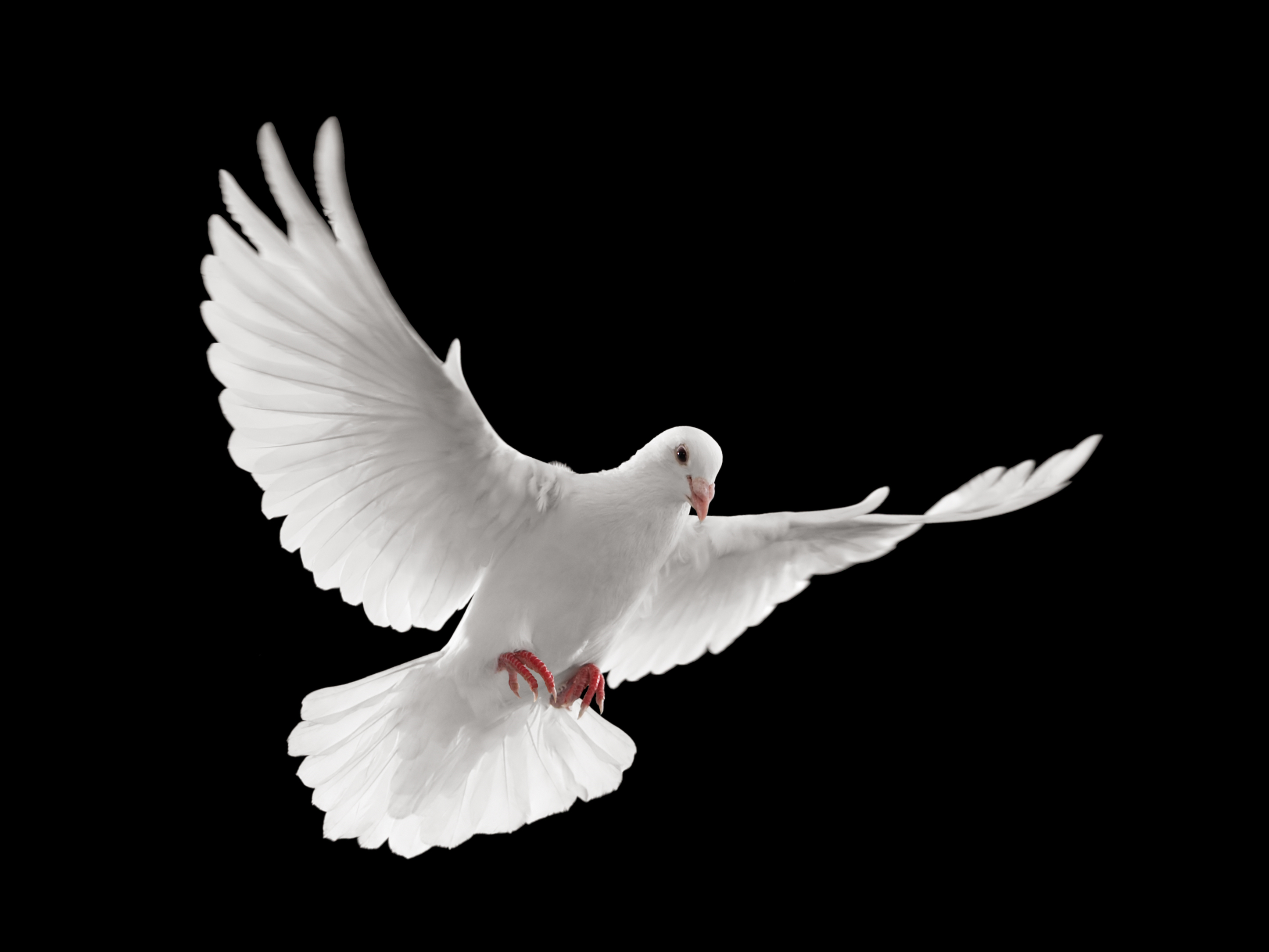 THE WORLDS FINANCIAL SYSTEM – USA HISTORY
ROAD TO SEPTEMBER 11, 2001
In June 1998 the Taliban struck a deal with the Saudi government to send Bin Laden there for jail with the Saudi protection against the US. Saudi Intelligence confided with Clinton Administration that this was a done deal. That was why Clinton sent the cruise missiles after the Embassies bombing to Afghanistan. He sent them a message and it worked. 
The second step in setting up Afghanistan to be invaded was to place Hamid Karzai as the head of the interim Afghanistan government. He was a consultant and lobbyist for Unocal in its negotiations with Taliban and as a CIA operator he funneled money to Mullah Omar.
1245
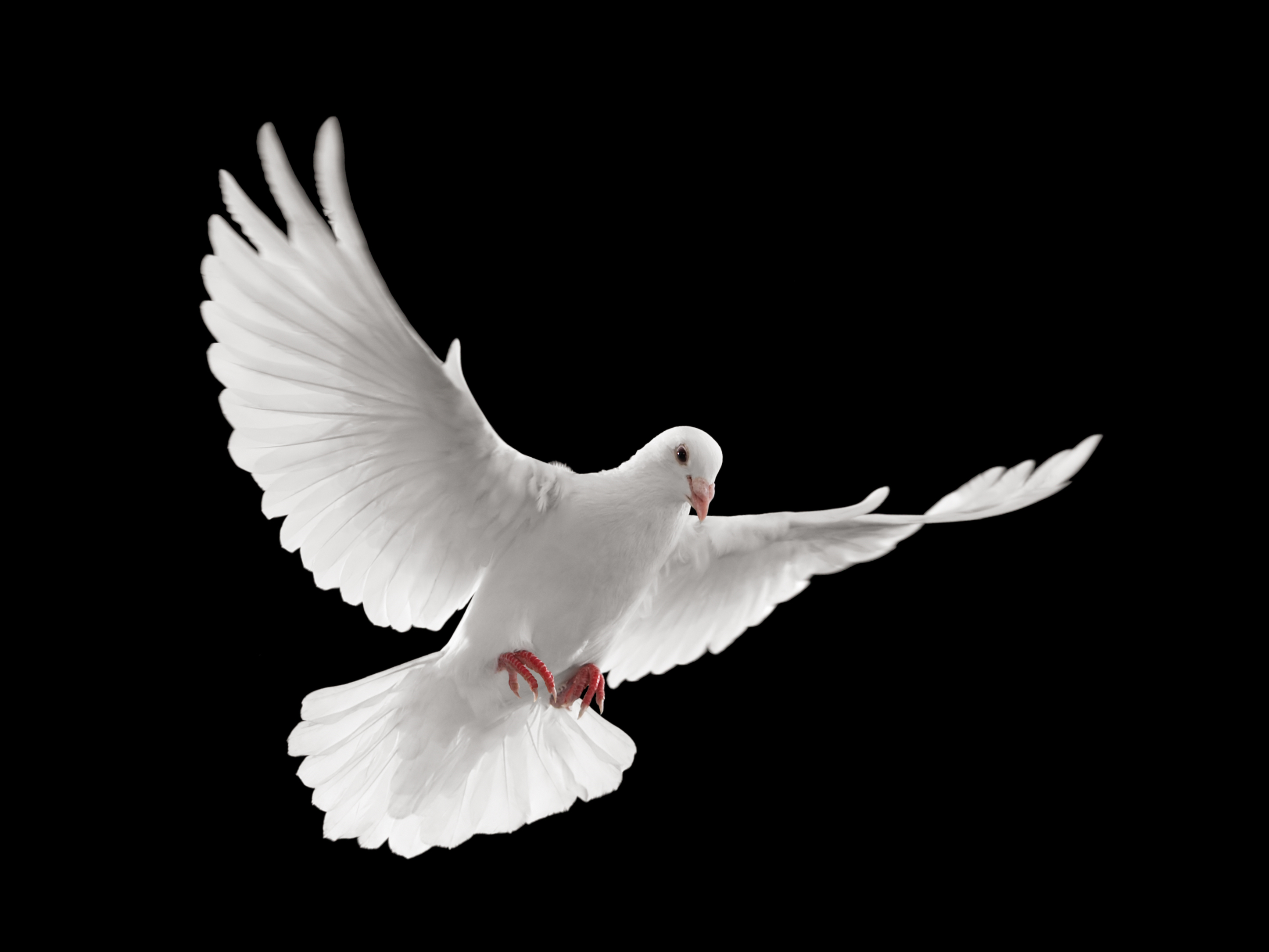 THE WORLDS FINANCIAL SYSTEM – USA HISTORY
ROAD TO SEPTEMBER 11, 2001
The third and final step preparing for invasion was the creation of an incident of enormous proportion that would warrant the planned invasion. That incident came on September 11, 2001.  A war without end had now started.
1245
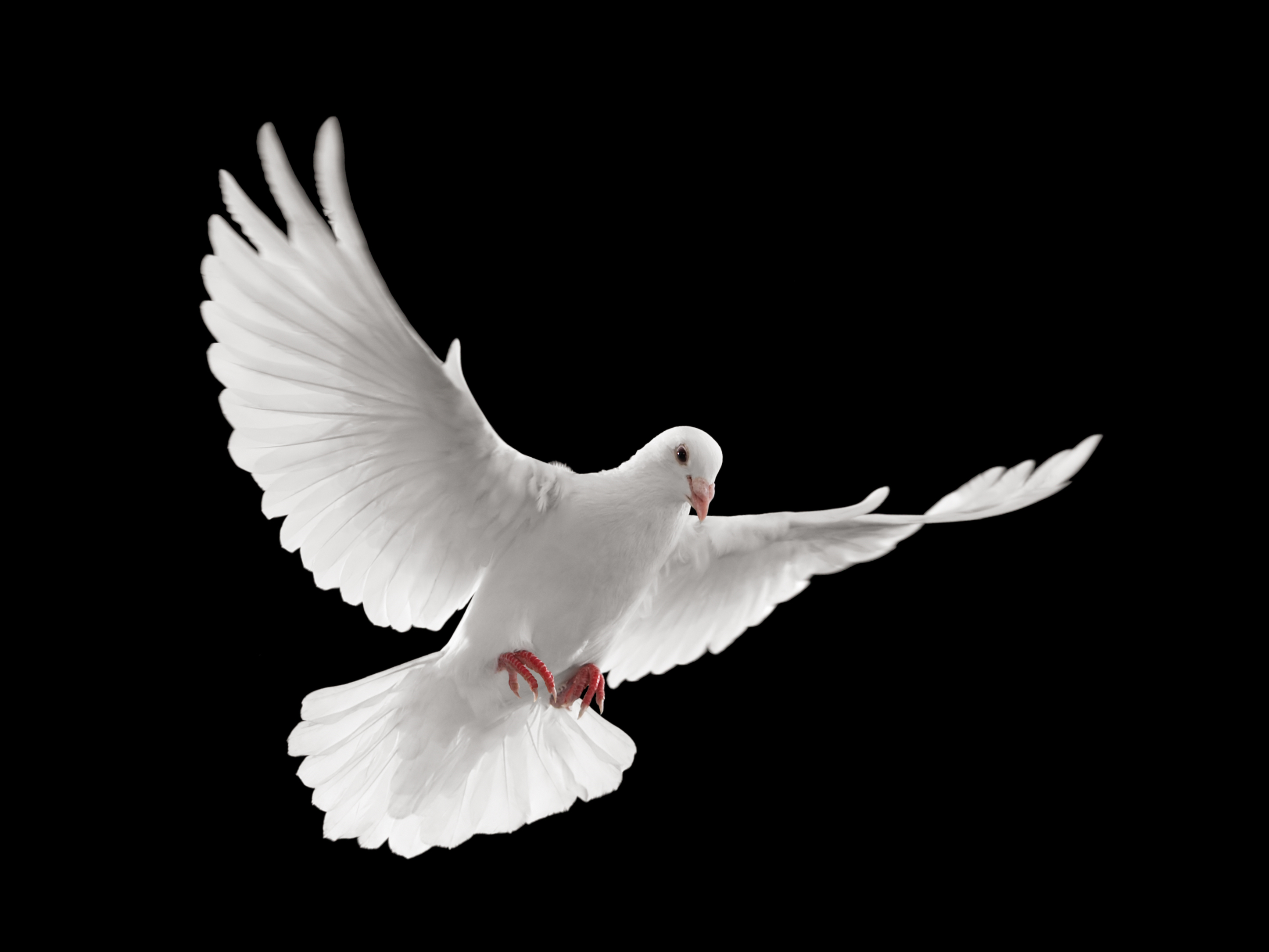 THE WORLDS FINANCIAL SYSTEM – USA HISTORY
Our Legal System
American Bar Association is a corporate subsidiary of the British Crown
All US Licensed Attorneys work for and for the benefit of the British Crown
We have a two tiered legal system
A Common Law system for entities not human
A Maritime Law system for all humans.
Birth Certificate and Social Security Cards
Look at your naming convention. All Caps, Issued not under our Republic Constitution
Birth Certificates are sold to the Vatican bank placing each of us as slaves to the church
1245
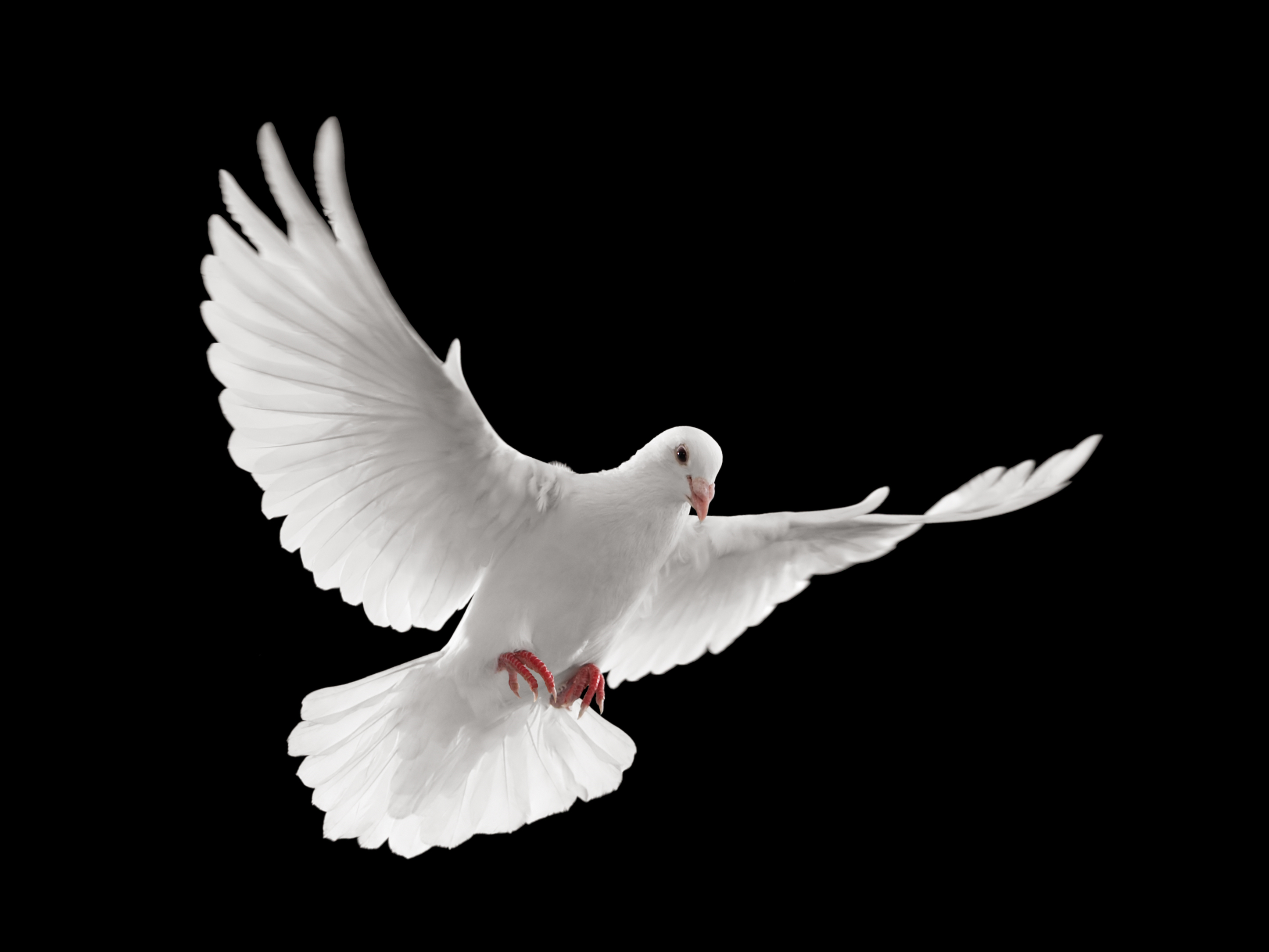 THE WORLDS FINANCIAL SYSTEM – USA HISTORY
Ownership of Lands and Houses
10 Miles on each side of railroad track are not owned by anyone. This territory is own by the Passeur family.
We have Deeds of Use not Deeds of Ownership. 
Funds paid into Internal revenue and Social Security are sitting in a trust account under your capital naming convention at the Federal Reserve in New York. These are your sovereign funds.


WE ARE SLAVES!!
1245